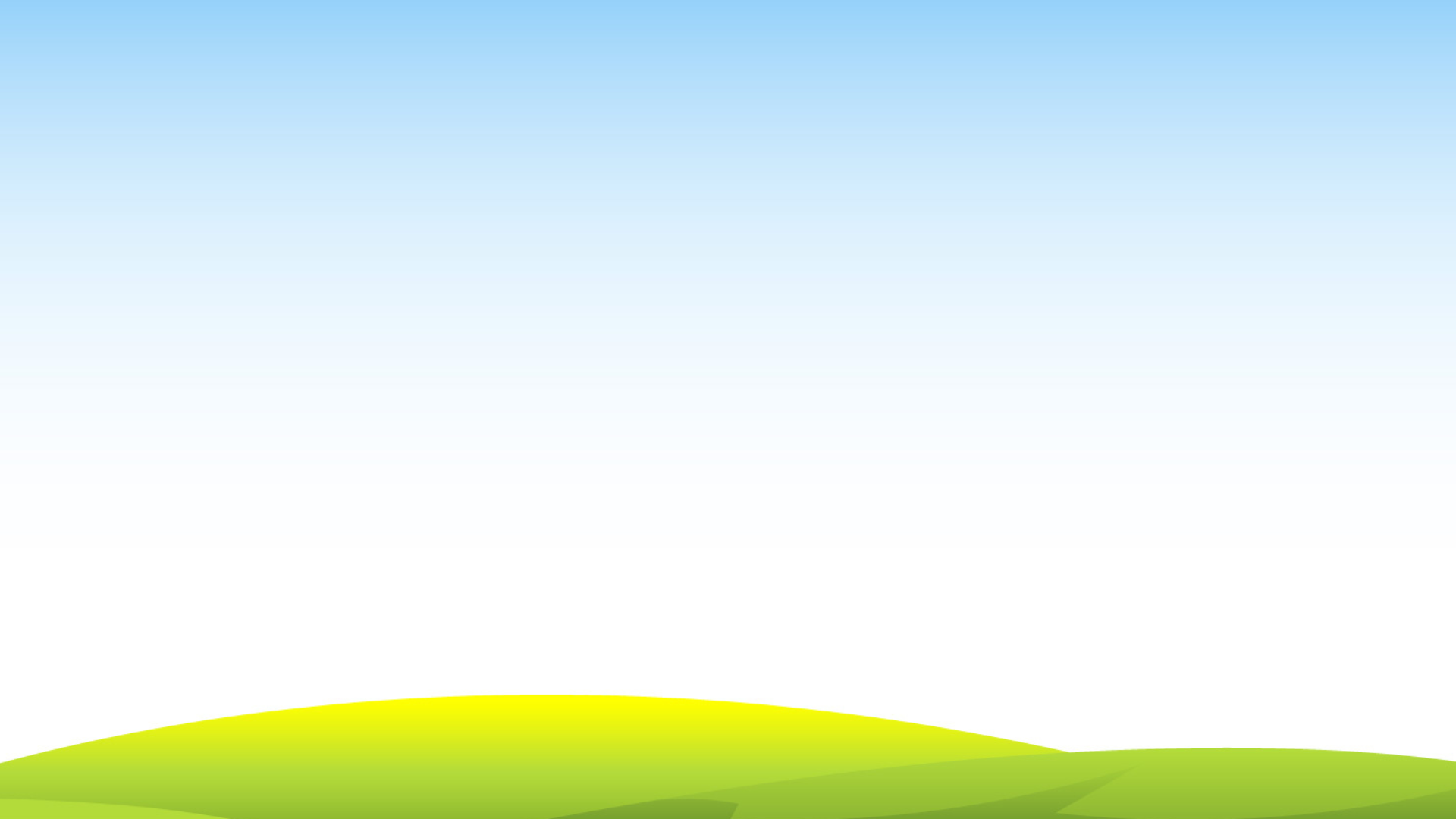 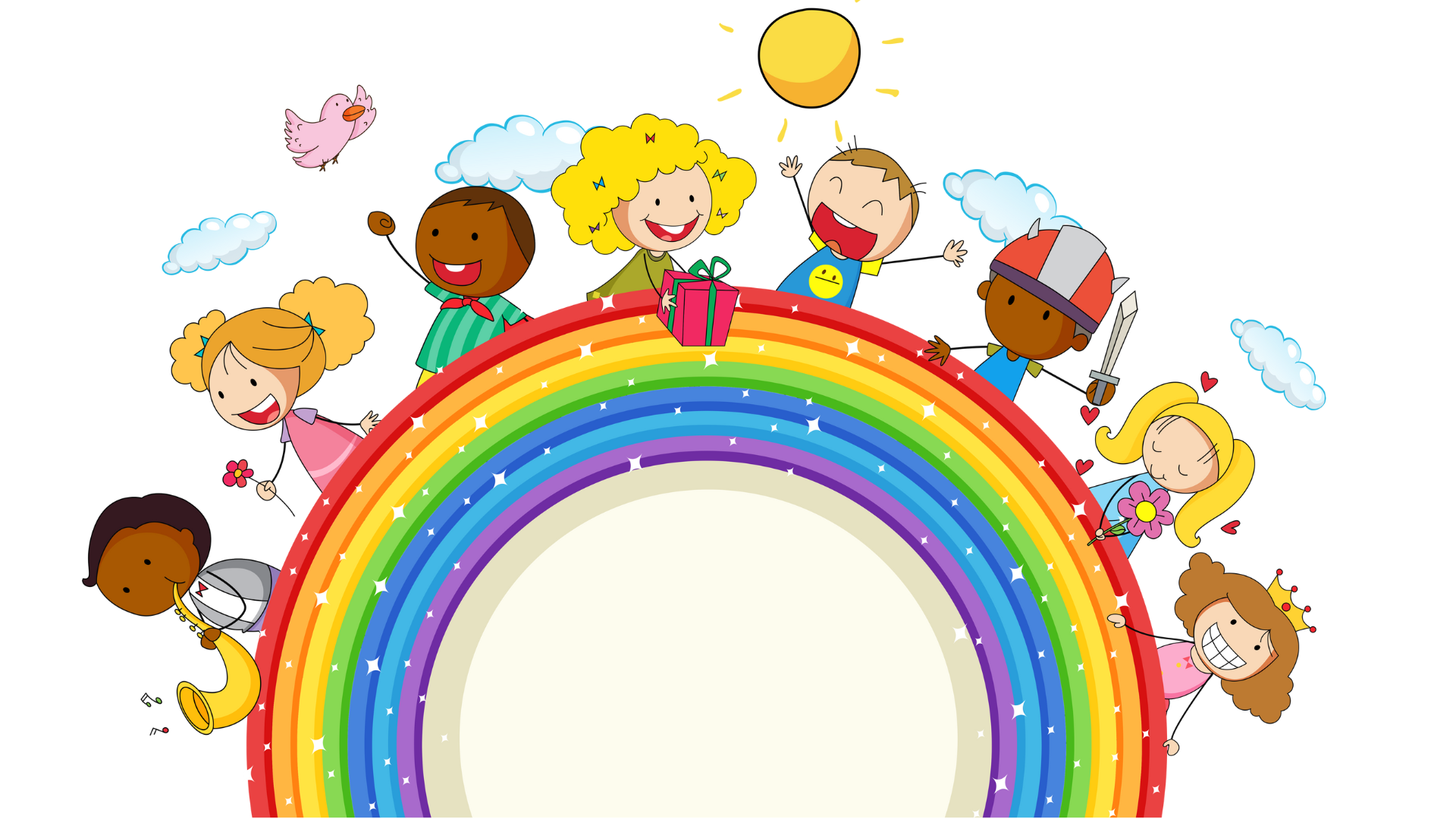 Tiếng Việt
Chủ điểm: 
Ước mơ tuổi thơ
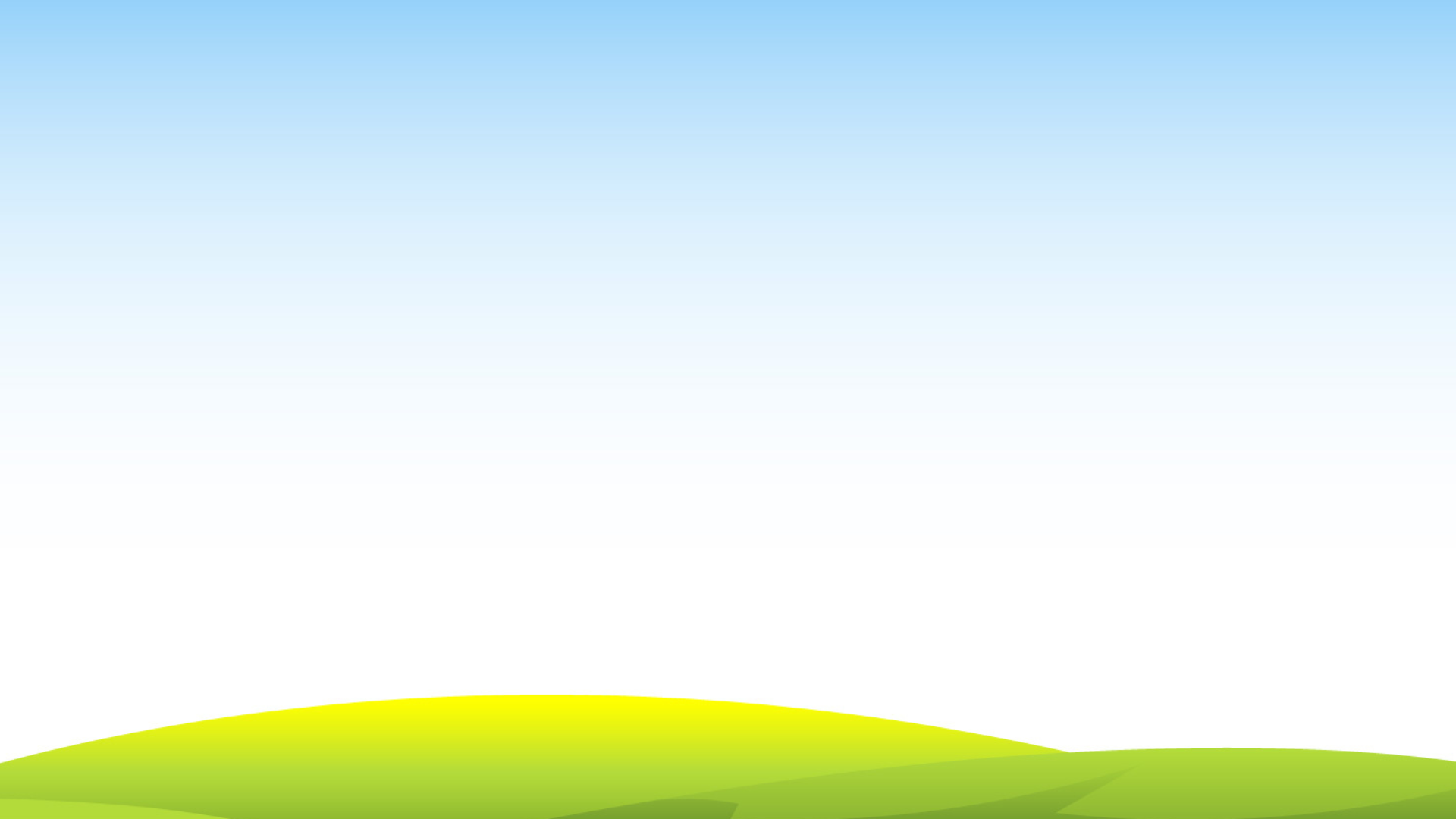 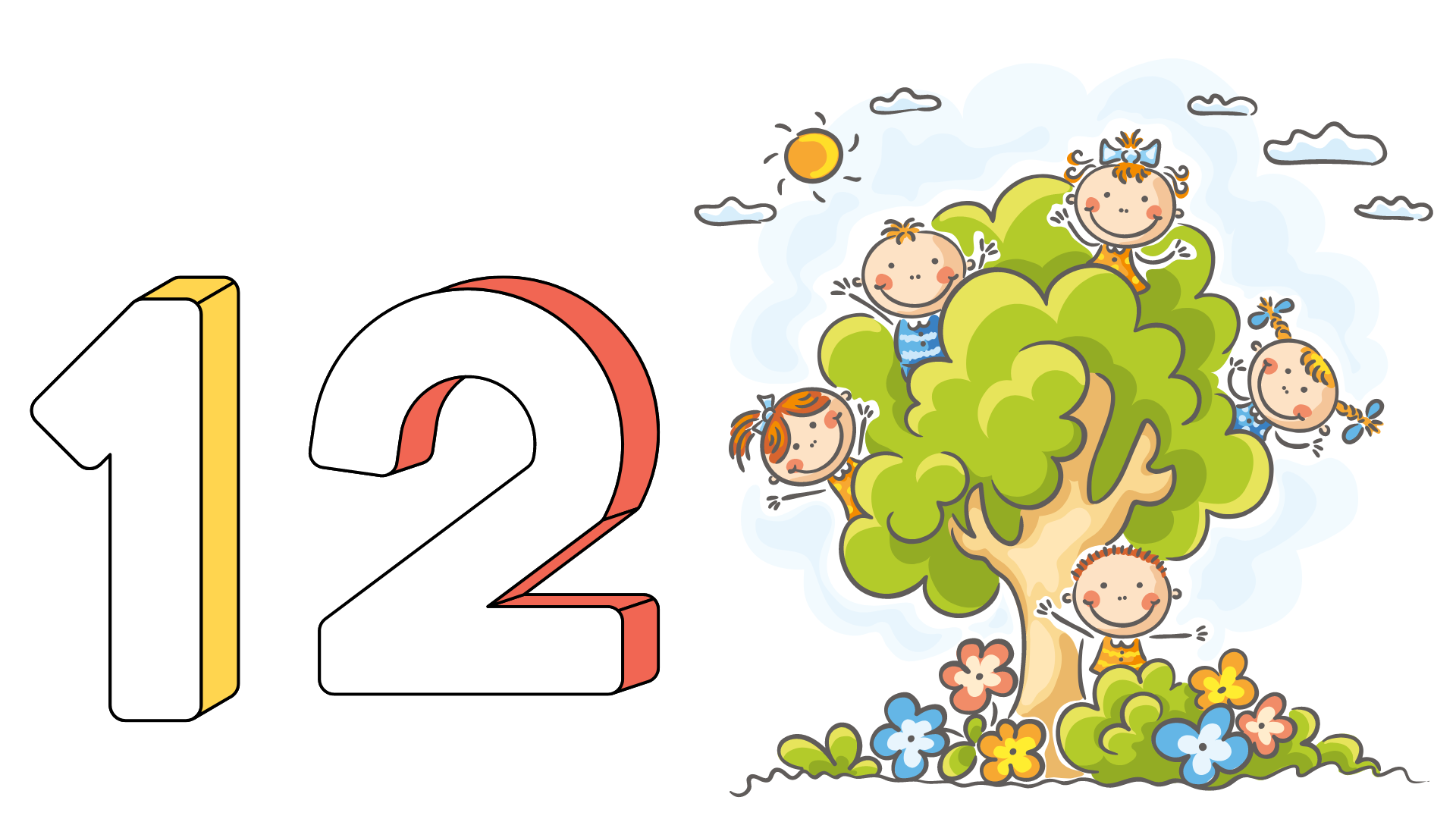 Thứ … ngày … tháng … năm 2022
Tiếng việt
Chủ điểm: Ước mơ tuổi thơ
Bài 2 – Tiết 2: Nói và nghe: Nói về một nhân vật trong truyện
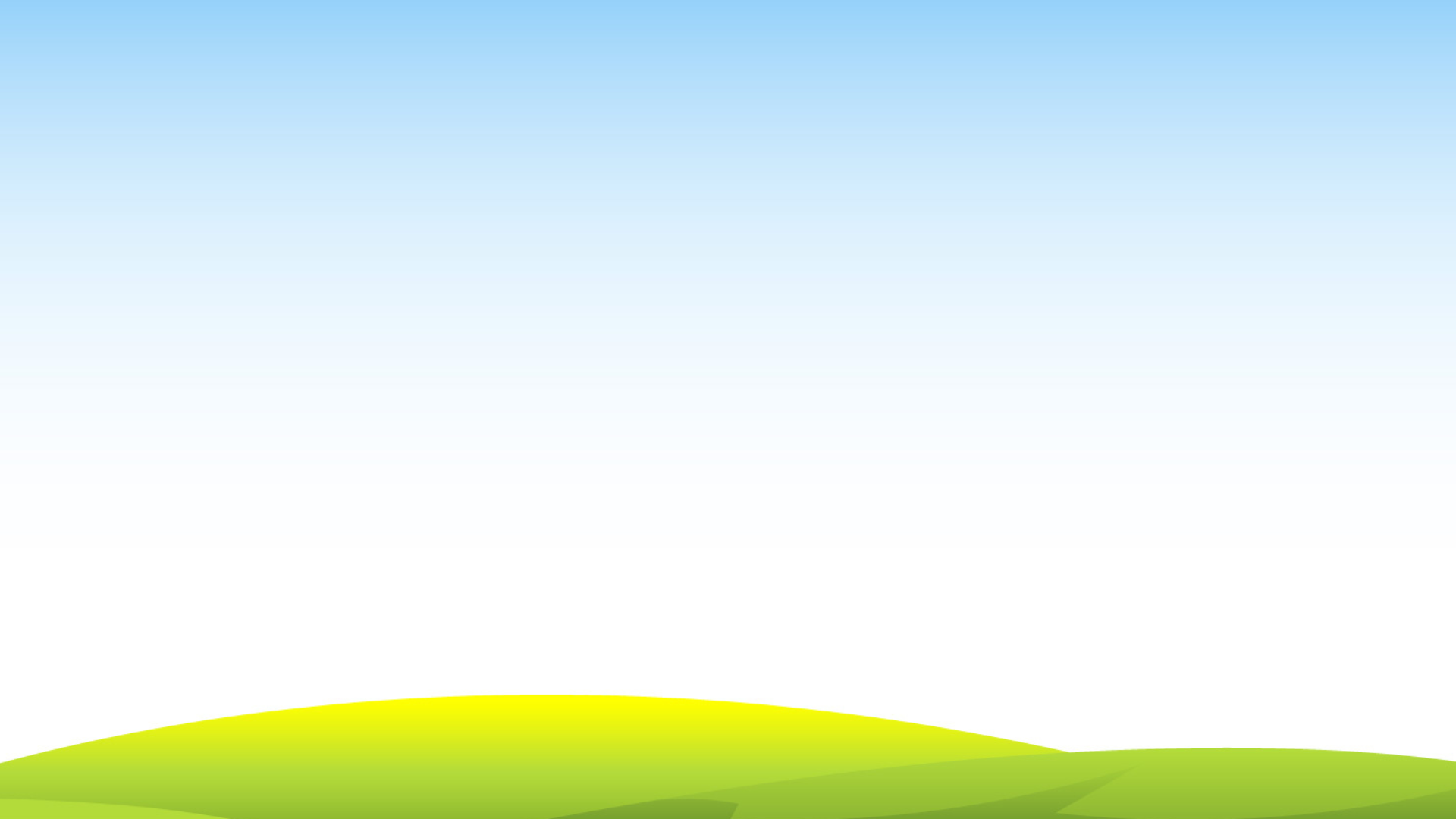 Tìm từ có nghĩa giống với mỗi từ sau:
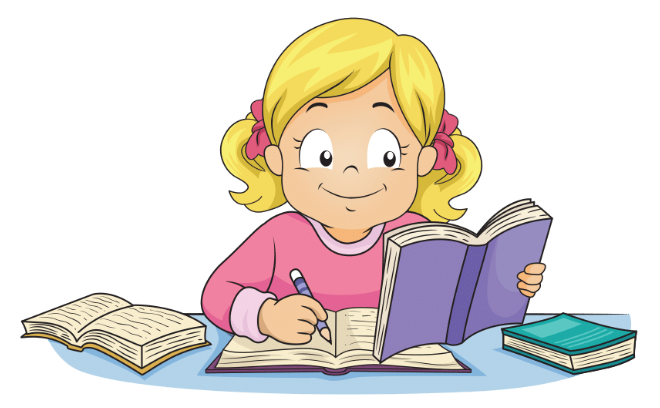 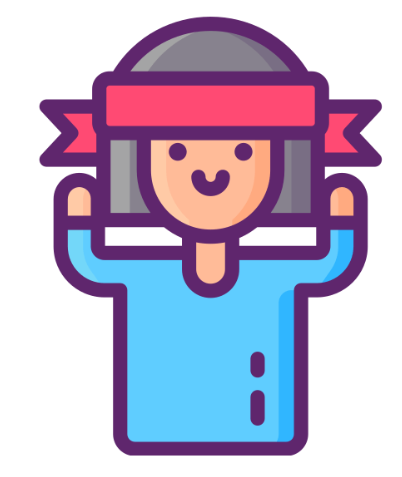 Cố gắng
Say mê
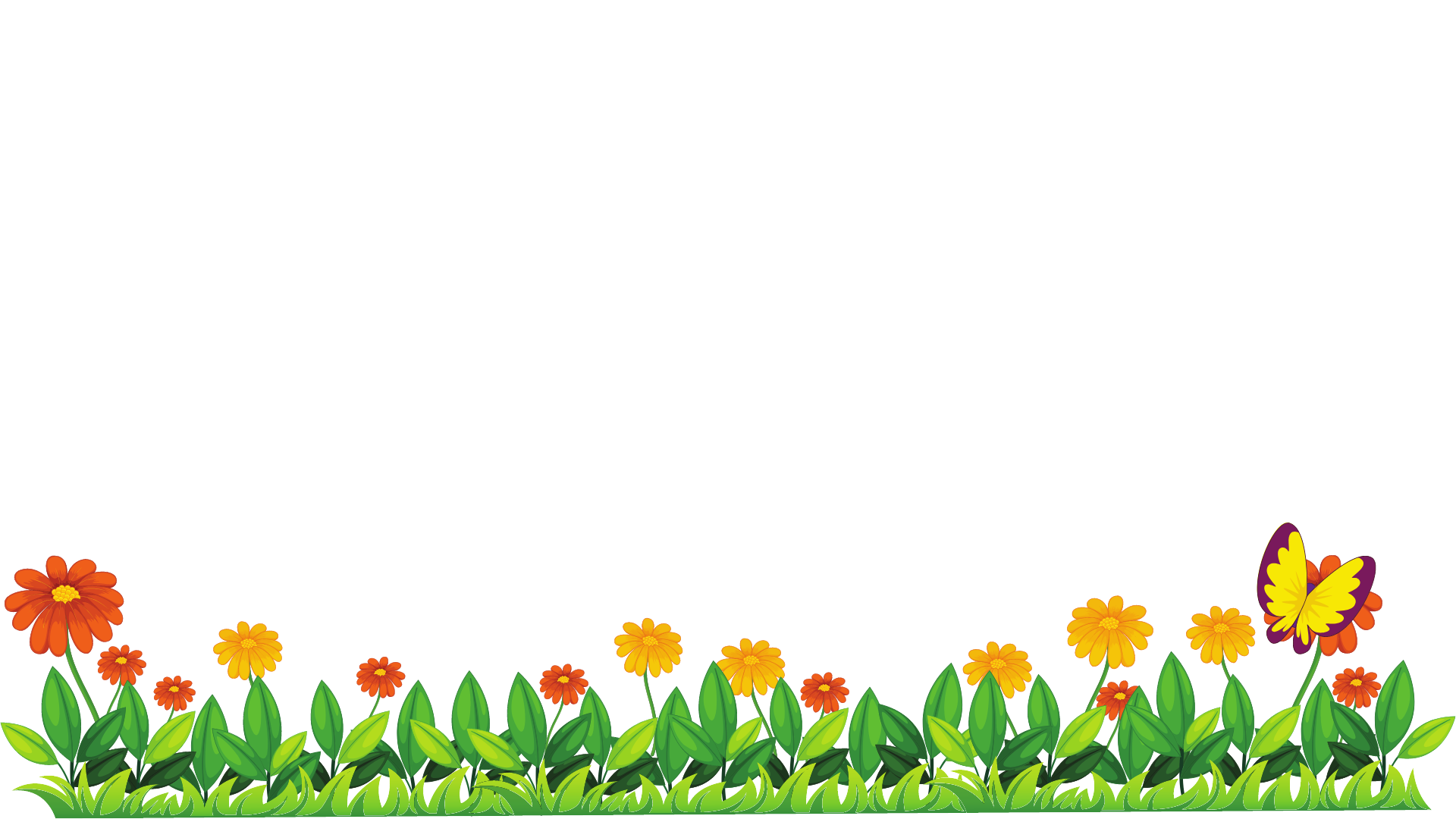 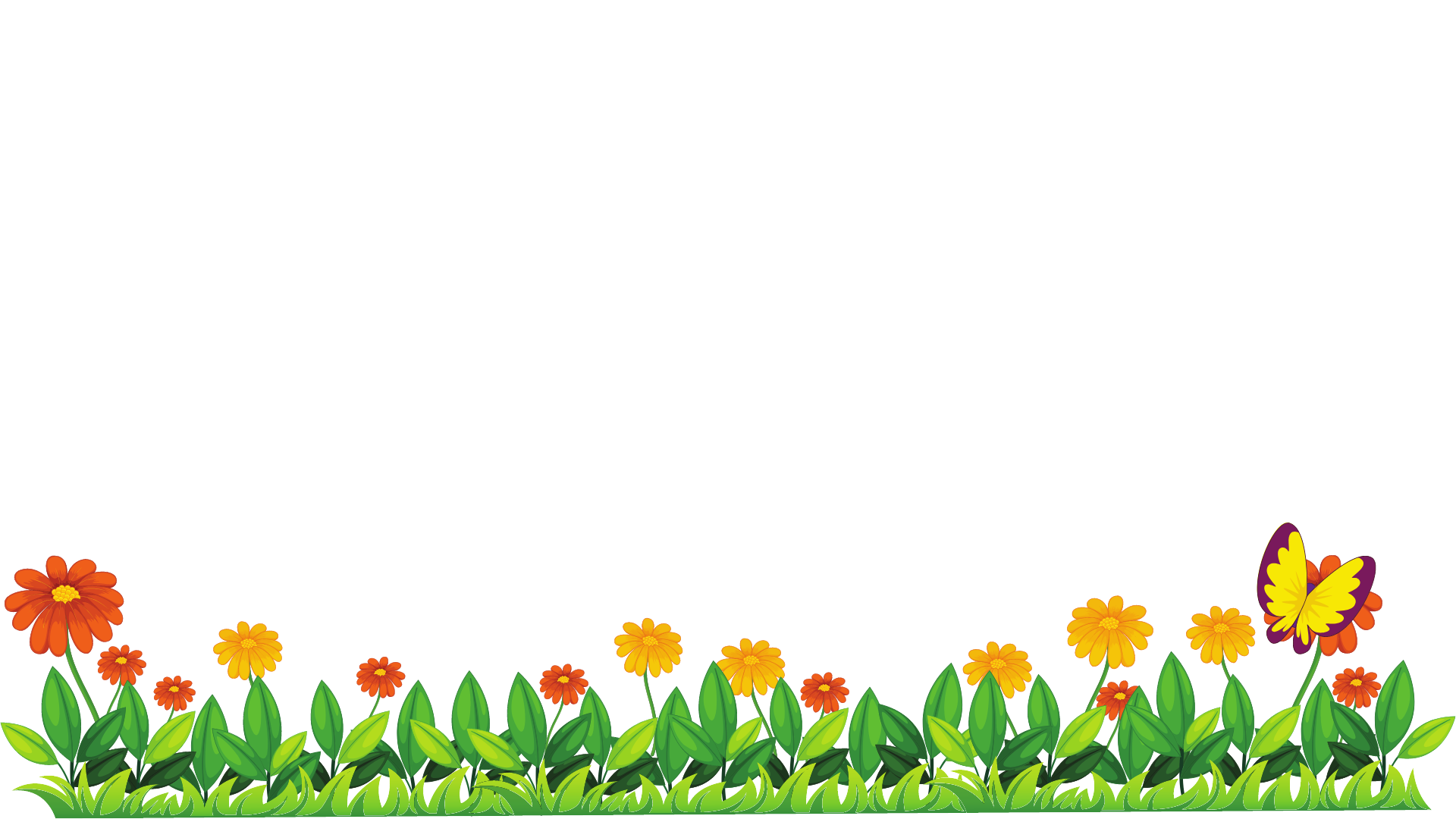 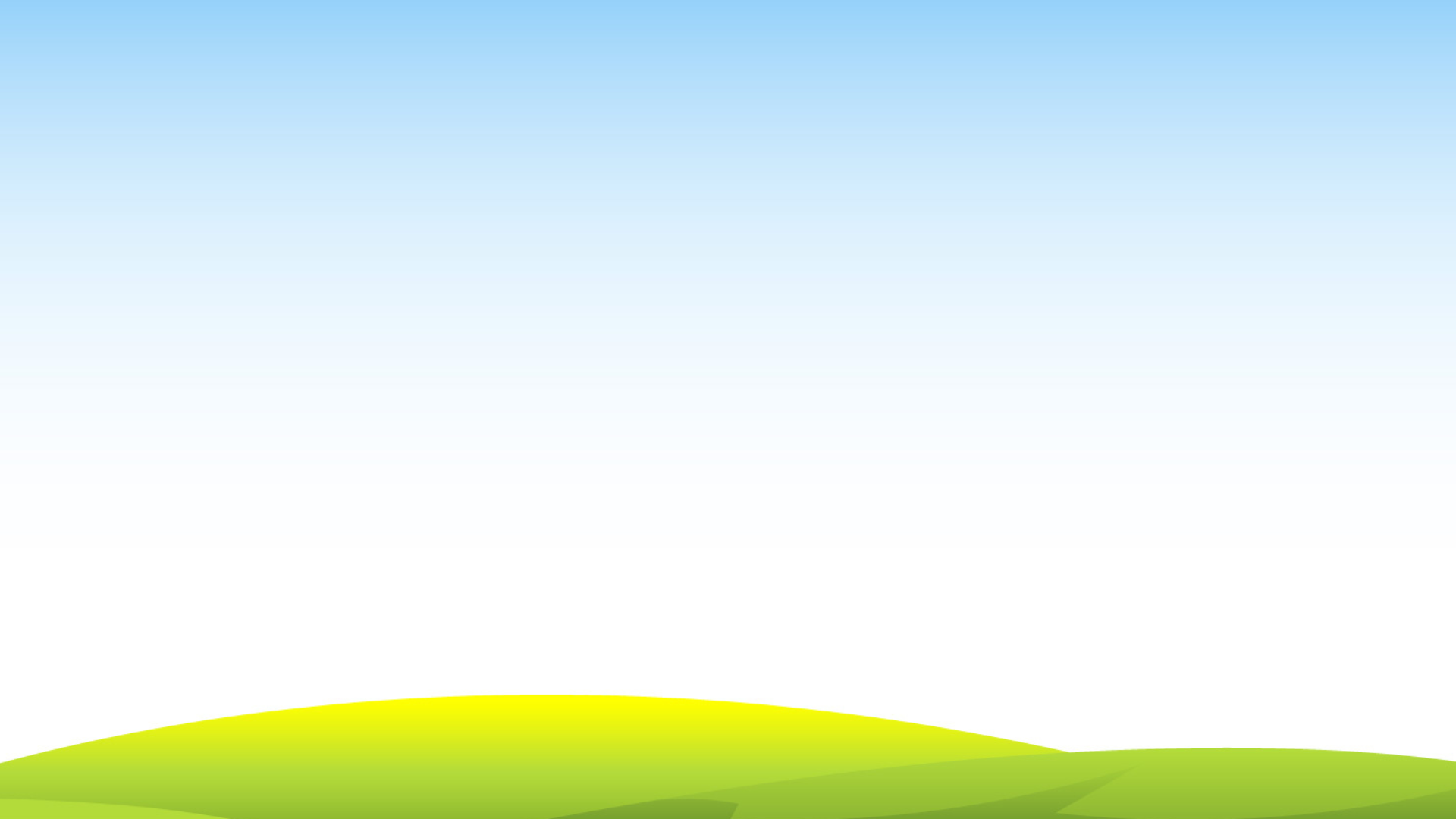 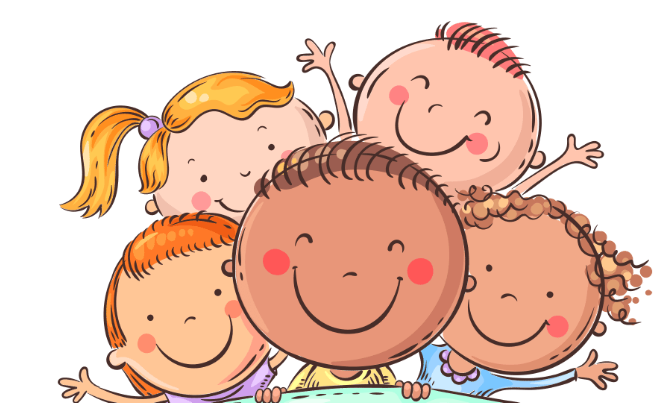 Tìm từ có nghĩa giống với mỗi từ sau:
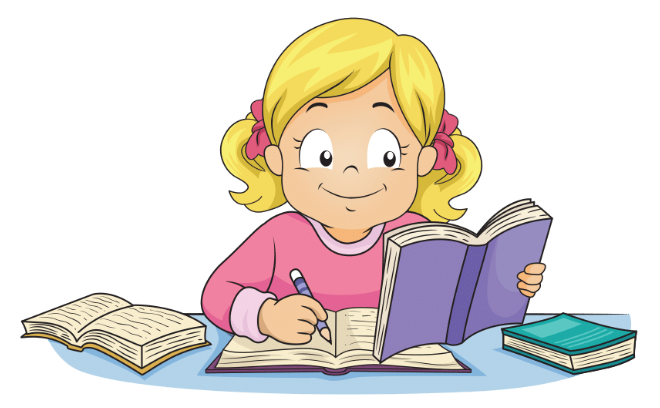 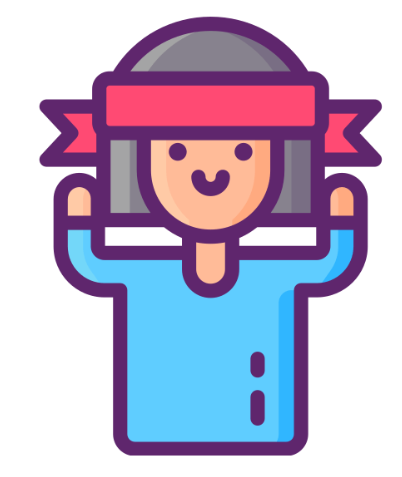 Kỹ thuật:
Khăn trải bàn
Cố gắng
Say mê
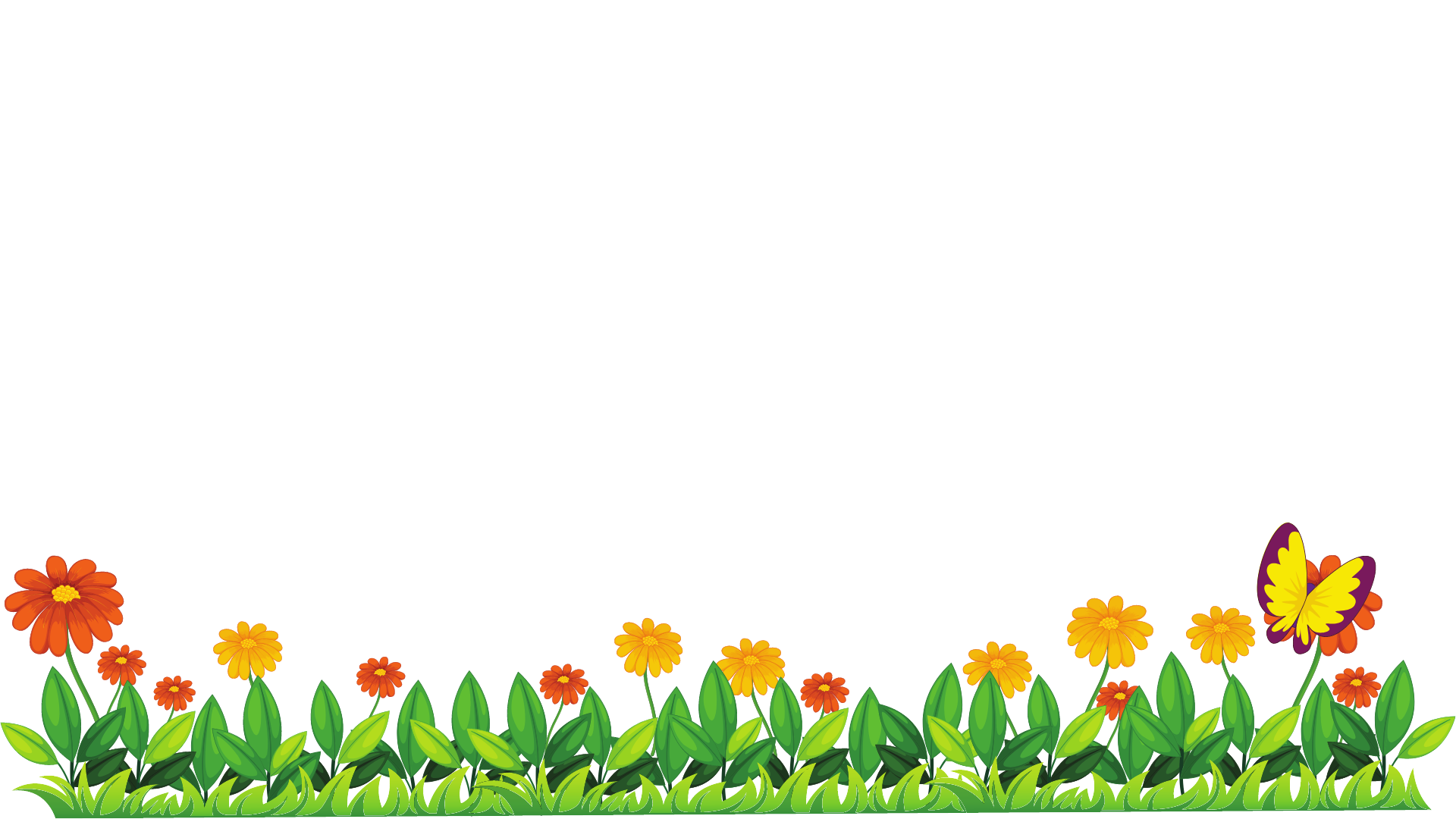 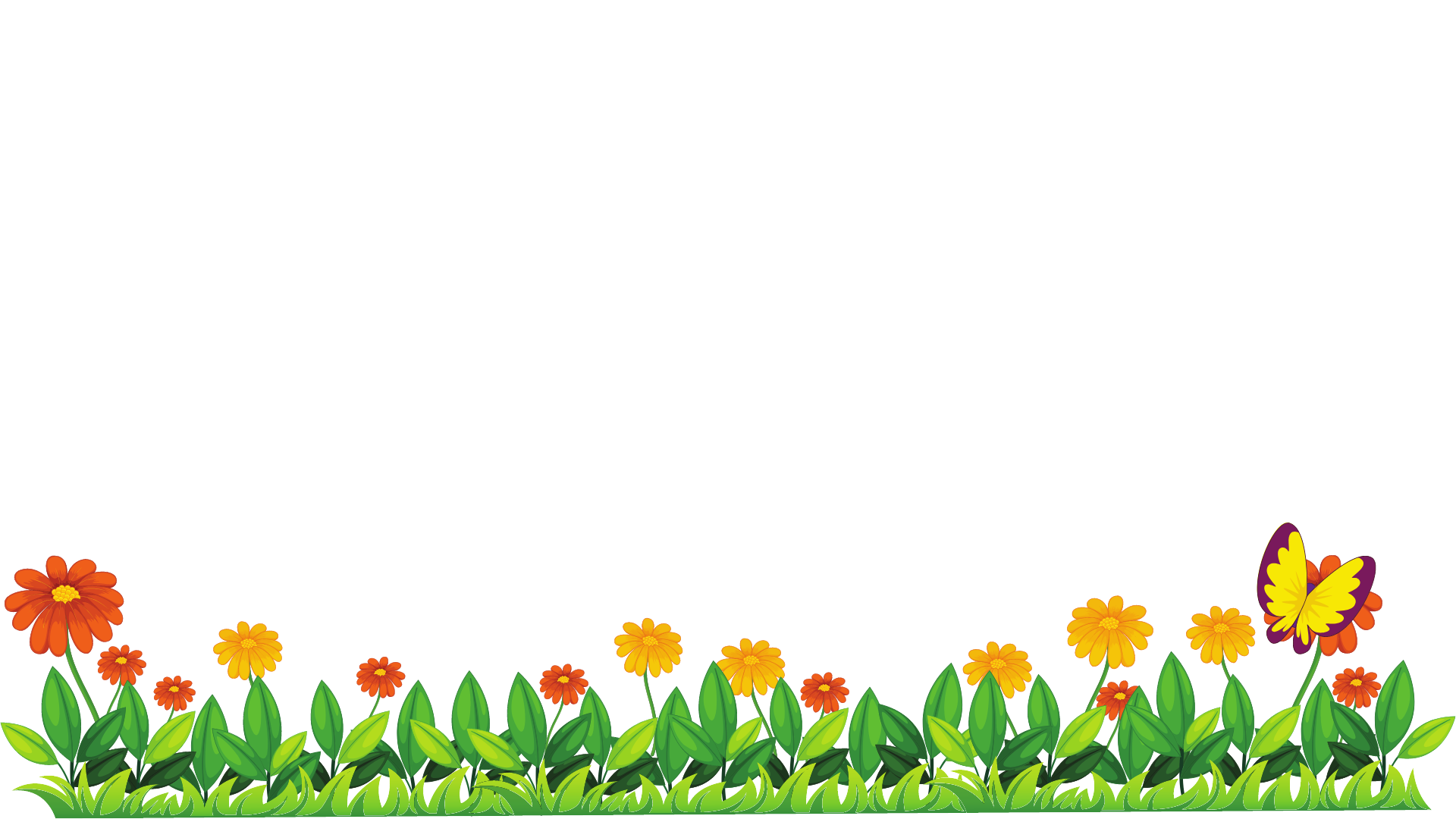 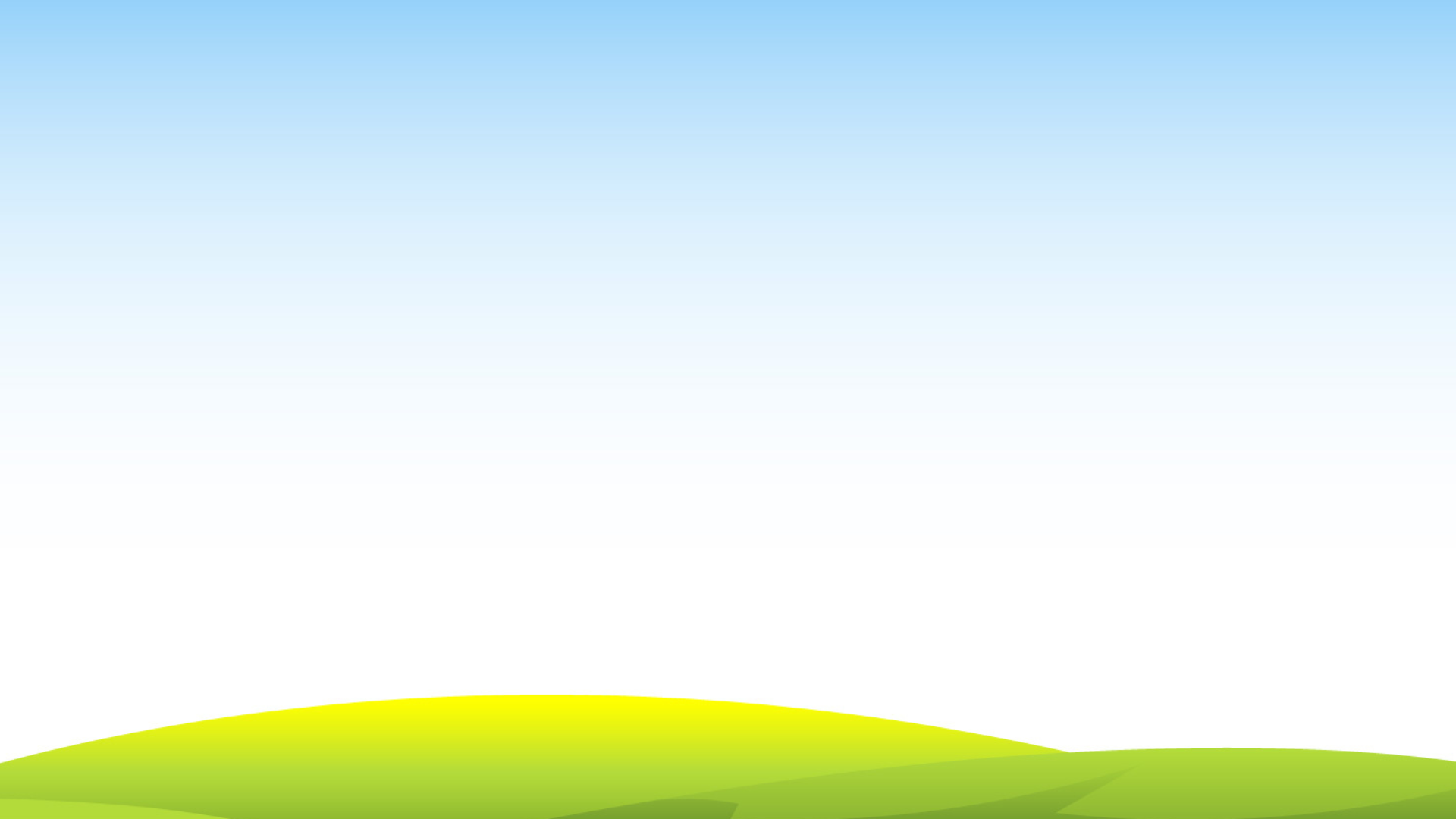 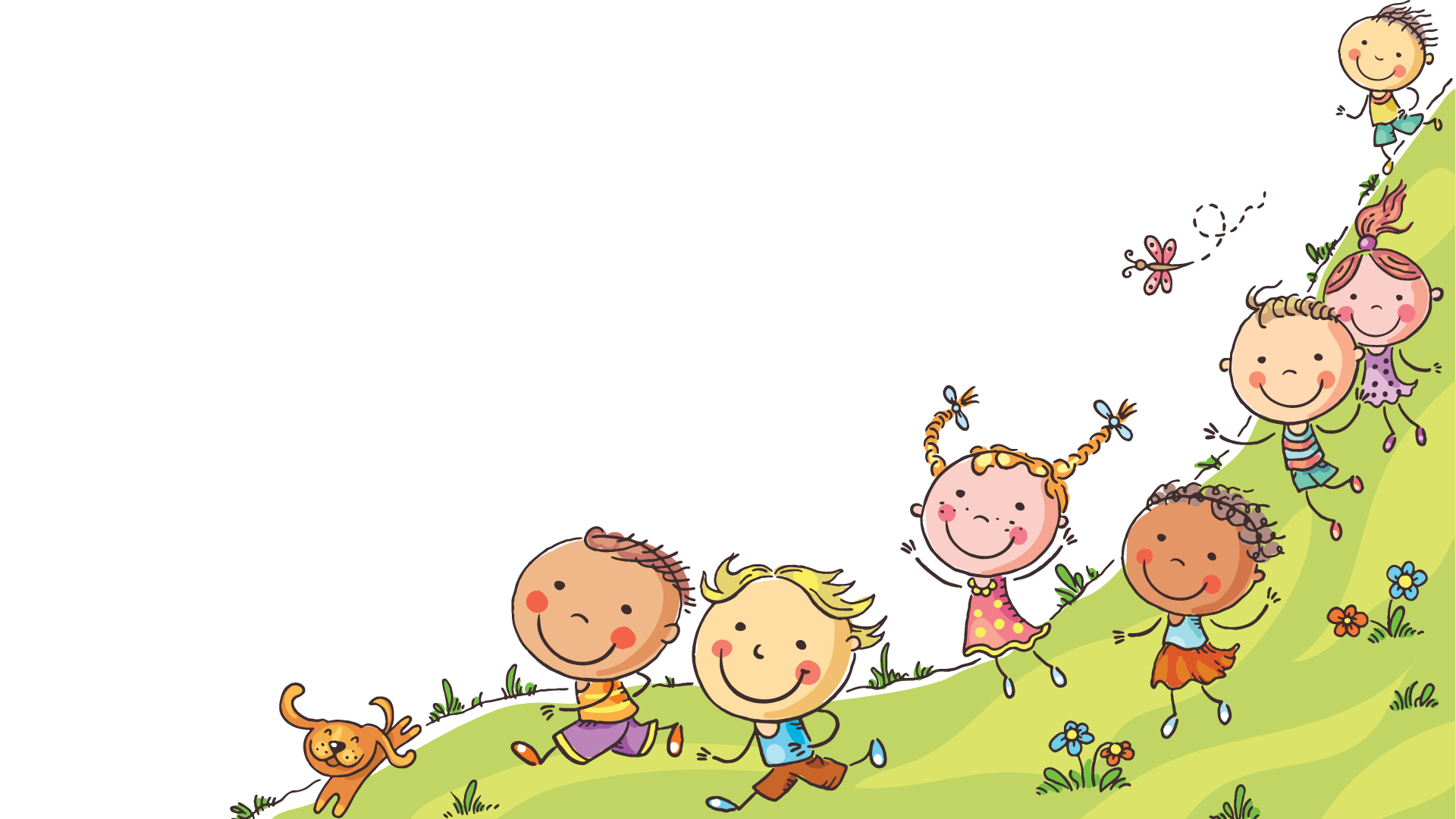 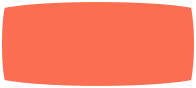 Các nhóm, tổ khác
Lắng nghe – nhận xét
Chia sẻ trước lớp
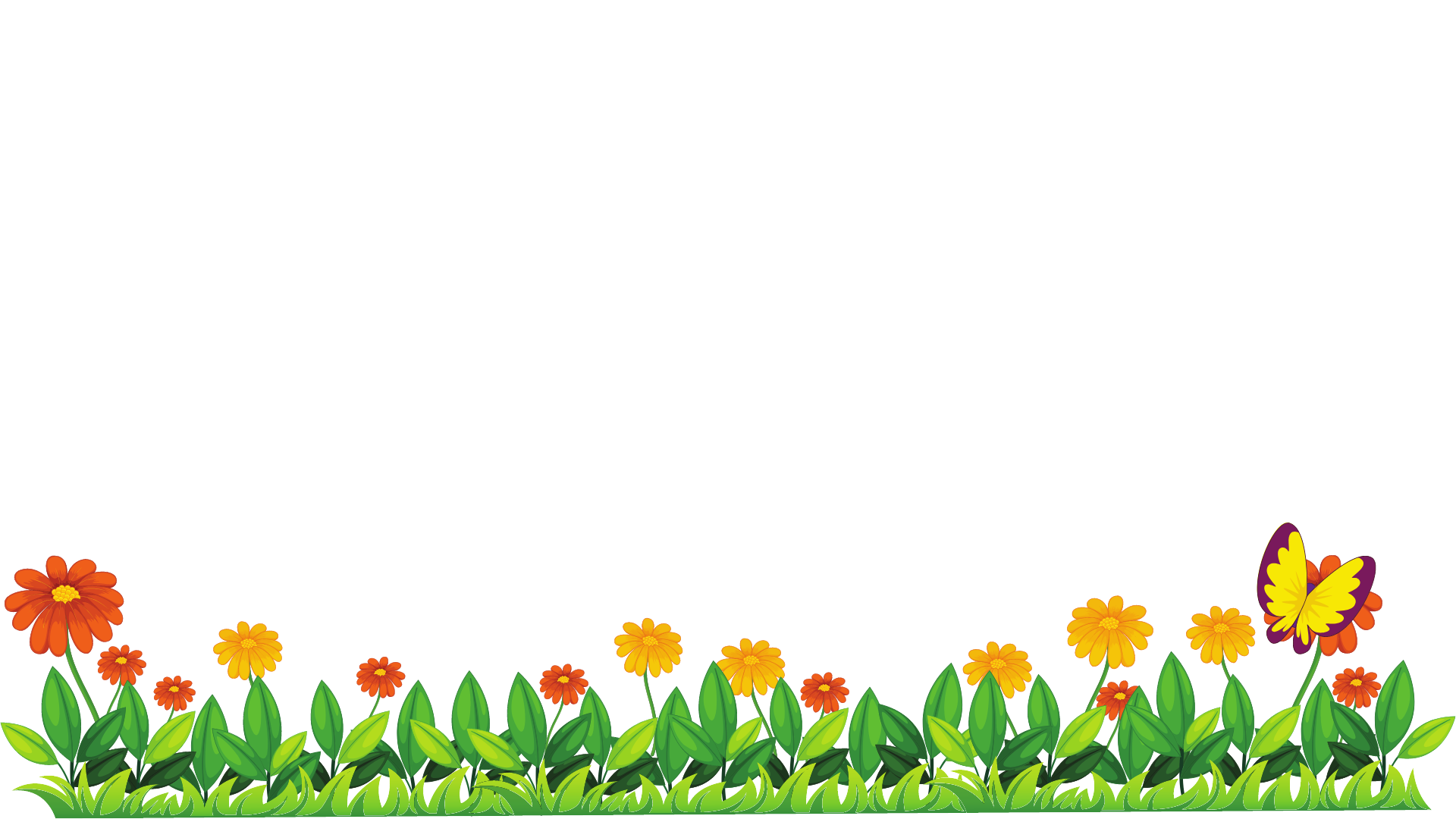 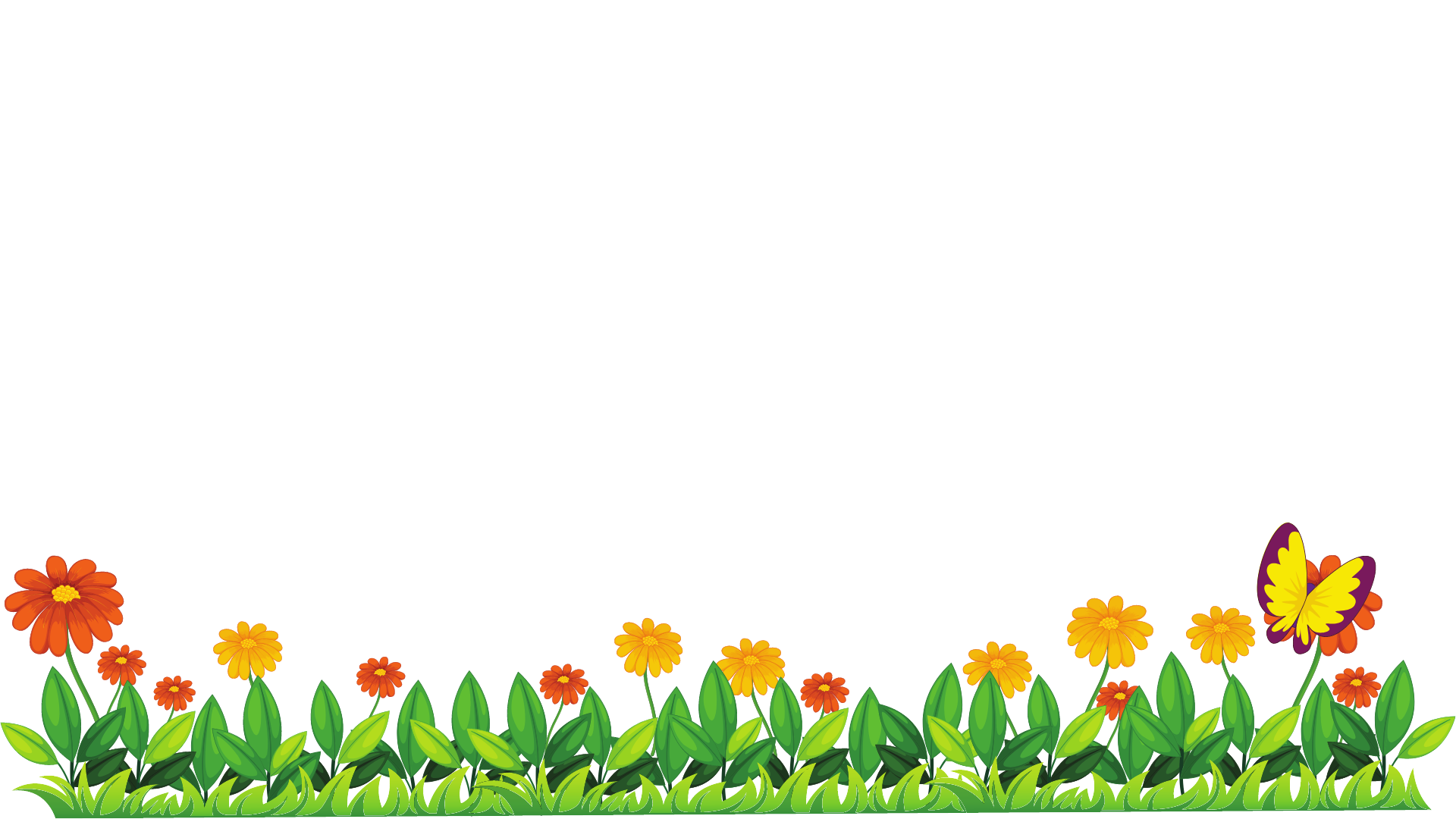 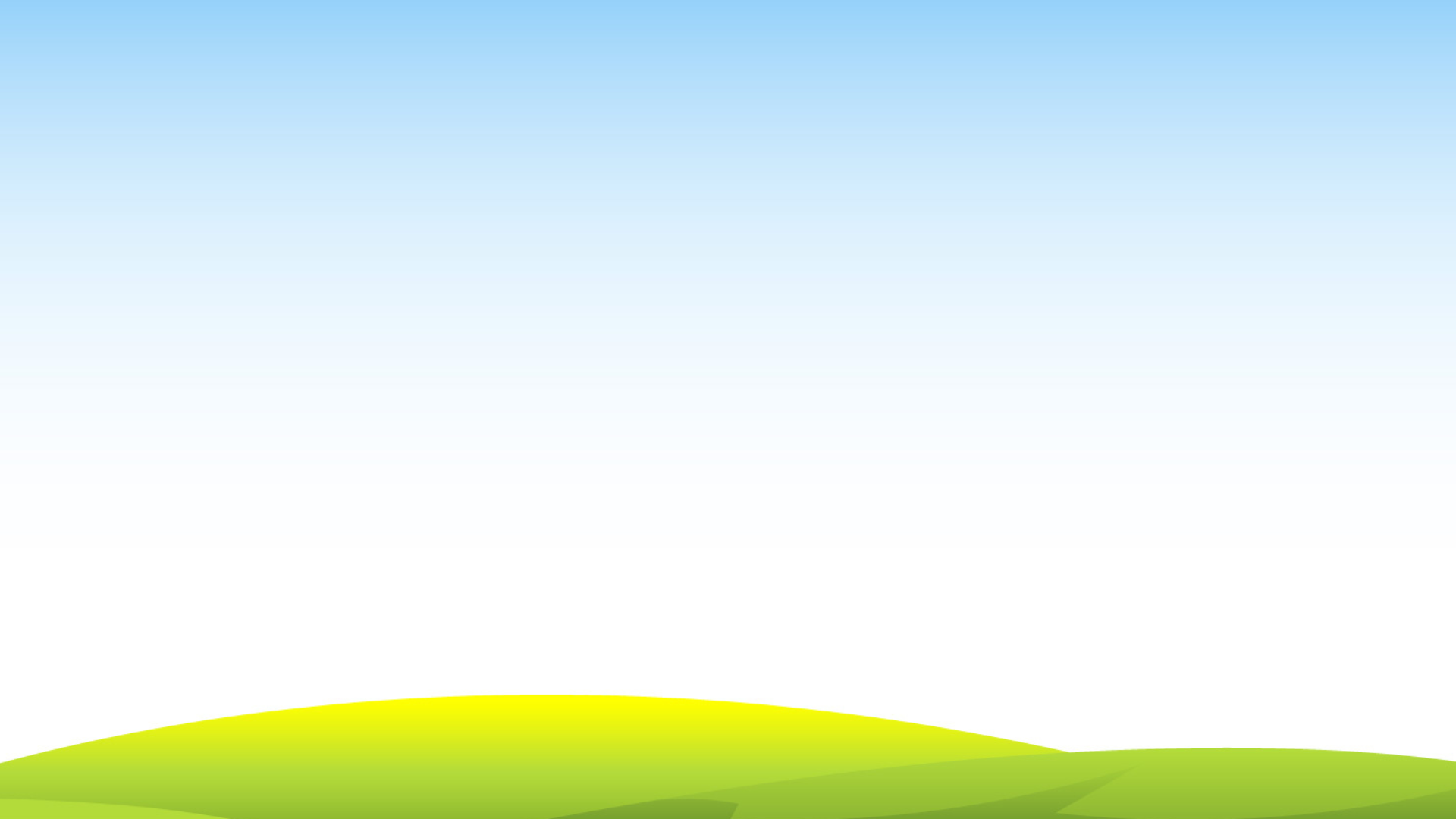 Tìm từ có nghĩa giống với mỗi từ sau:
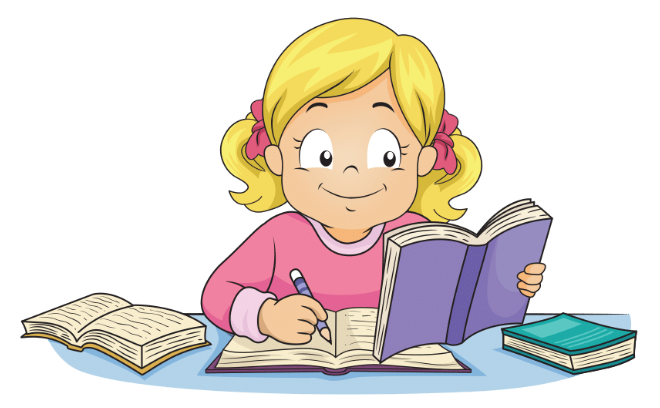 Say mê
Nguyễn Nhật Bảo Châu
Mê say
Nỗ lực
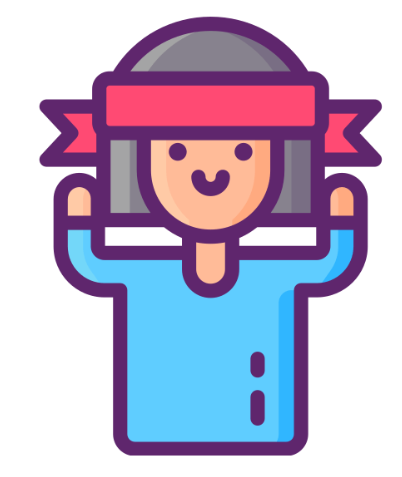 Đam mê
Gắng sức
Cố gắng
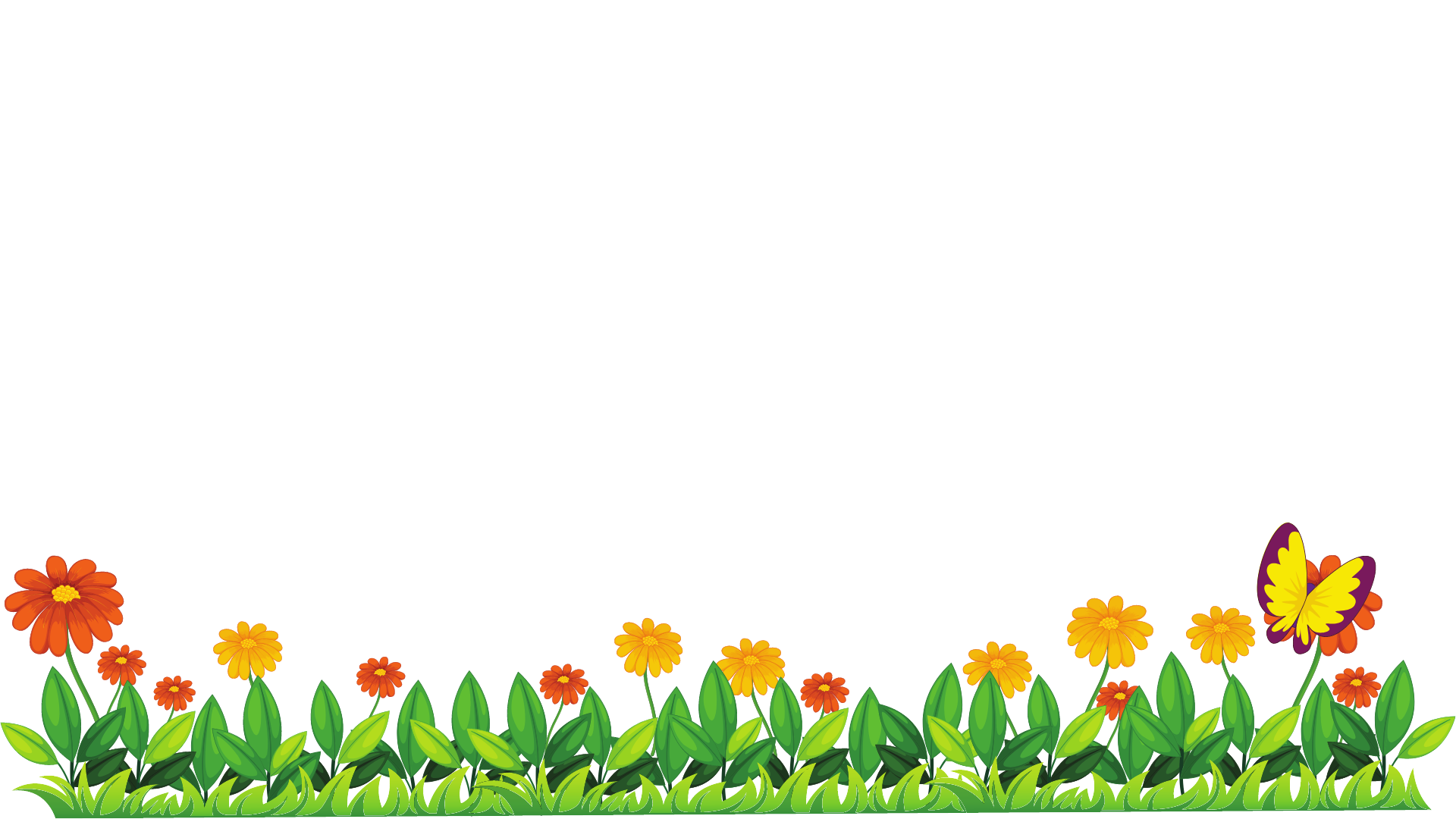 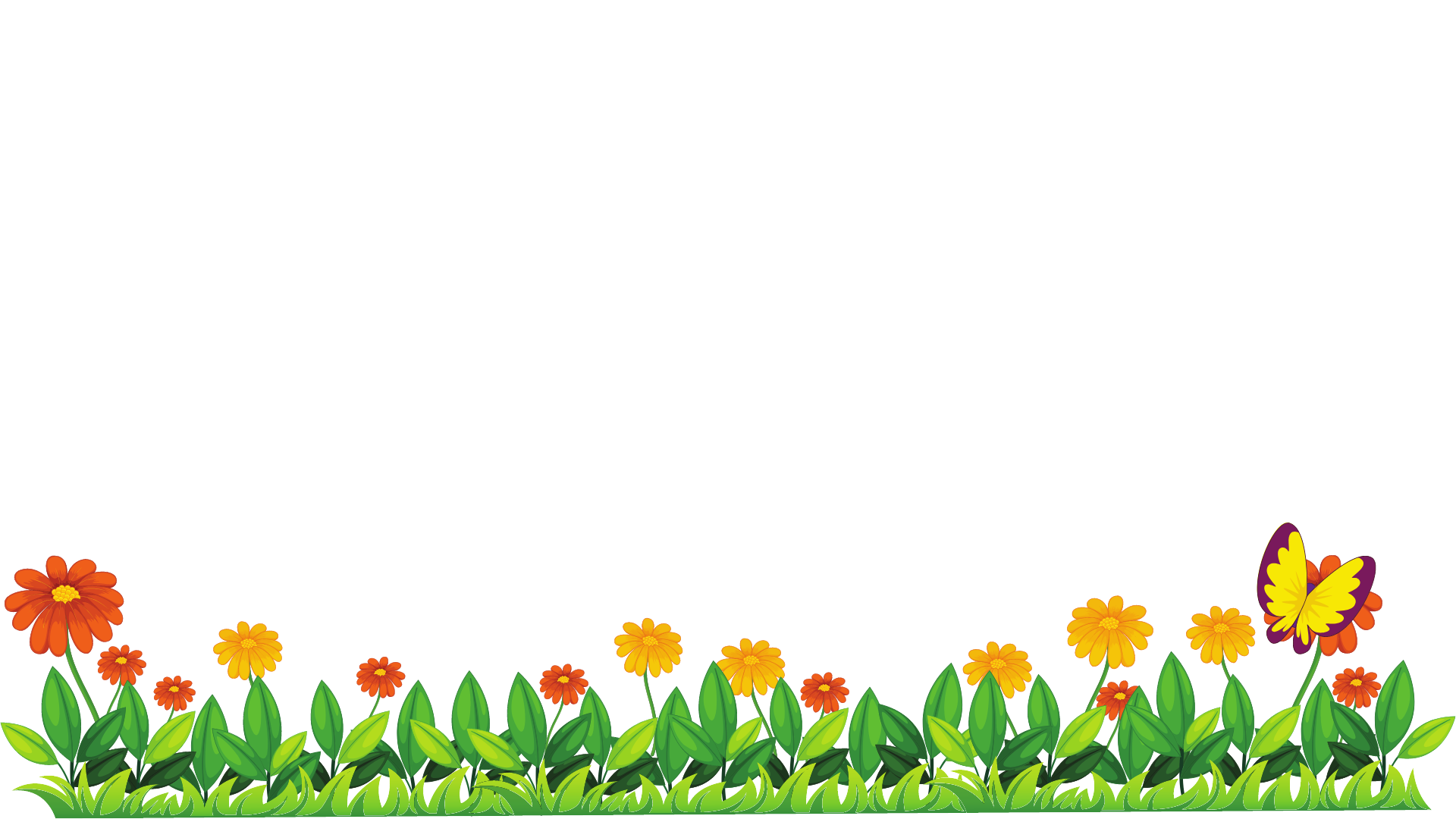 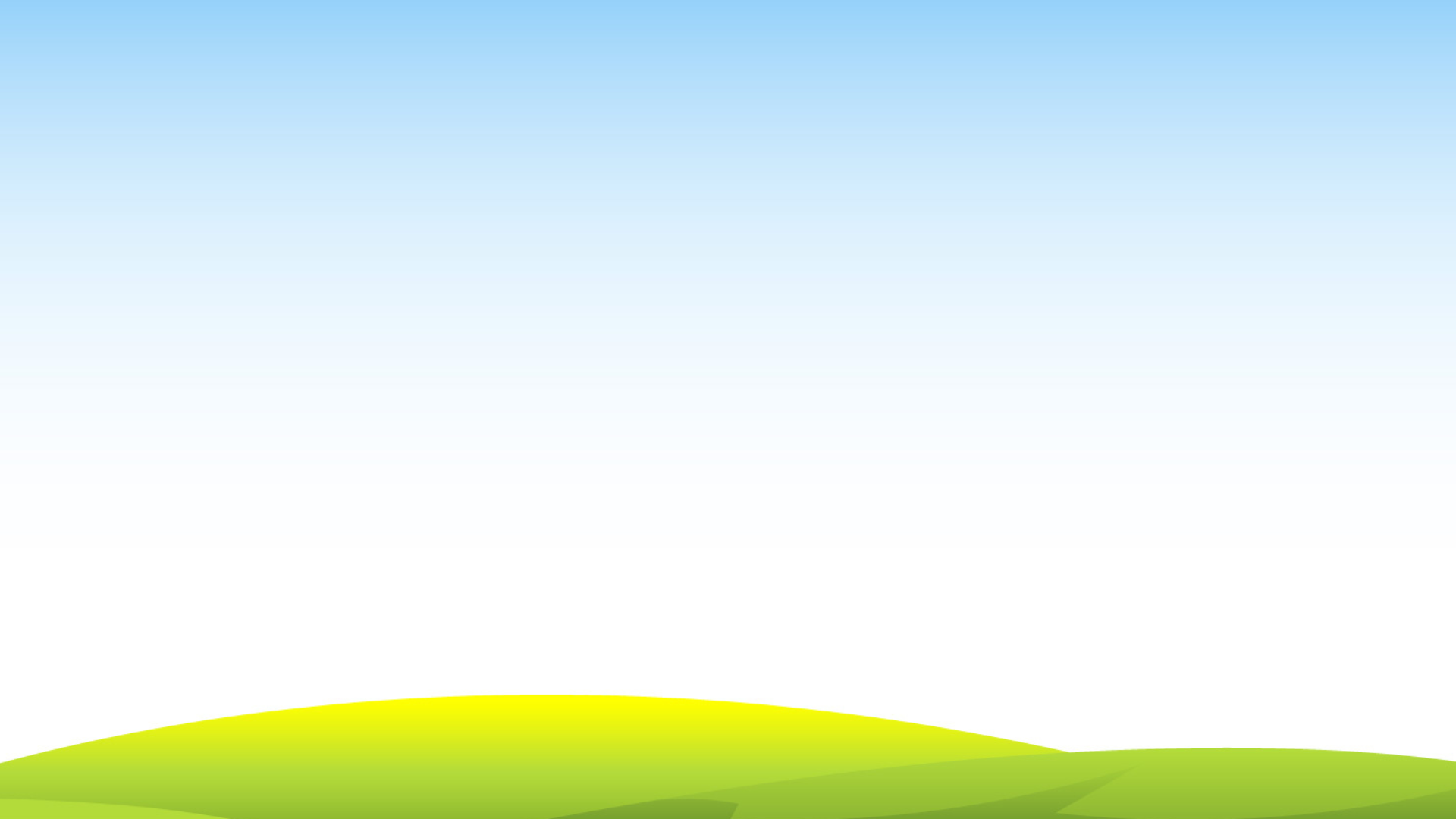 Em hãy dùng những từ ngữ tìm được ở bài tập 2 để nói về bạn Tiến Anh
Các từ ngữ ở bài tập 2:
cố gắng, gắng sức, nỗ lực, mê say, say mê, đam mê, ham mê,….
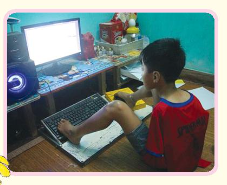 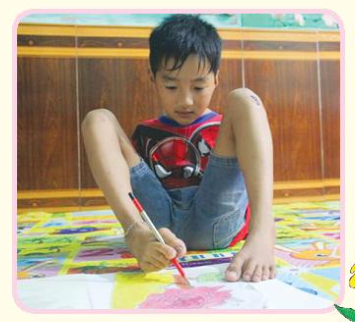 Bạn Tiến Anh cố gắng sử dụng máy tính bằng chân
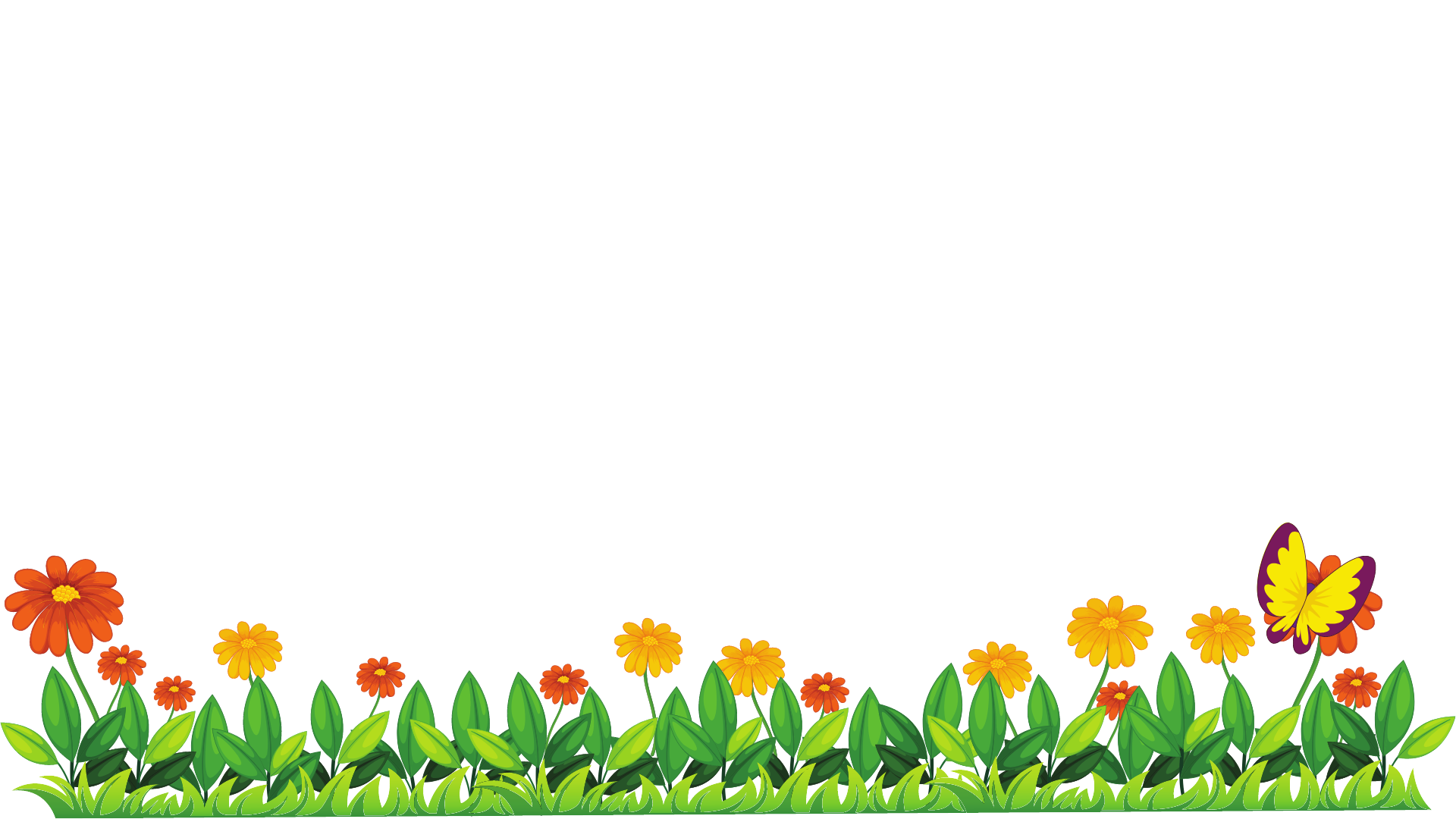 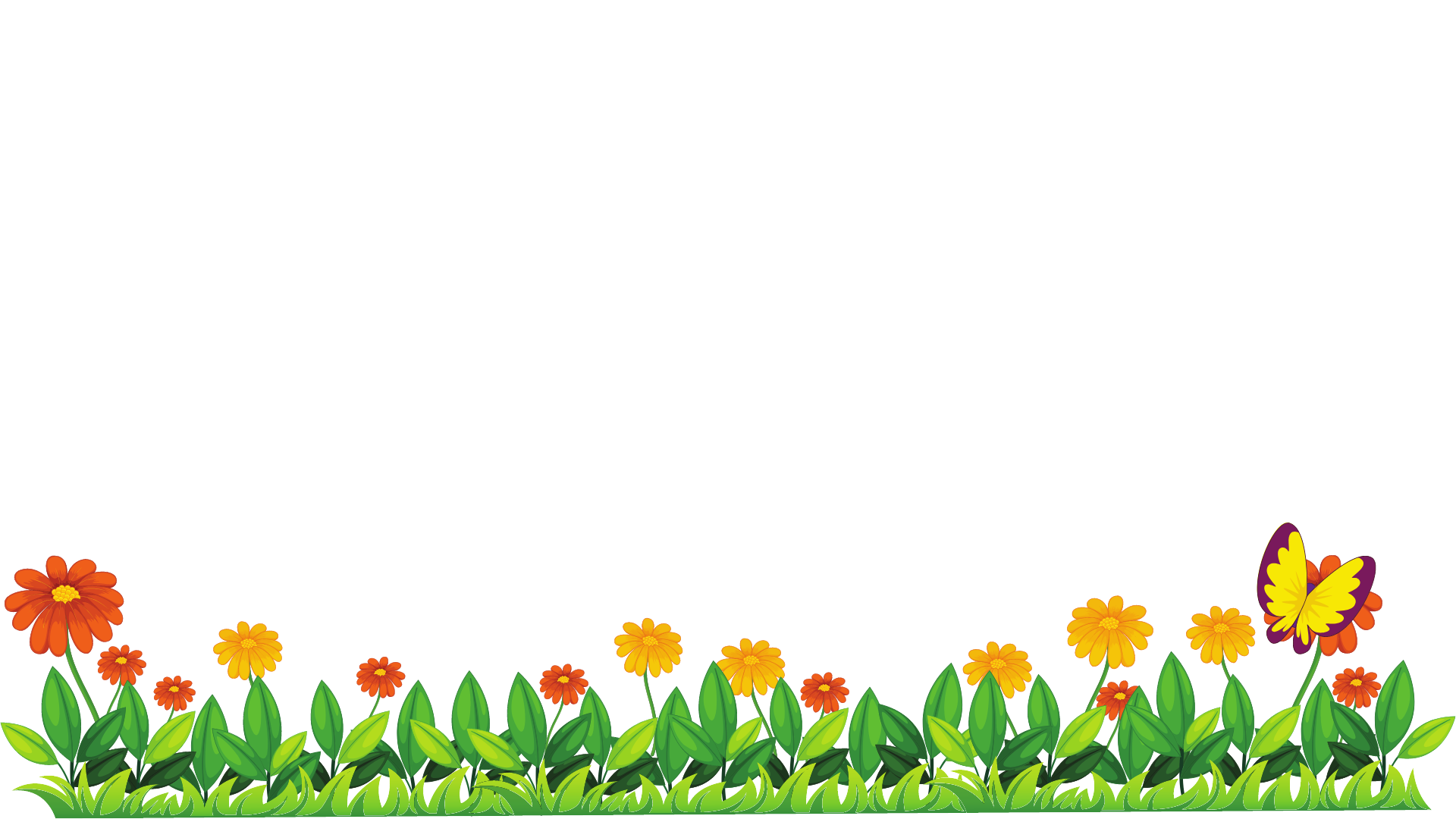 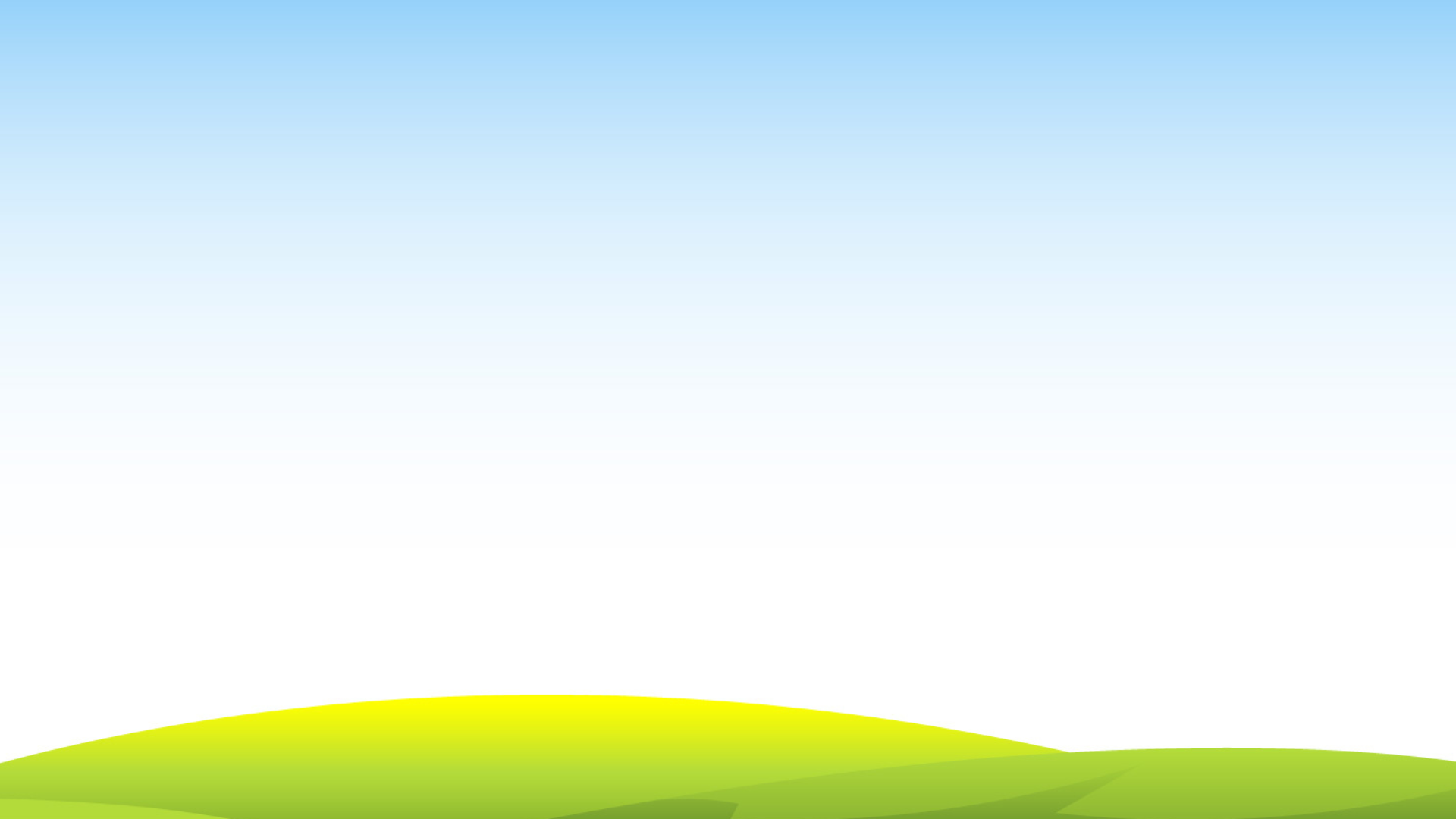 Em hãy dùng những từ ngữ tìm được ở bài tập 2 để nói về bạn Tiến Anh
Thảo luận nhóm đôi
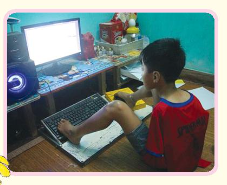 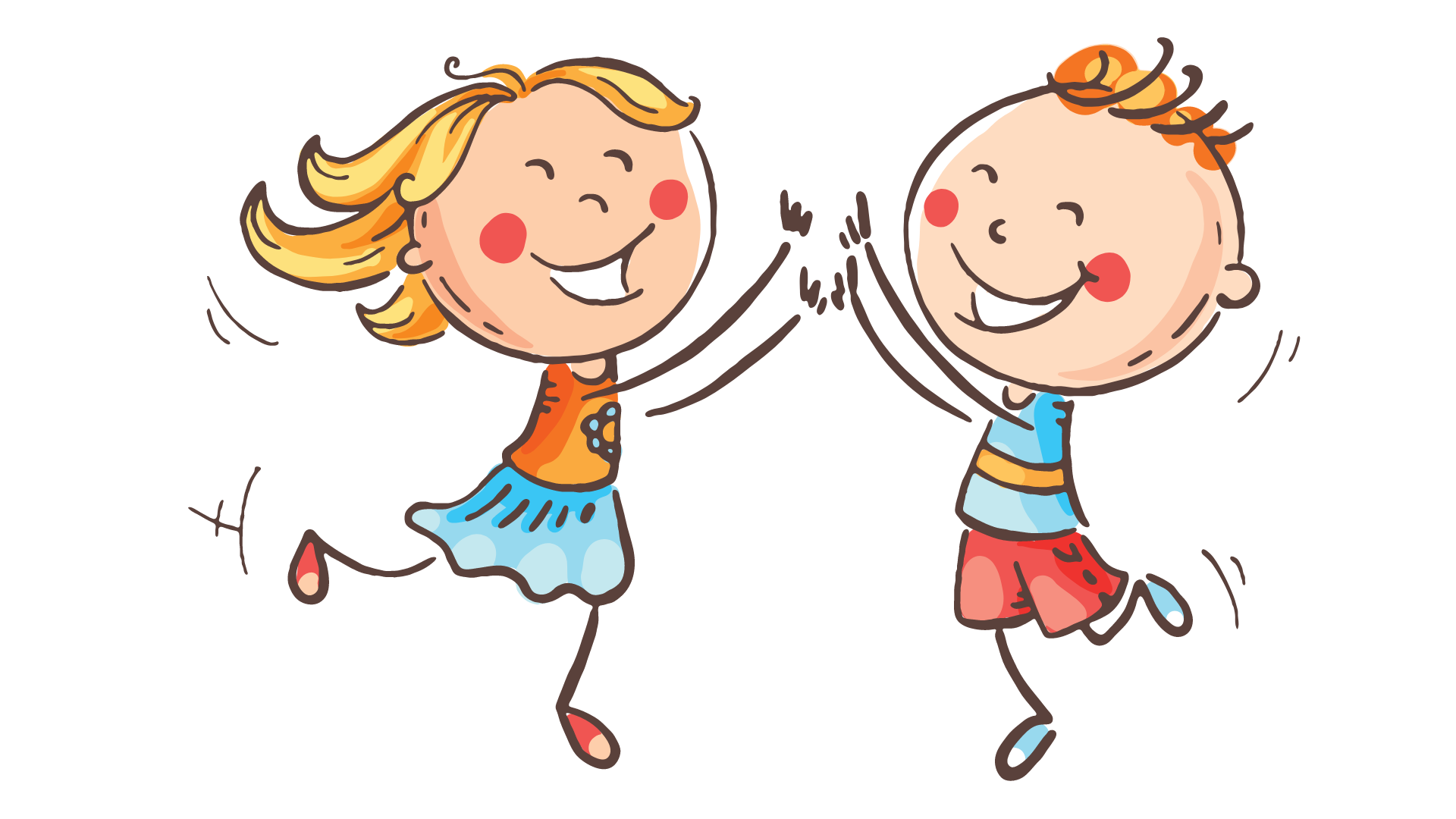 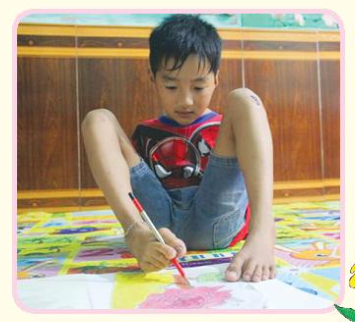 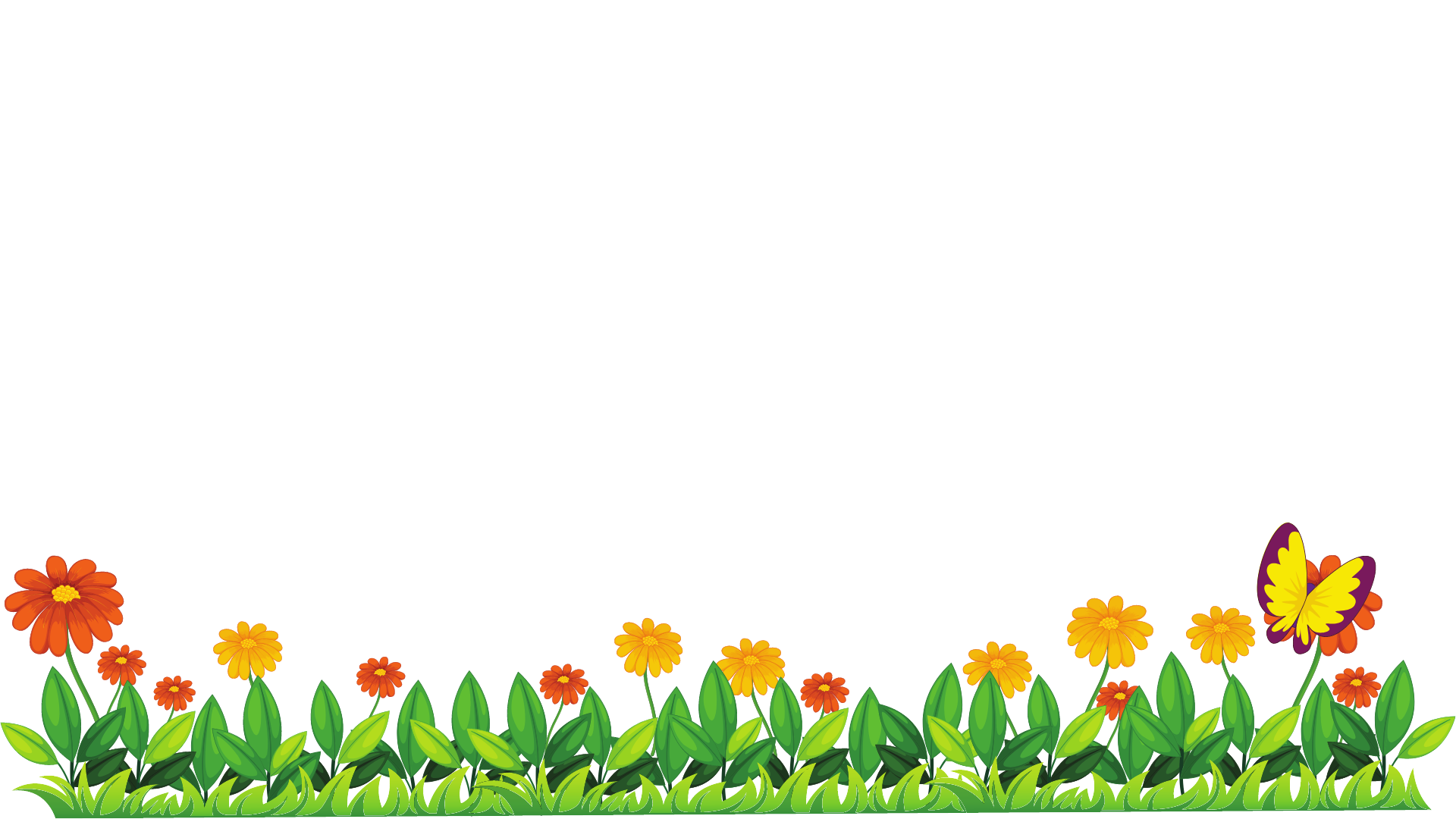 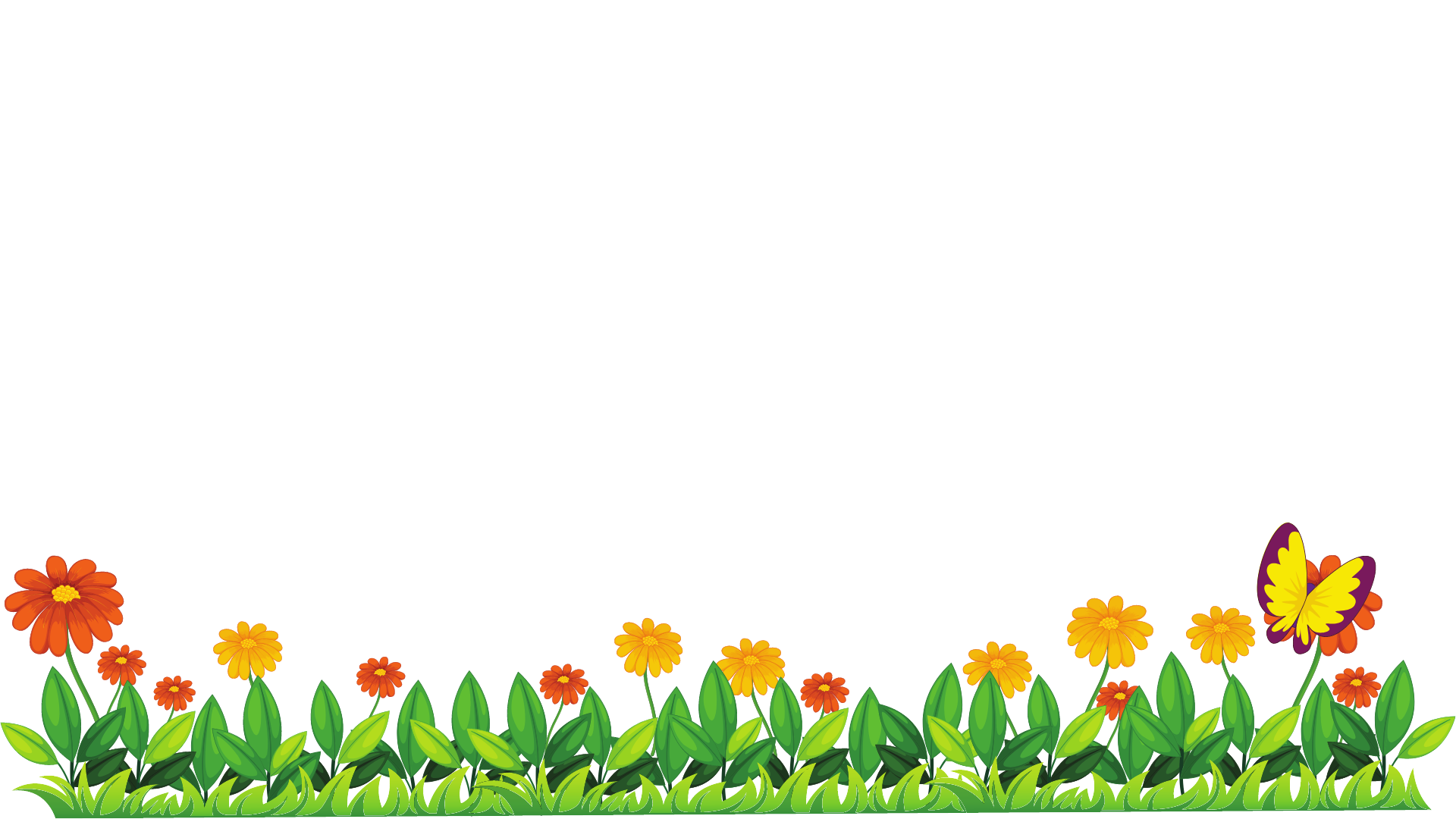 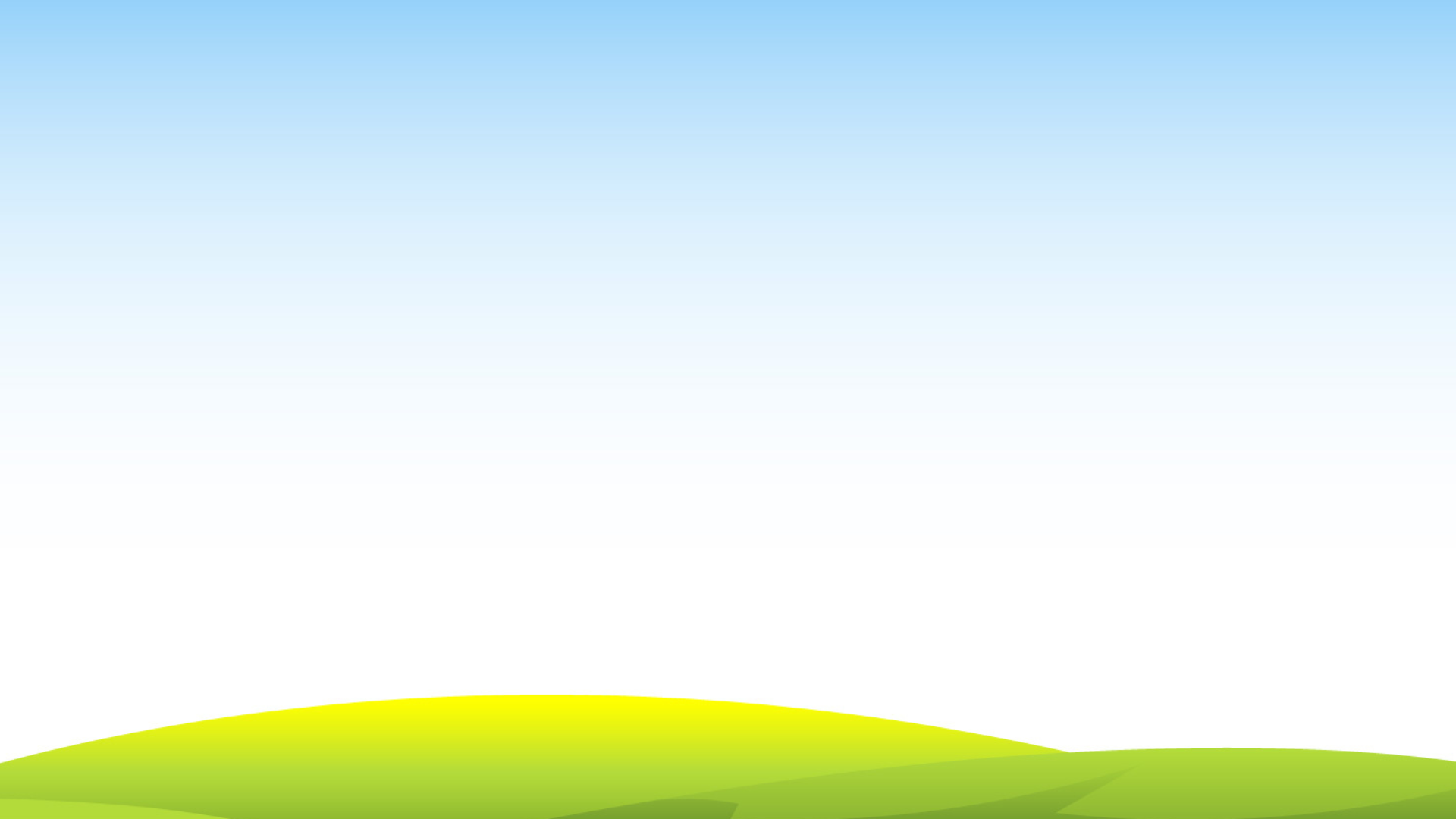 Em hãy dùng những từ ngữ tìm được ở bài tập 2 để nói về bạn Tiến Anh
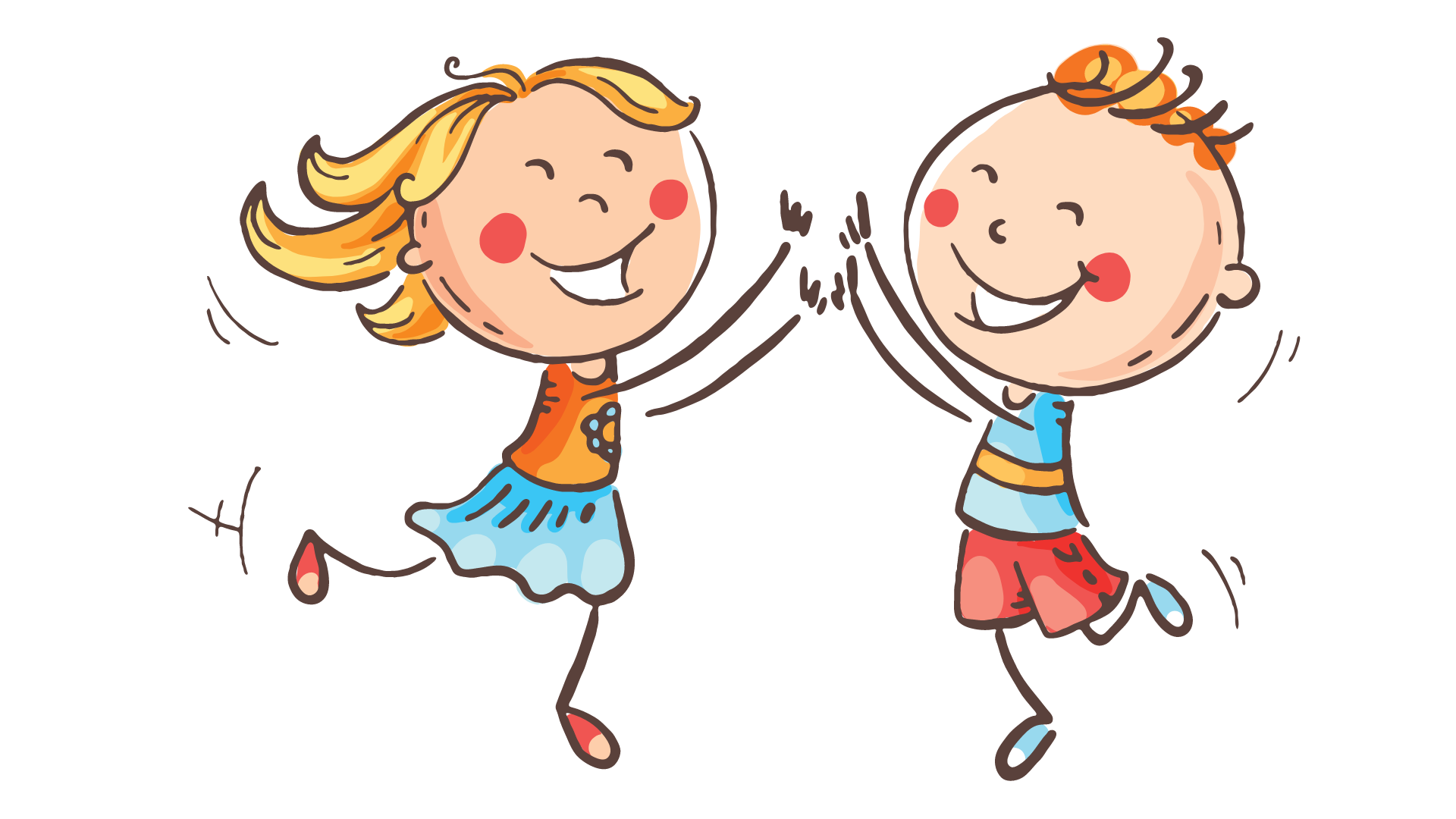 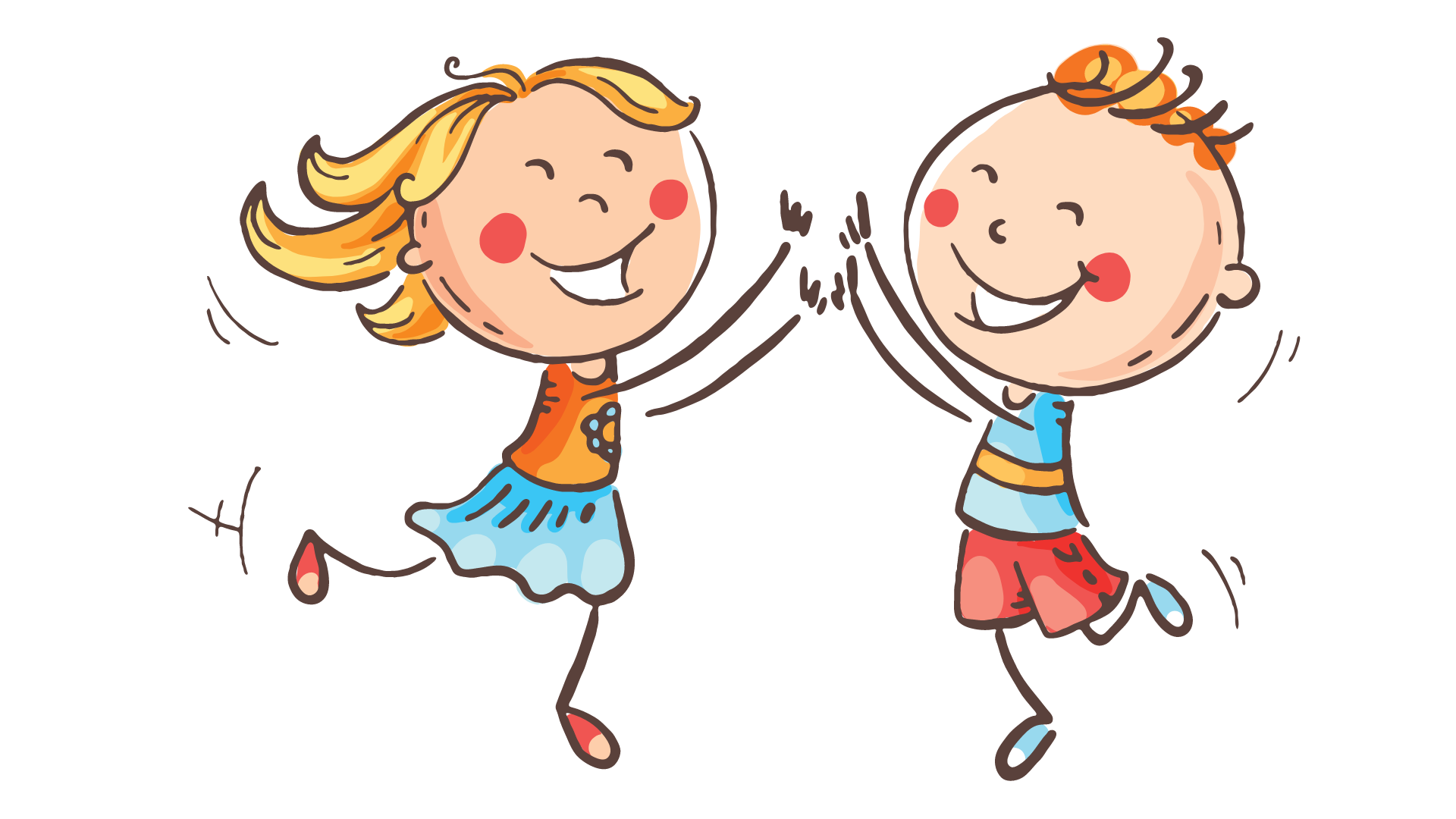 Chia sẻ trước lớp
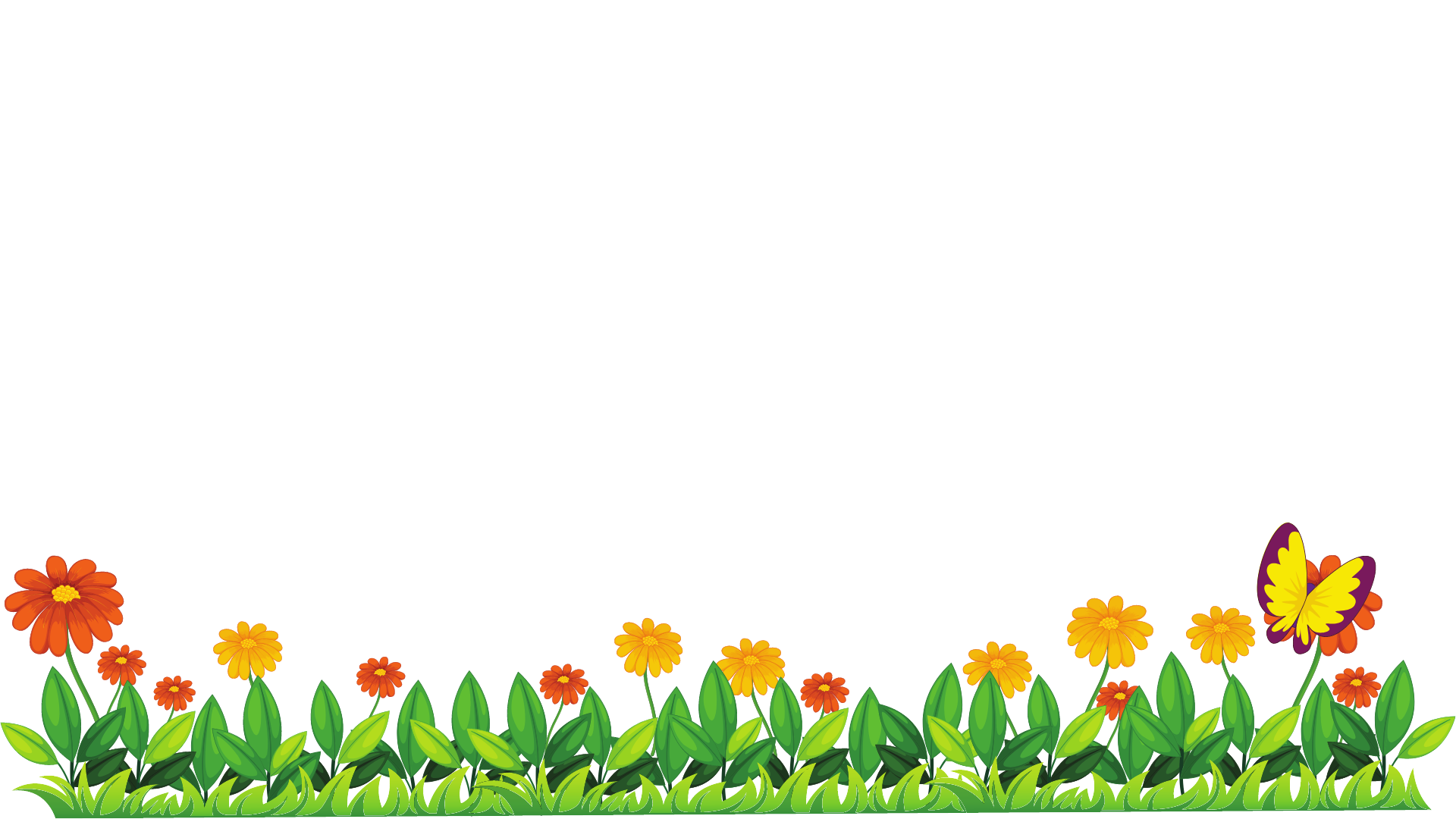 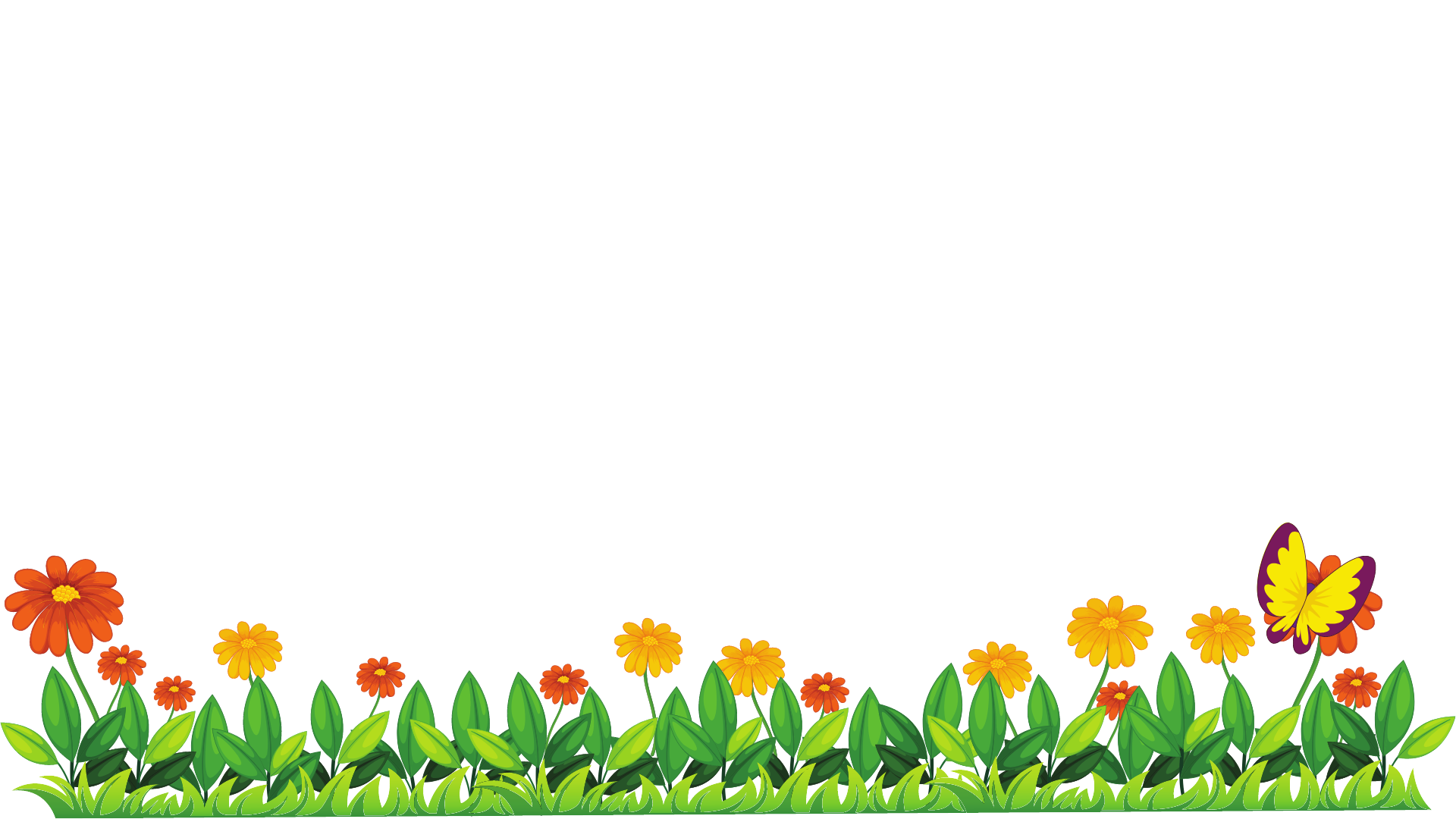 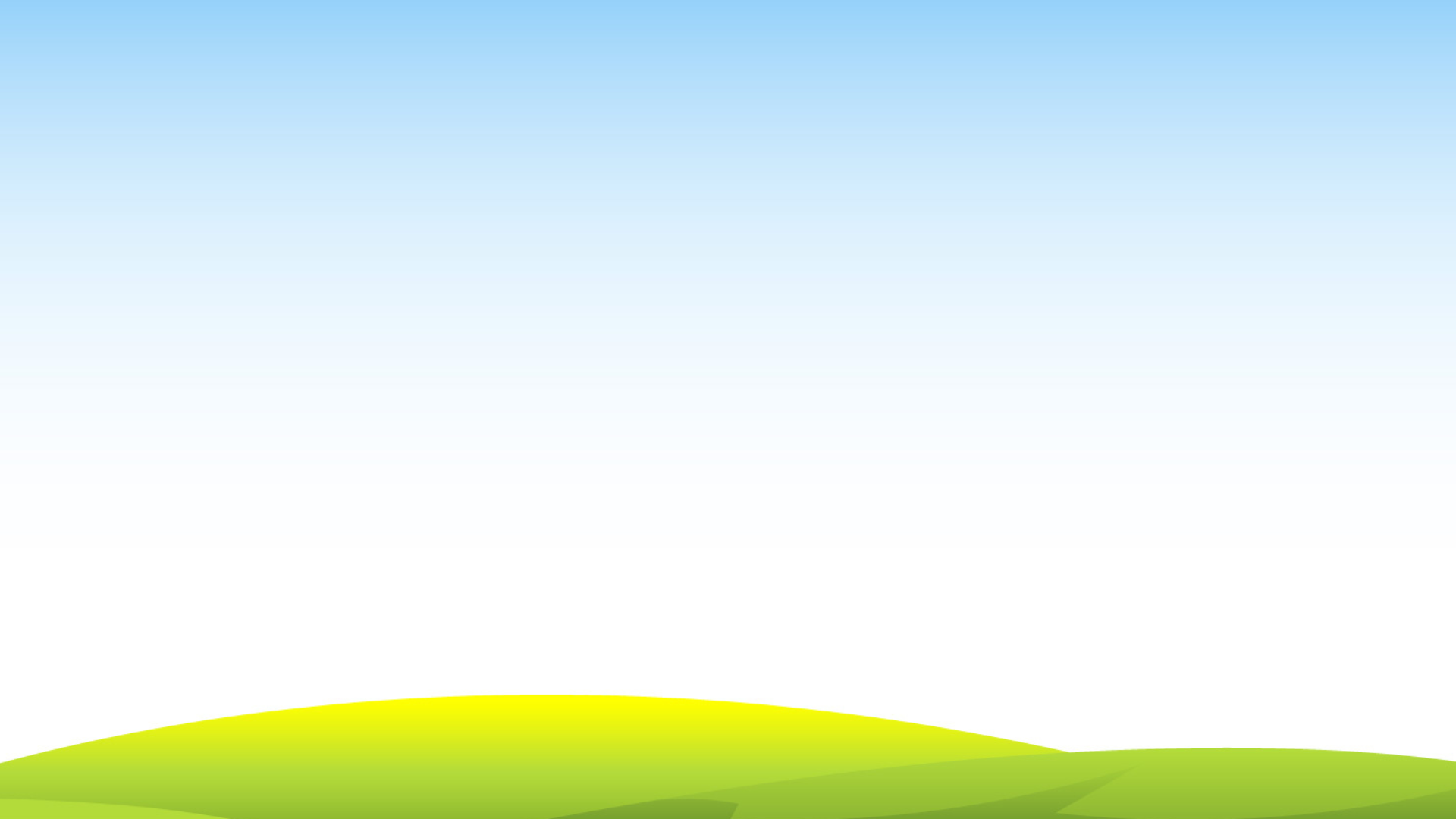 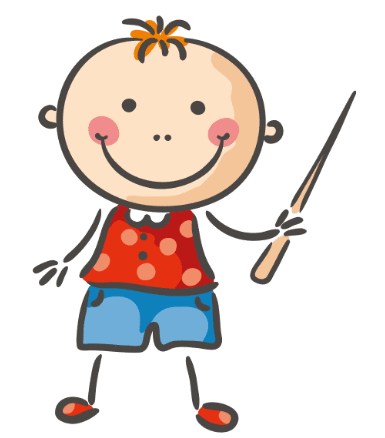 Bạn 
nhận xét
Giáo viên 
nhận xét
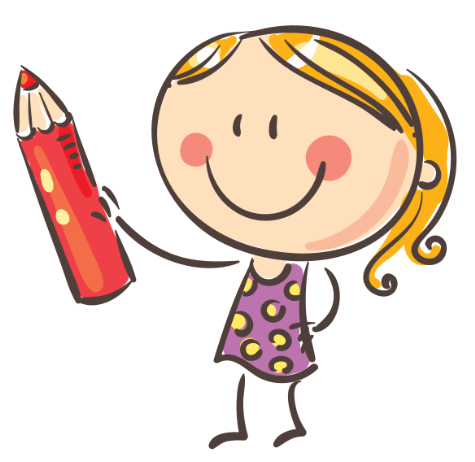 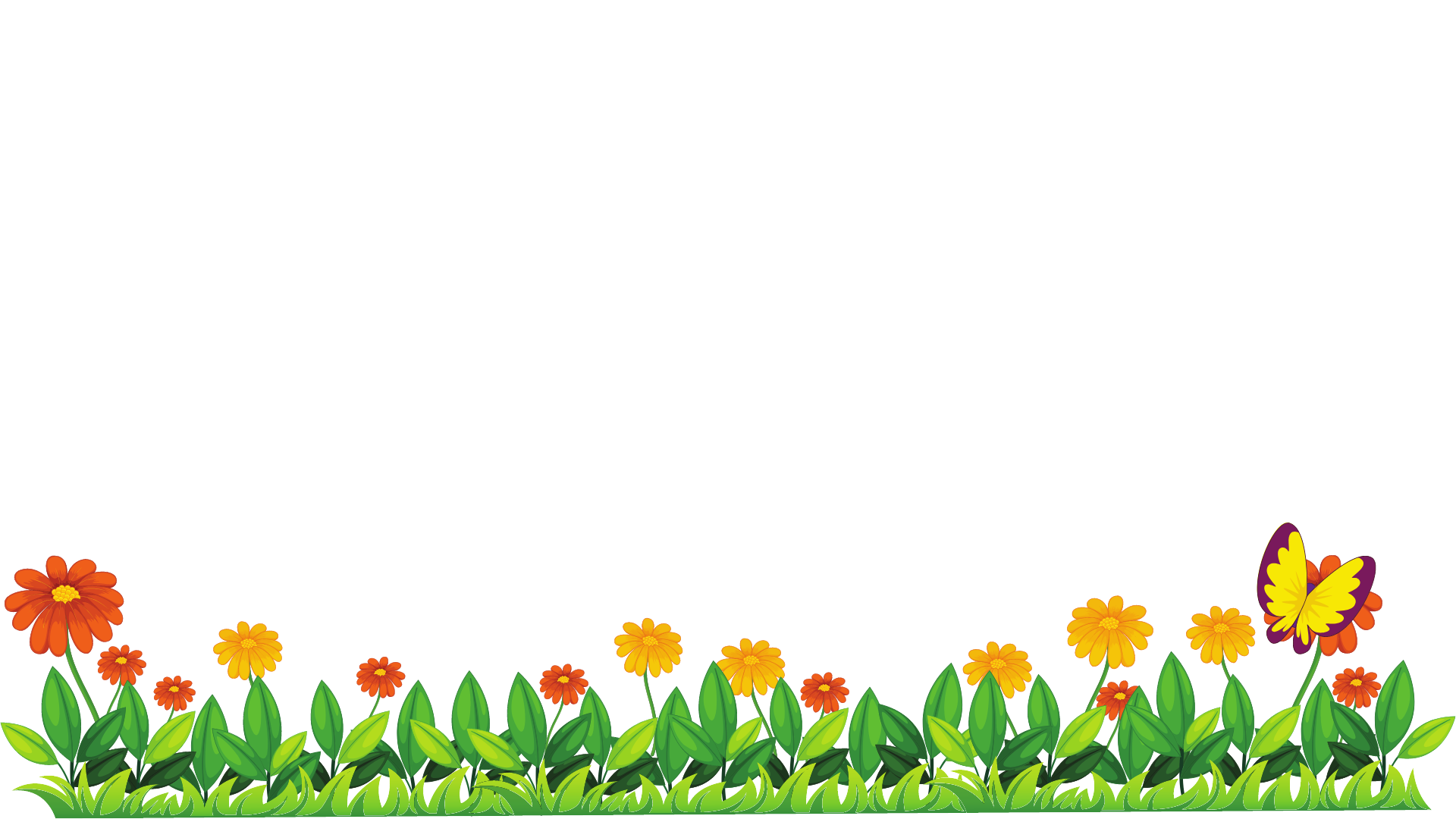 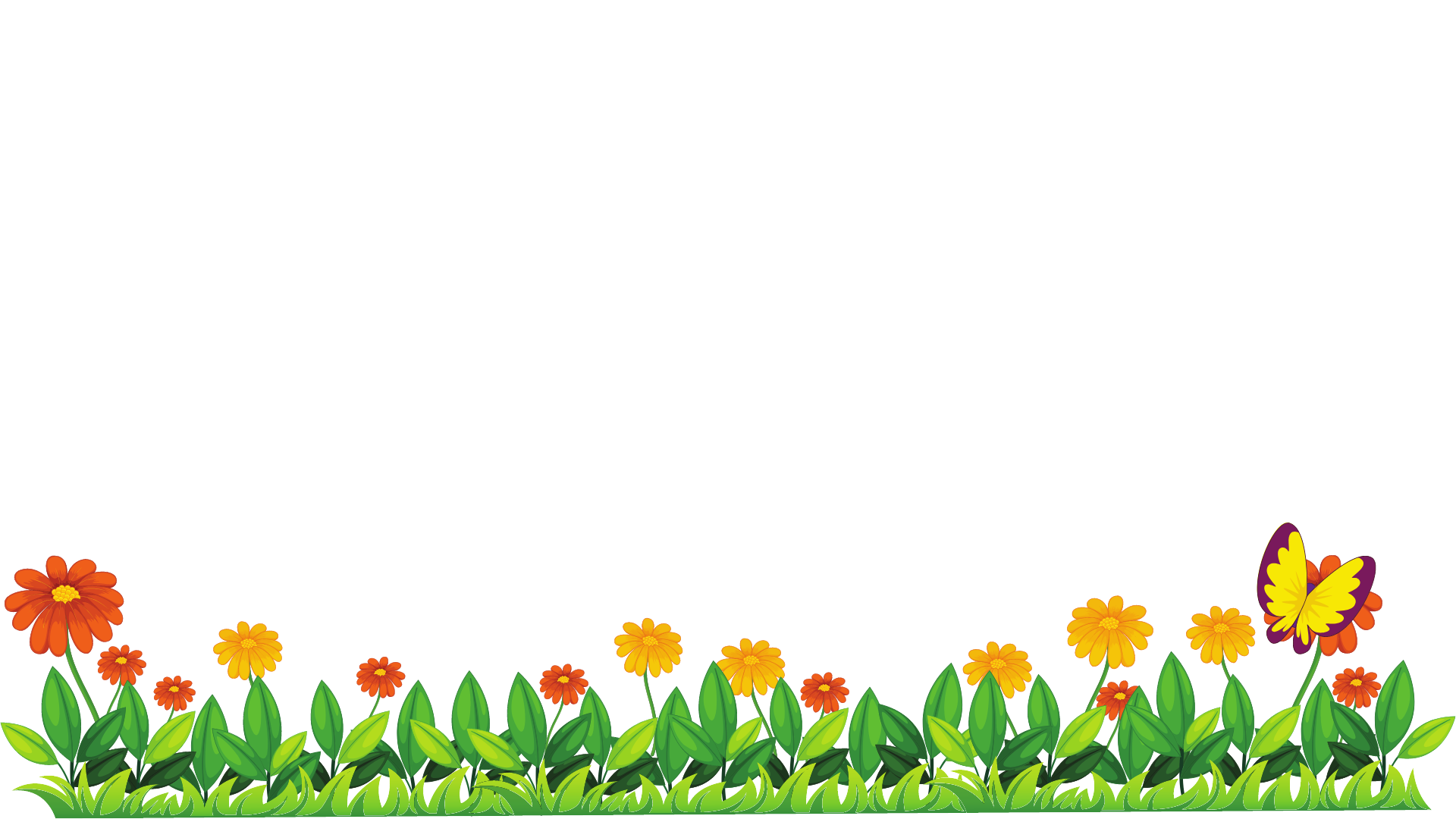 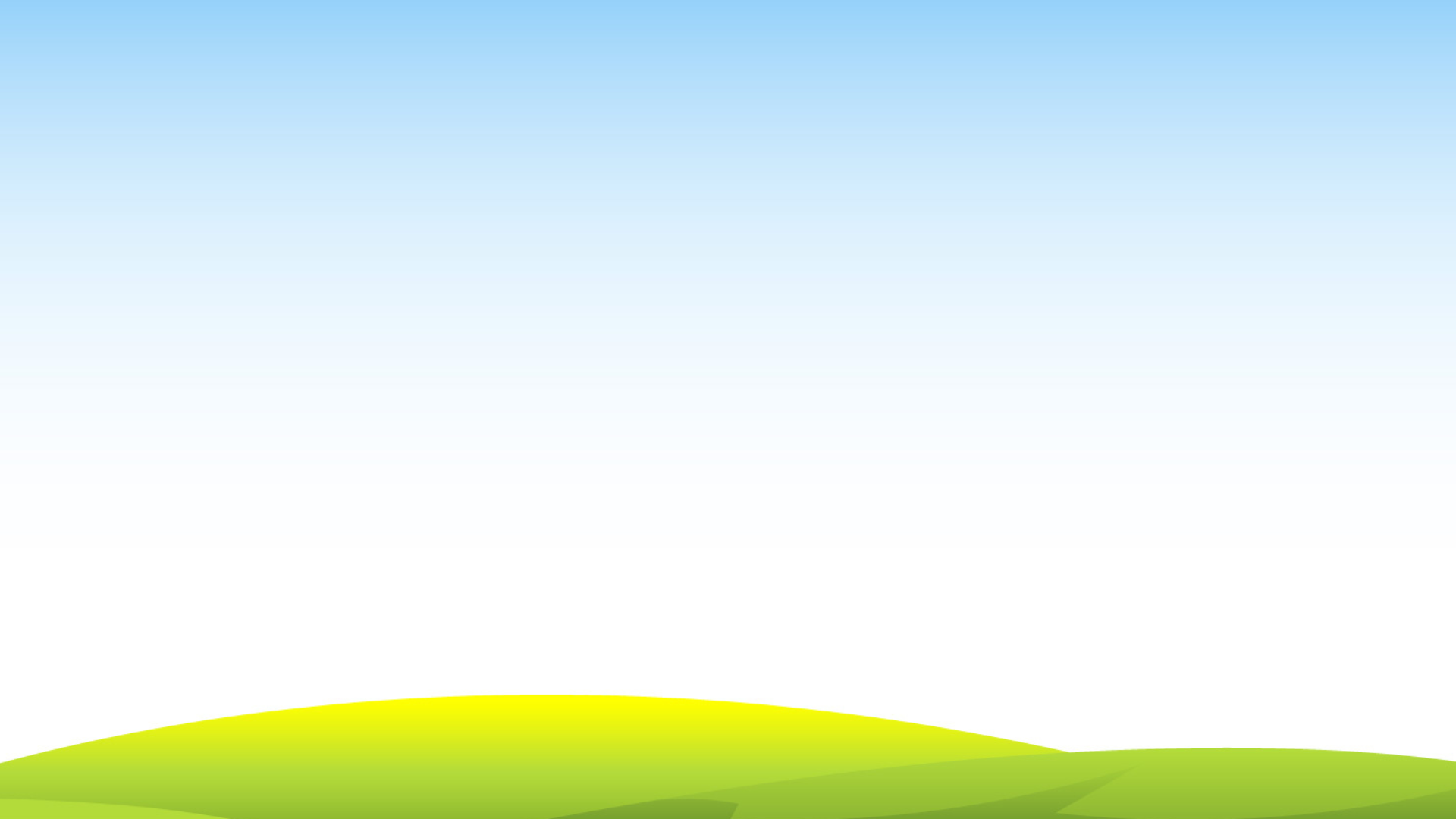 Em hãy dùng những từ ngữ tìm được ở bài tập 2 để nói về bạn Tiến Anh
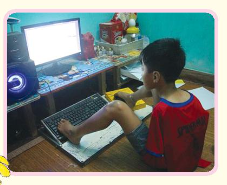 Bạn Tiến Anh cố gắng để làm mọi việc bằng chân. 
Bạn nỗ lực sử dụng máy tính bằng chân. 
Bạn đam mê vẽ tranh và có ước mơ làm họa sĩ.
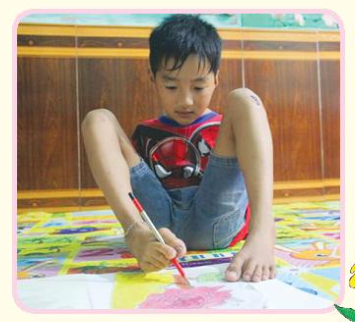 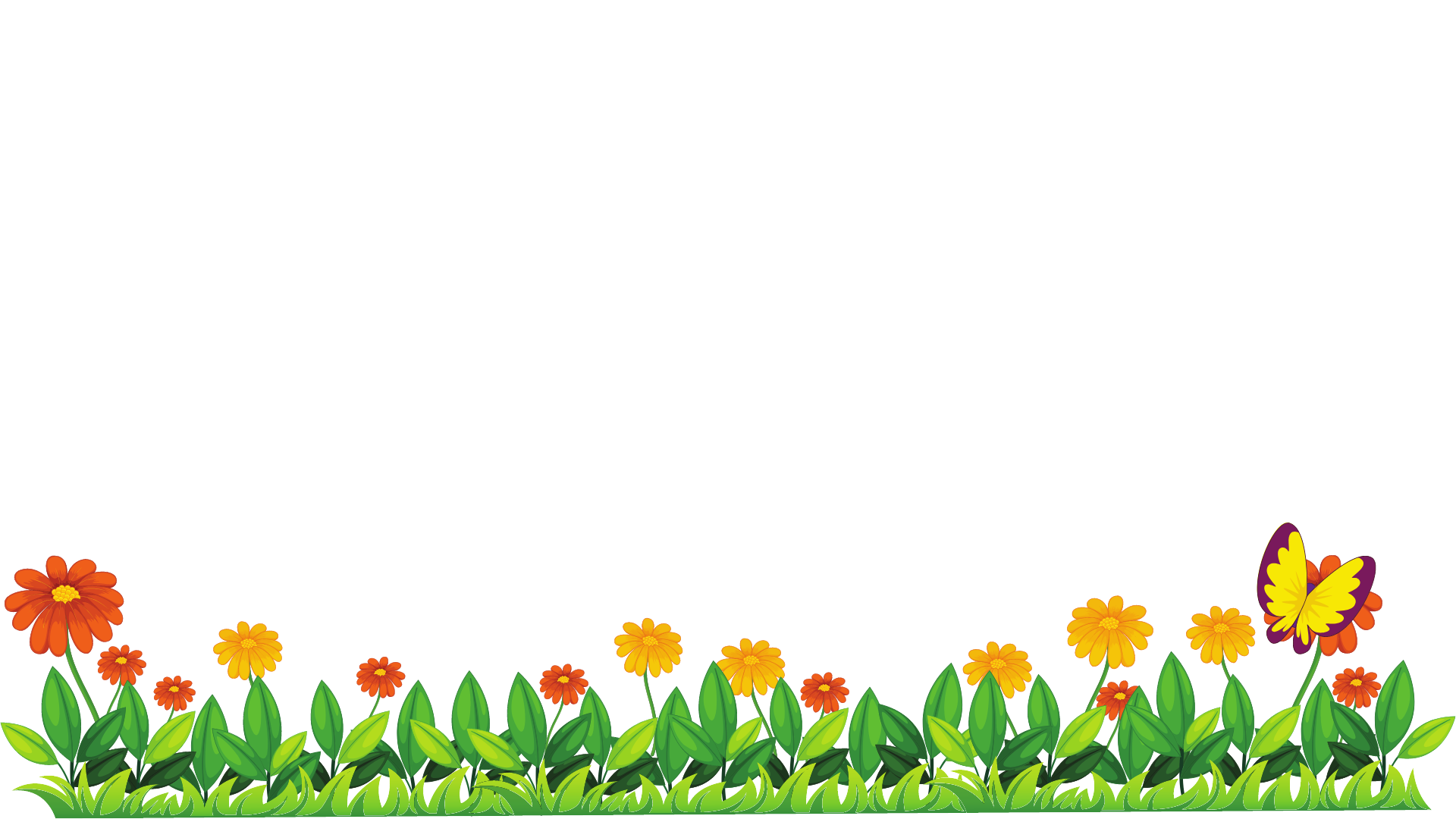 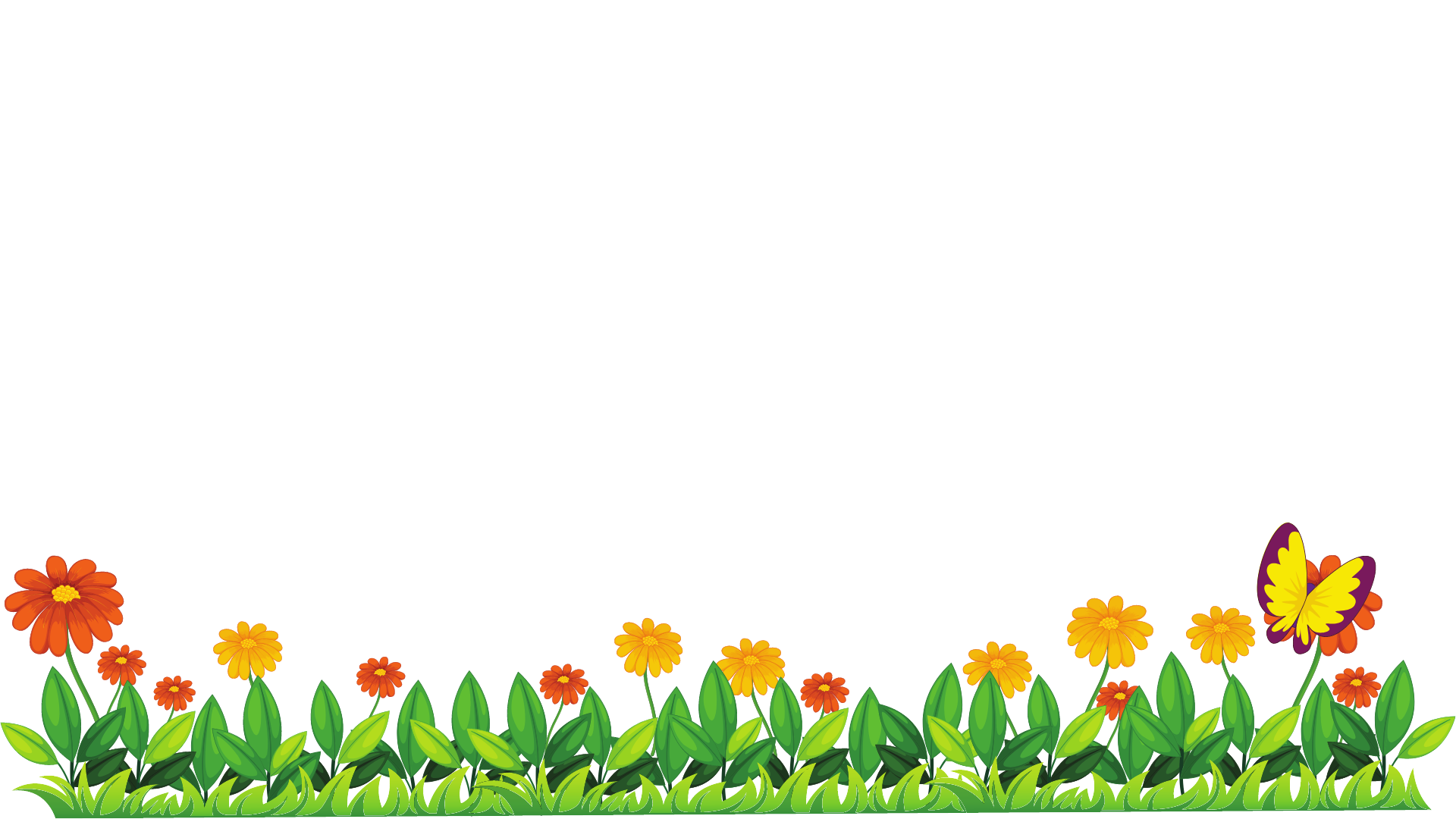 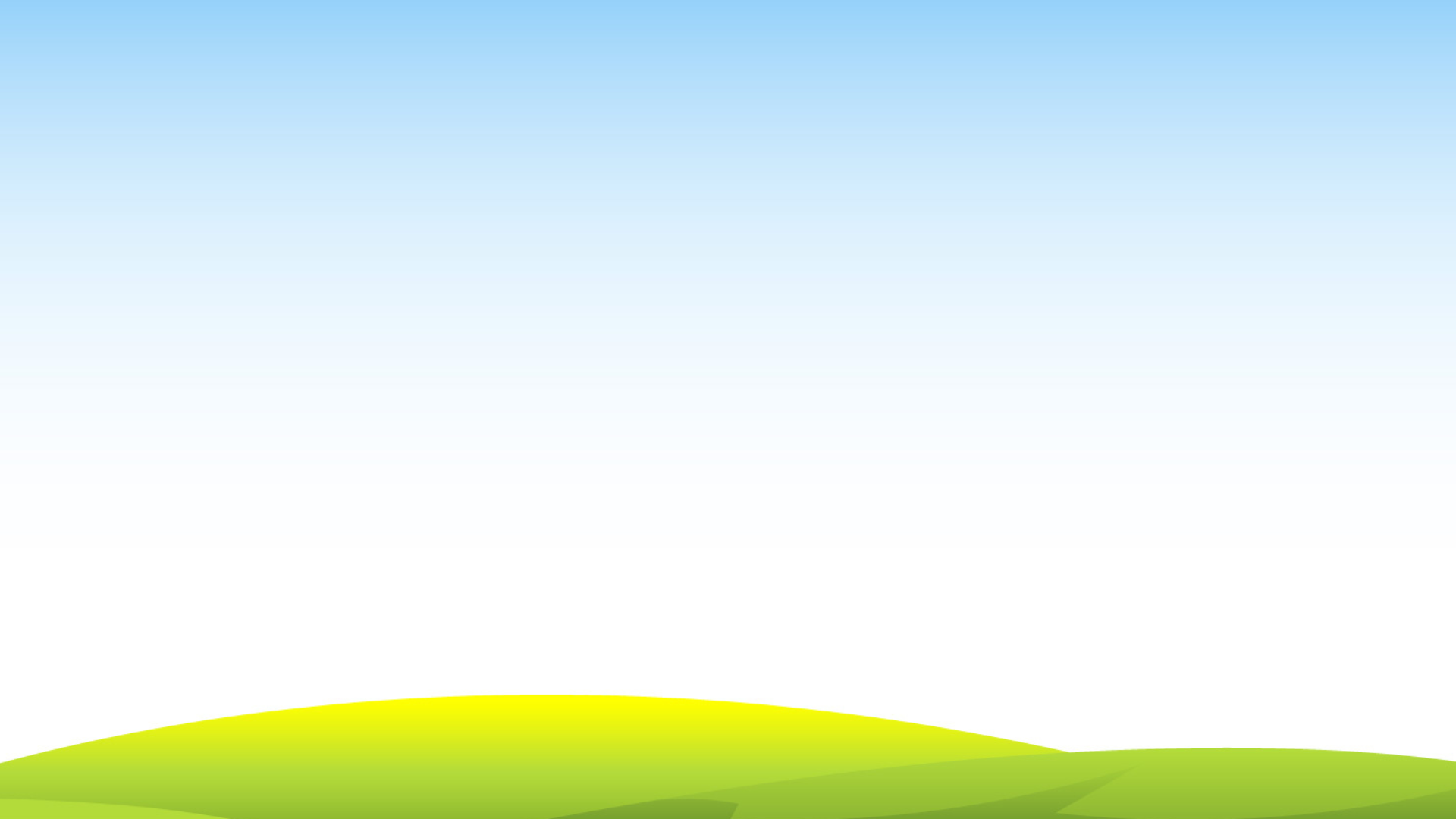 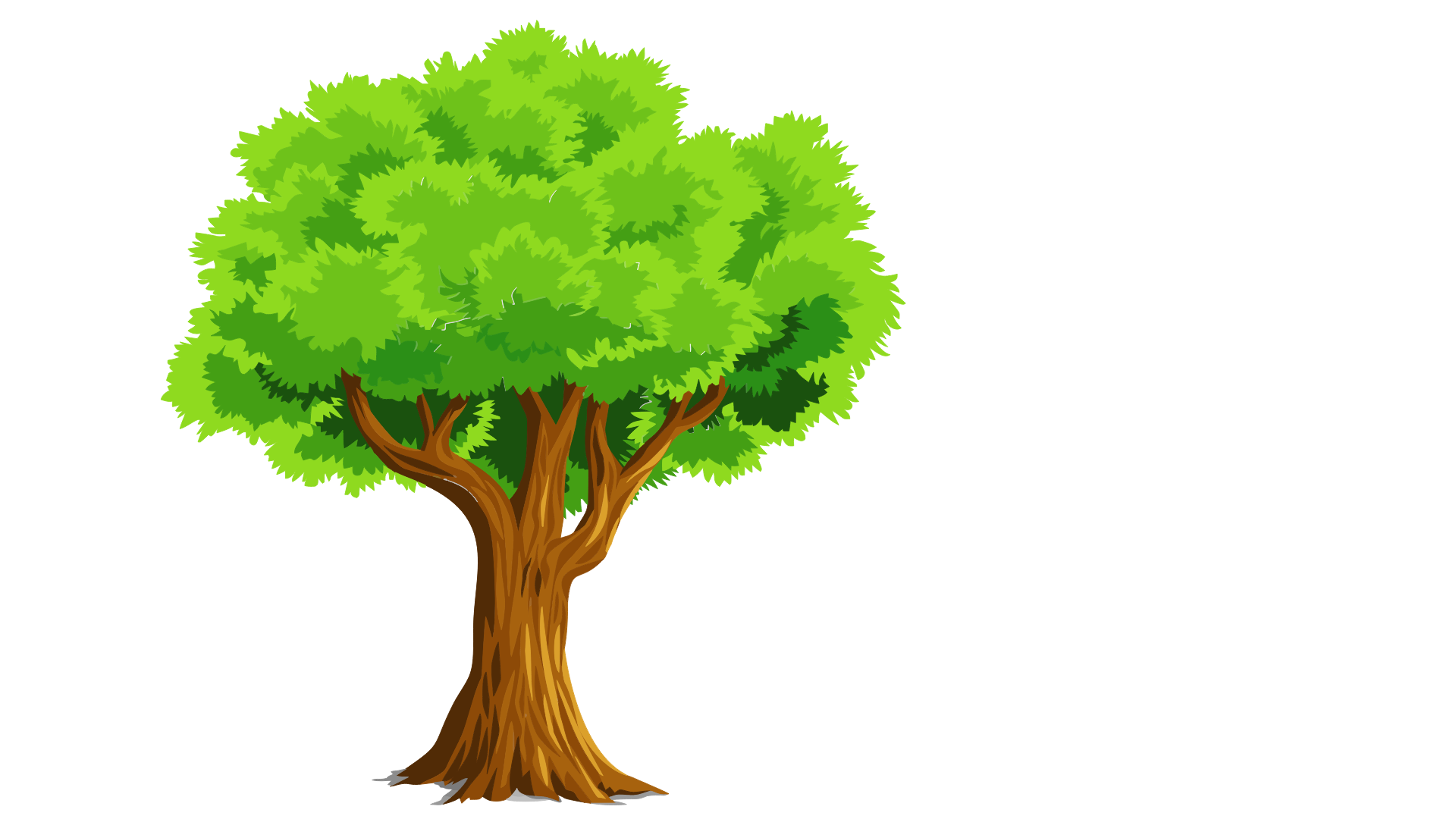 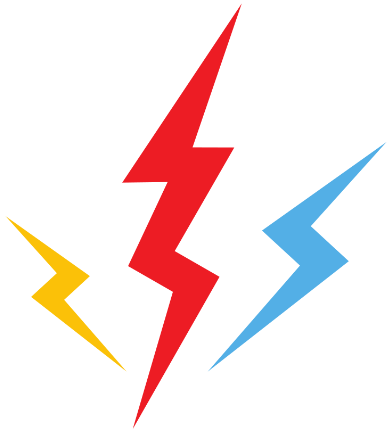 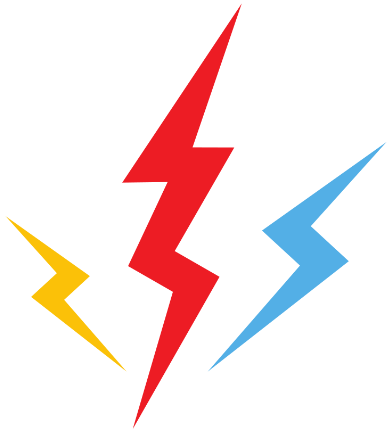 Kỹ thuật: Tia chớp
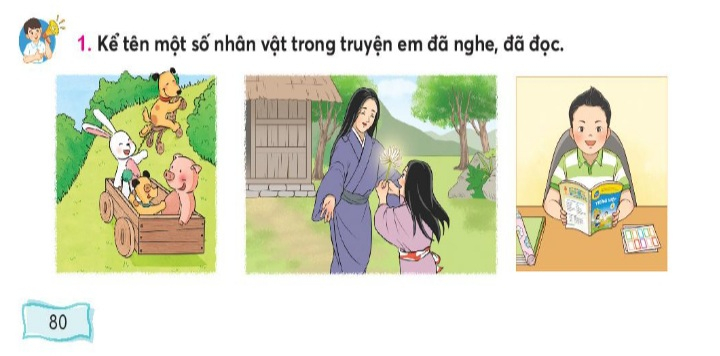 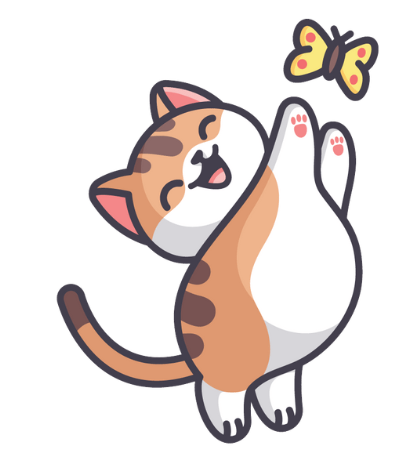 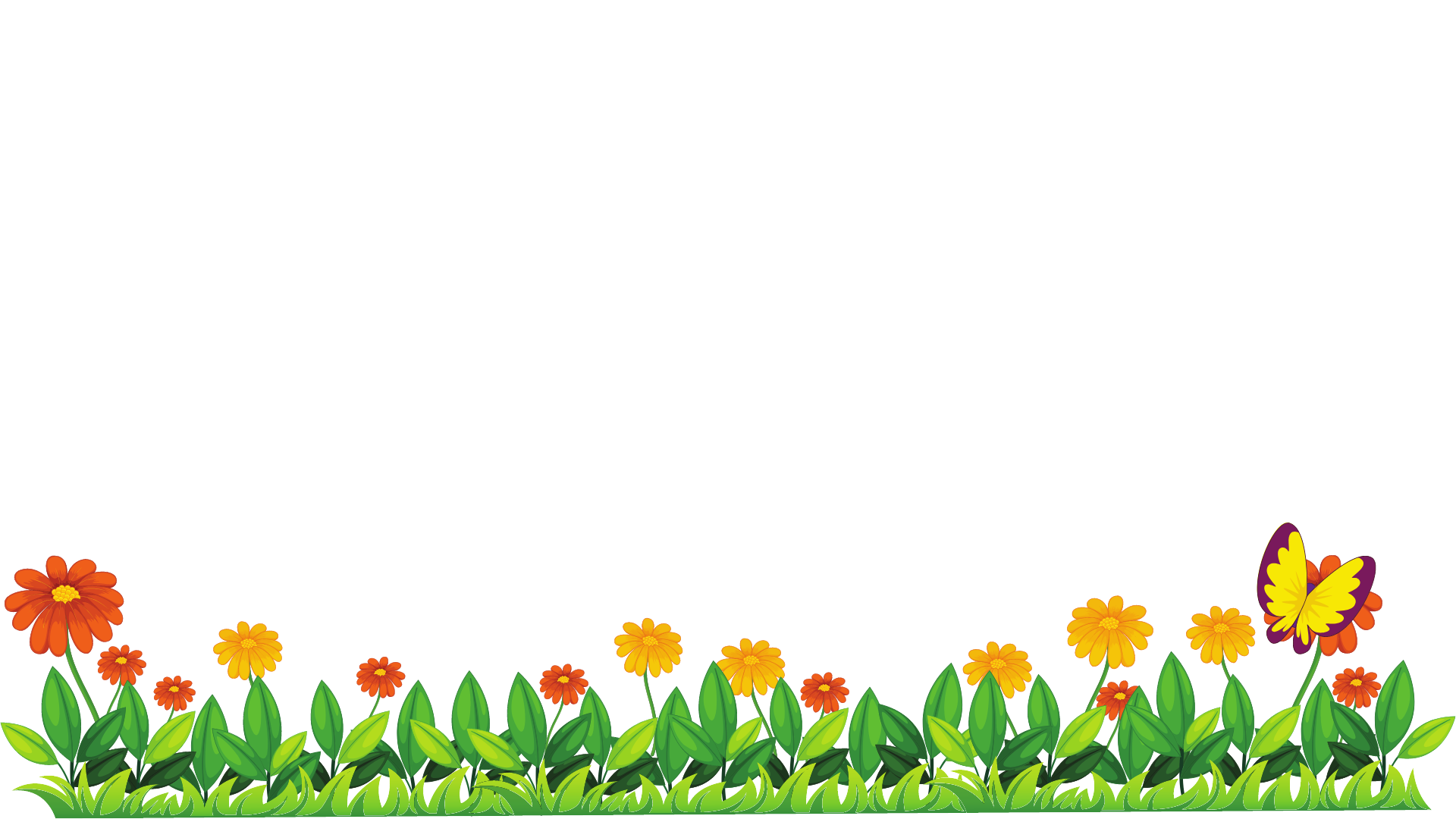 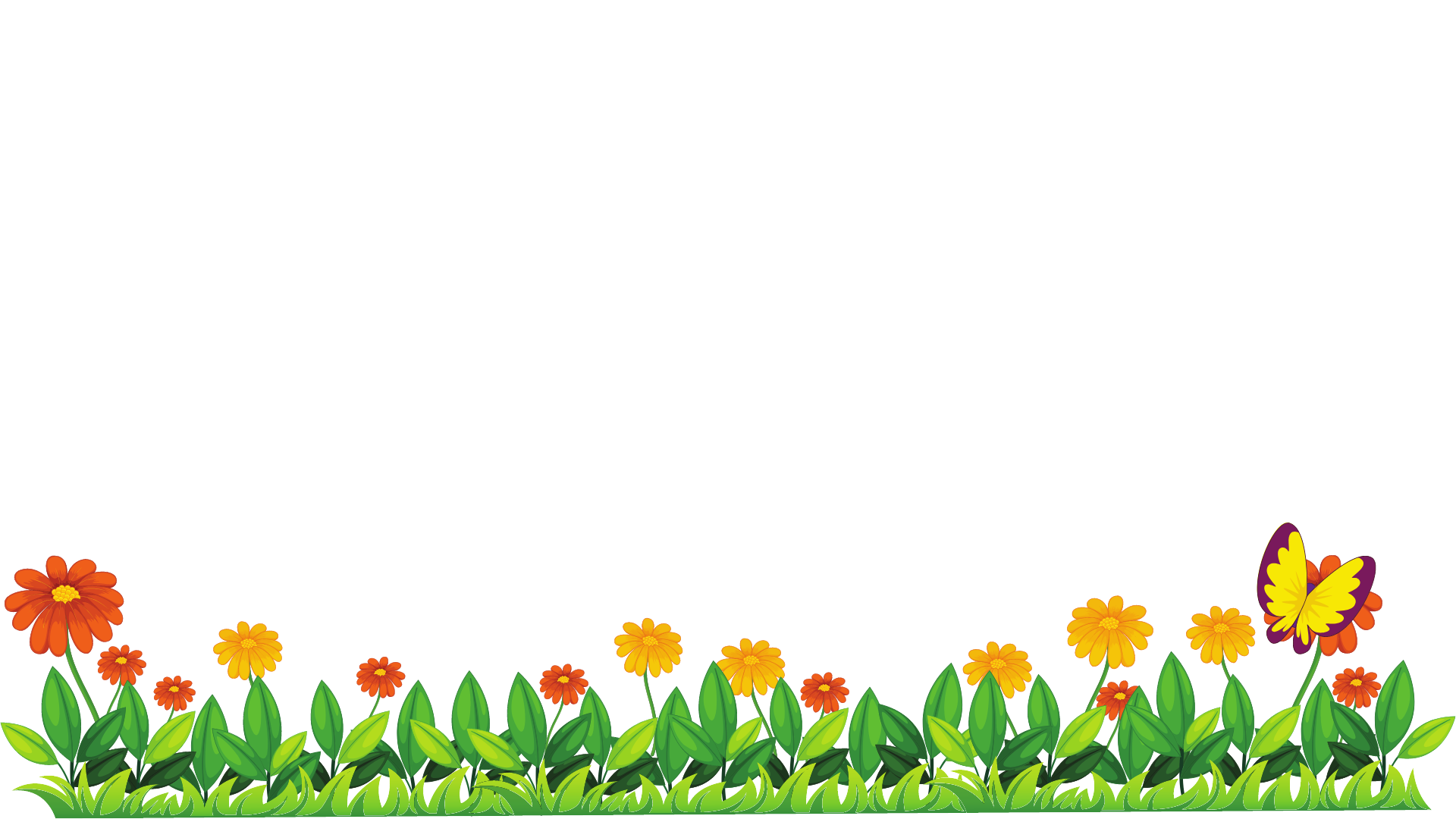 Em hãy nói về một nhân vật trong truyện em thích 
dựa vào gợi ý:
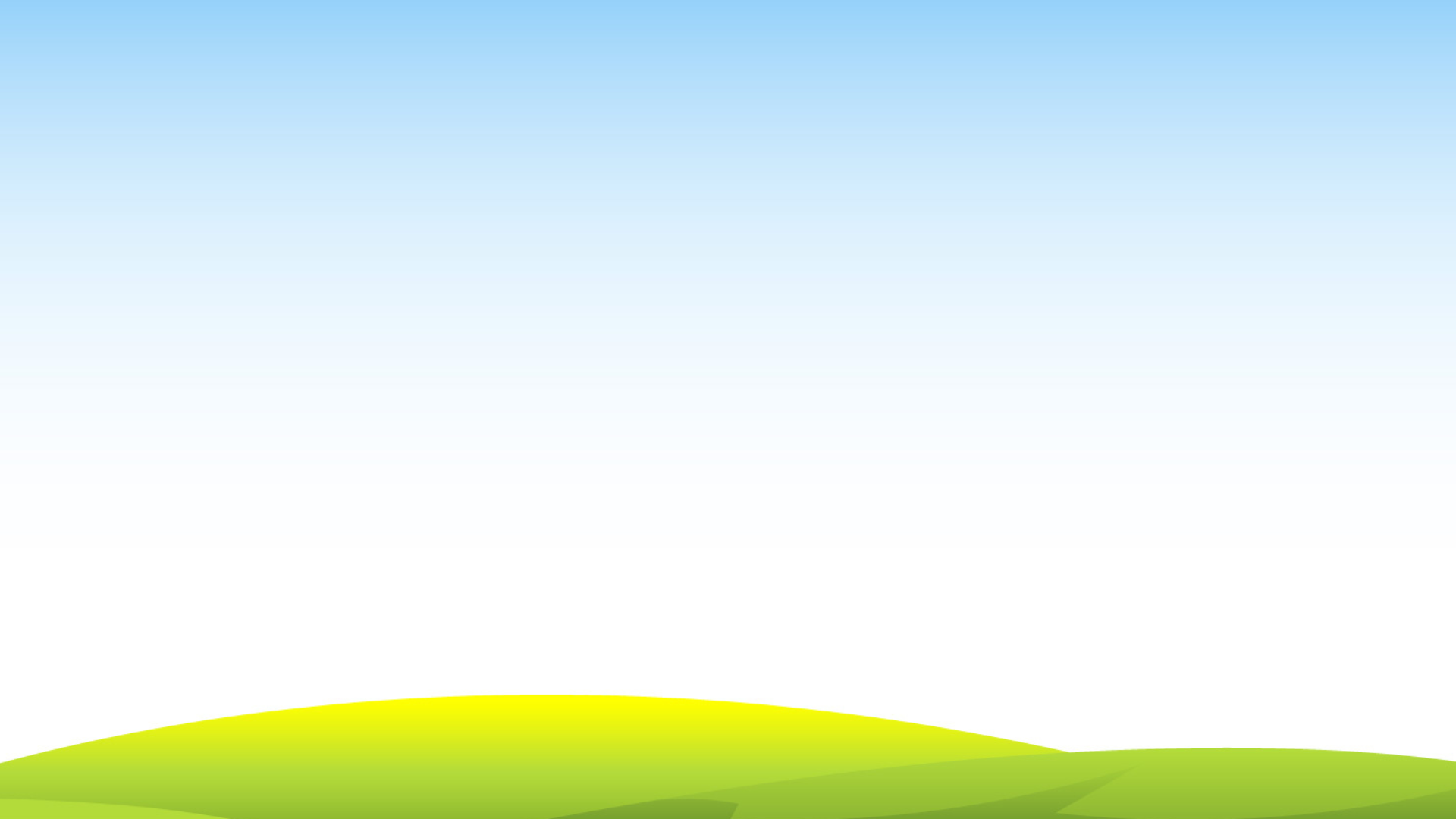 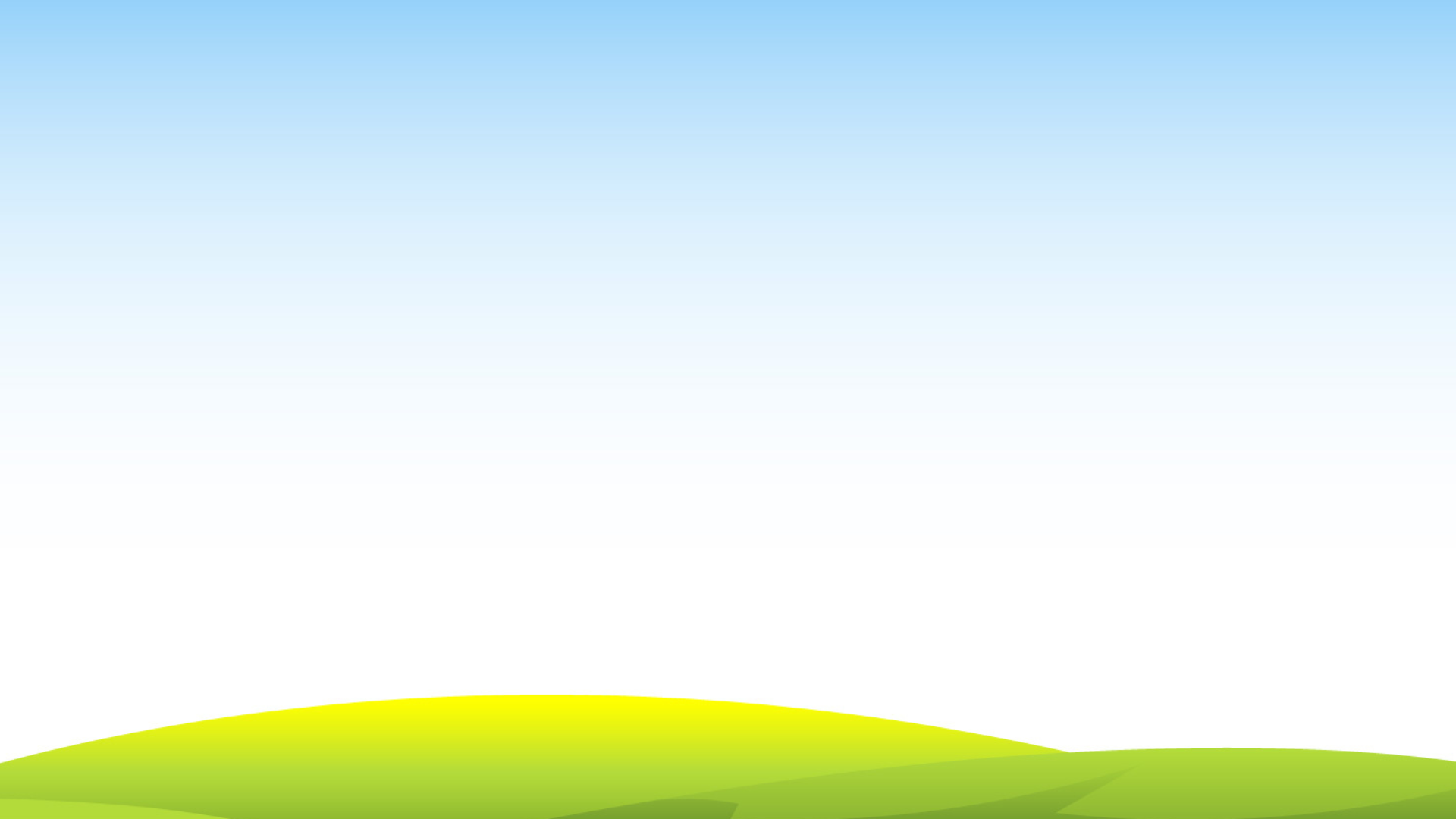 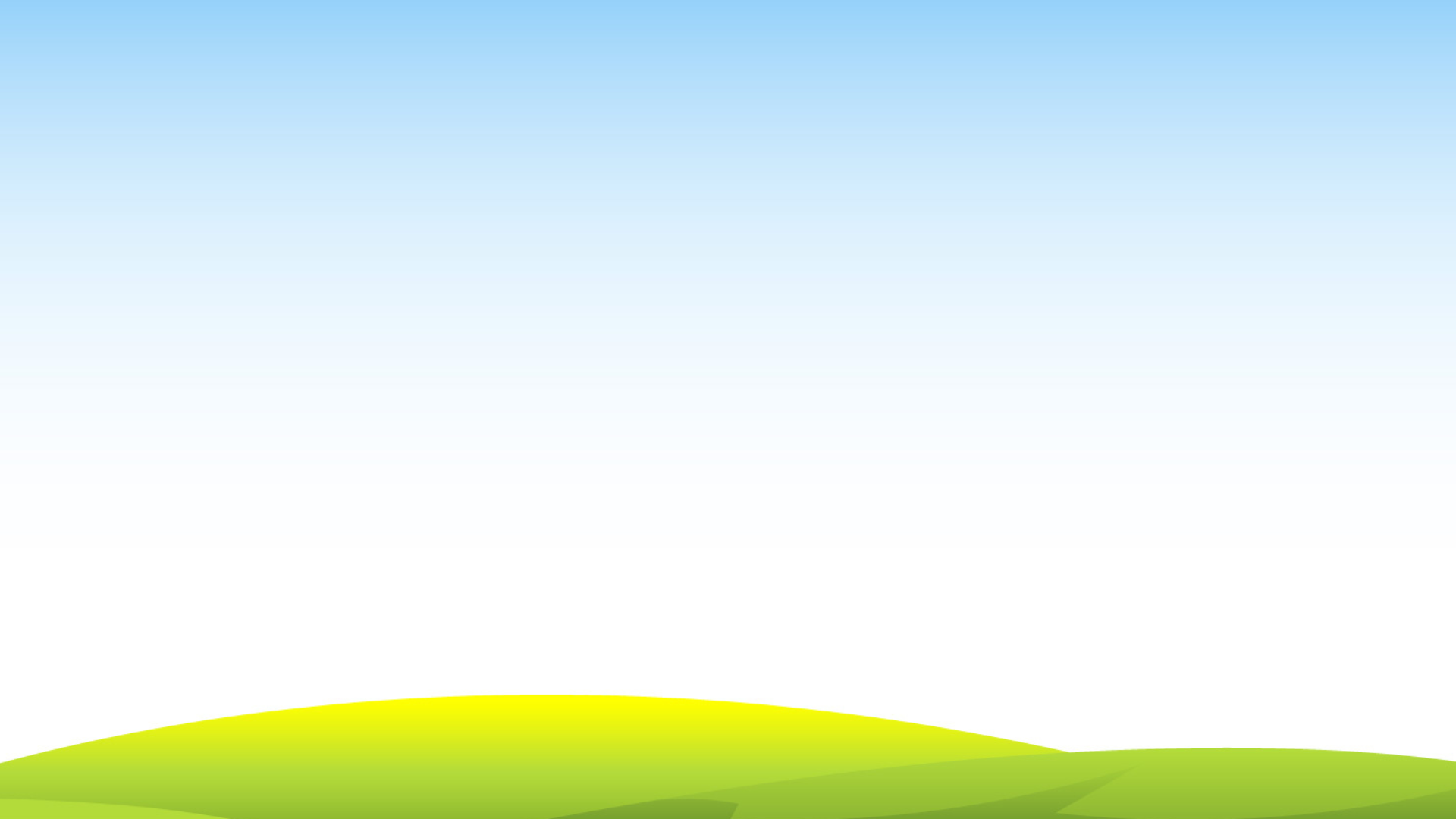 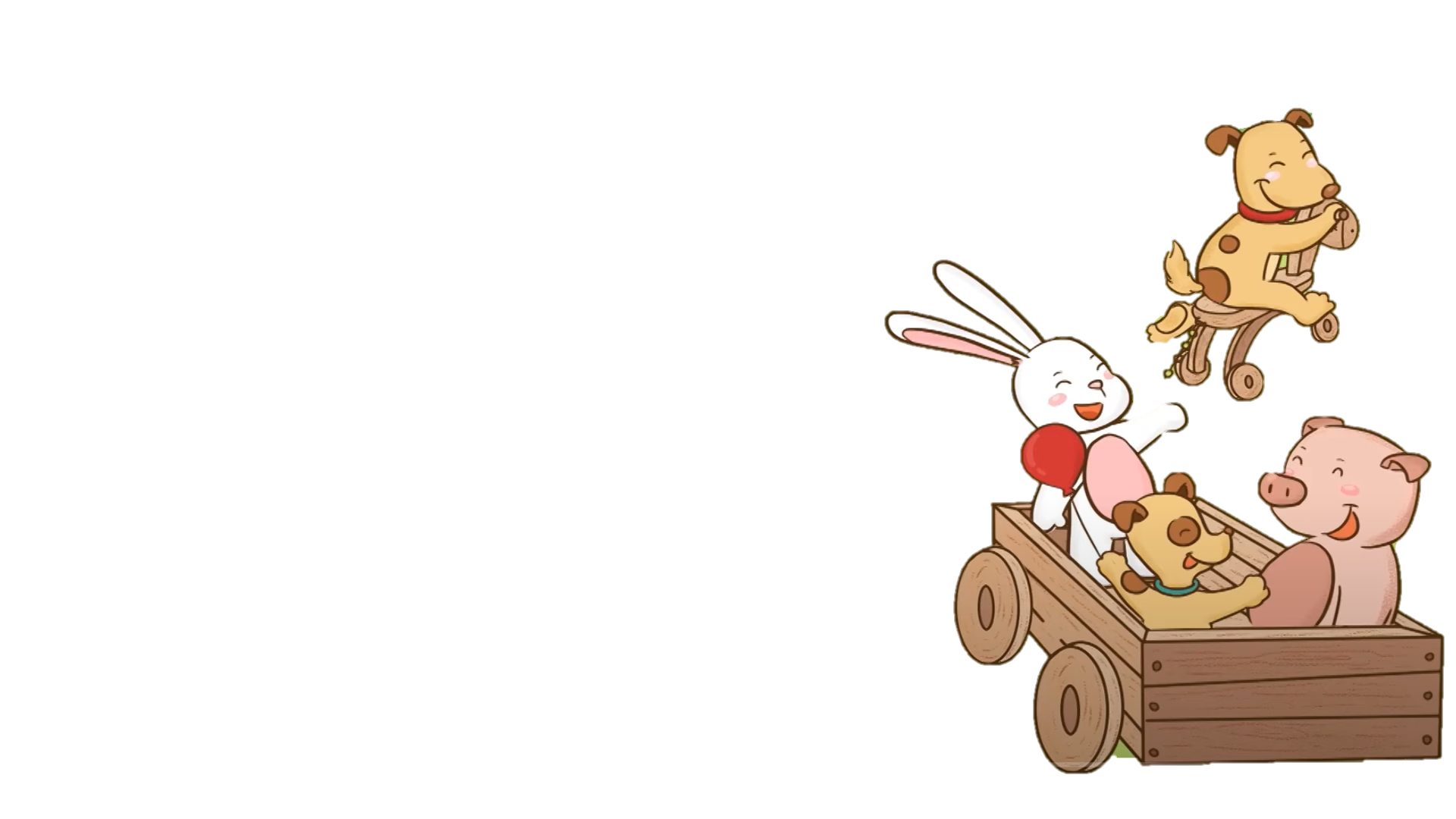 Hình dáng
Tên
........
Tính tình
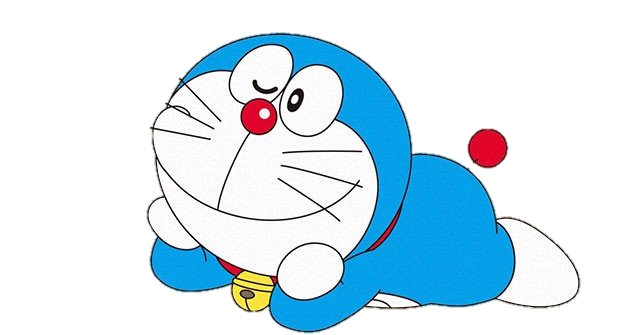 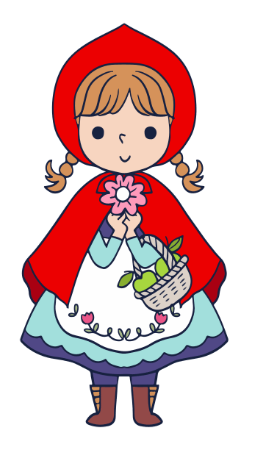 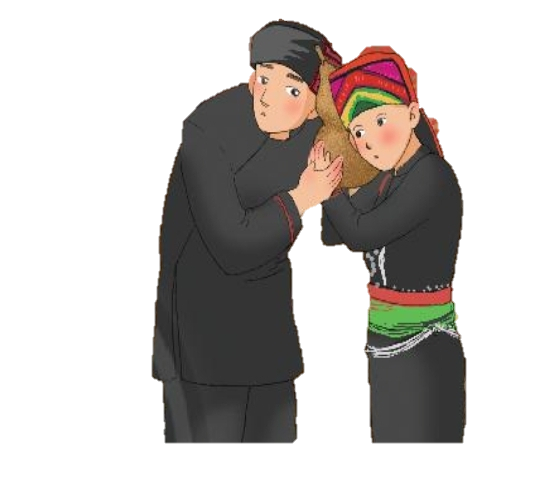 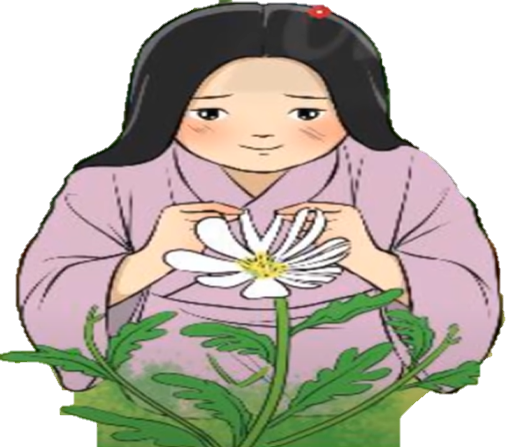 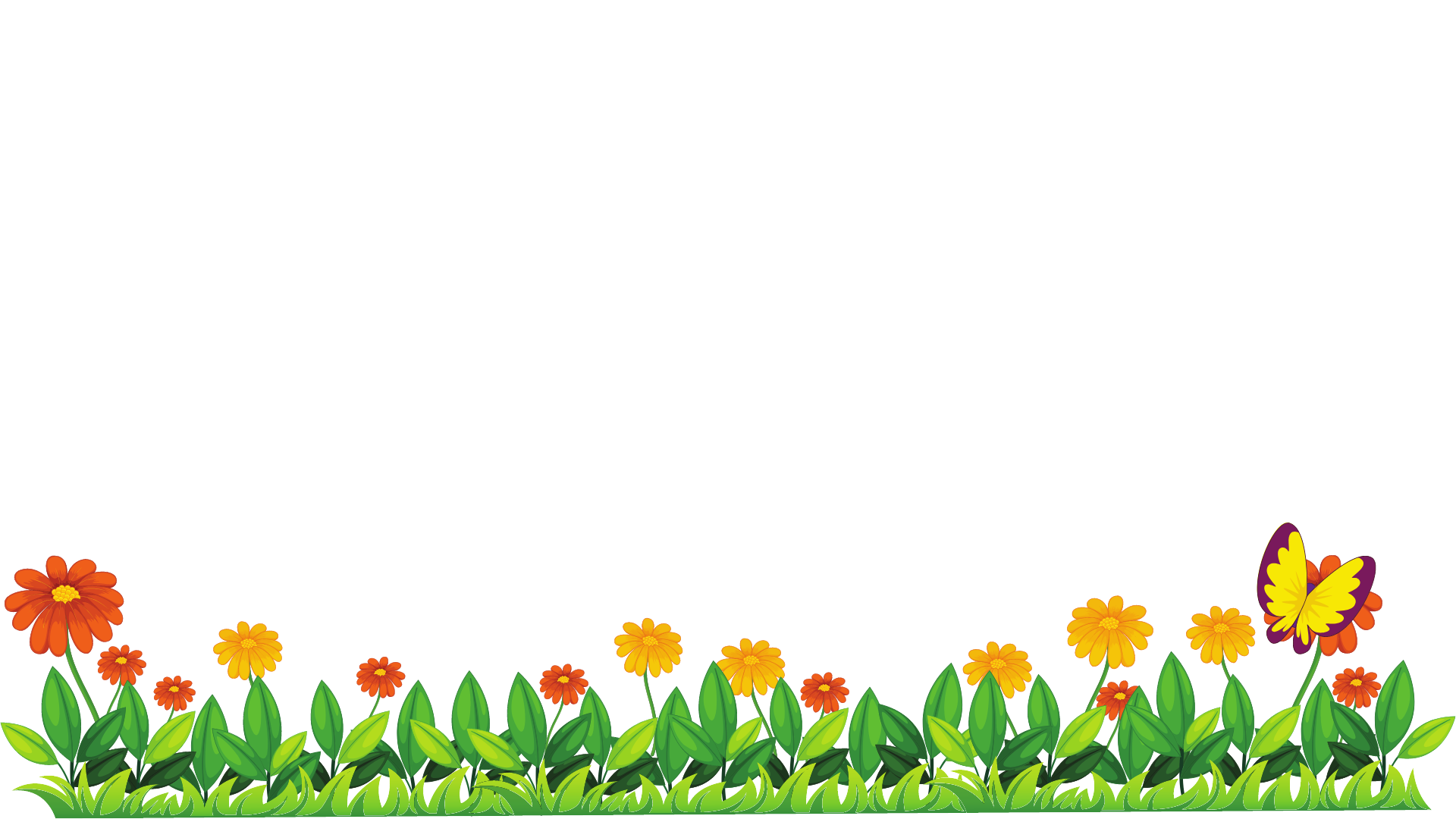 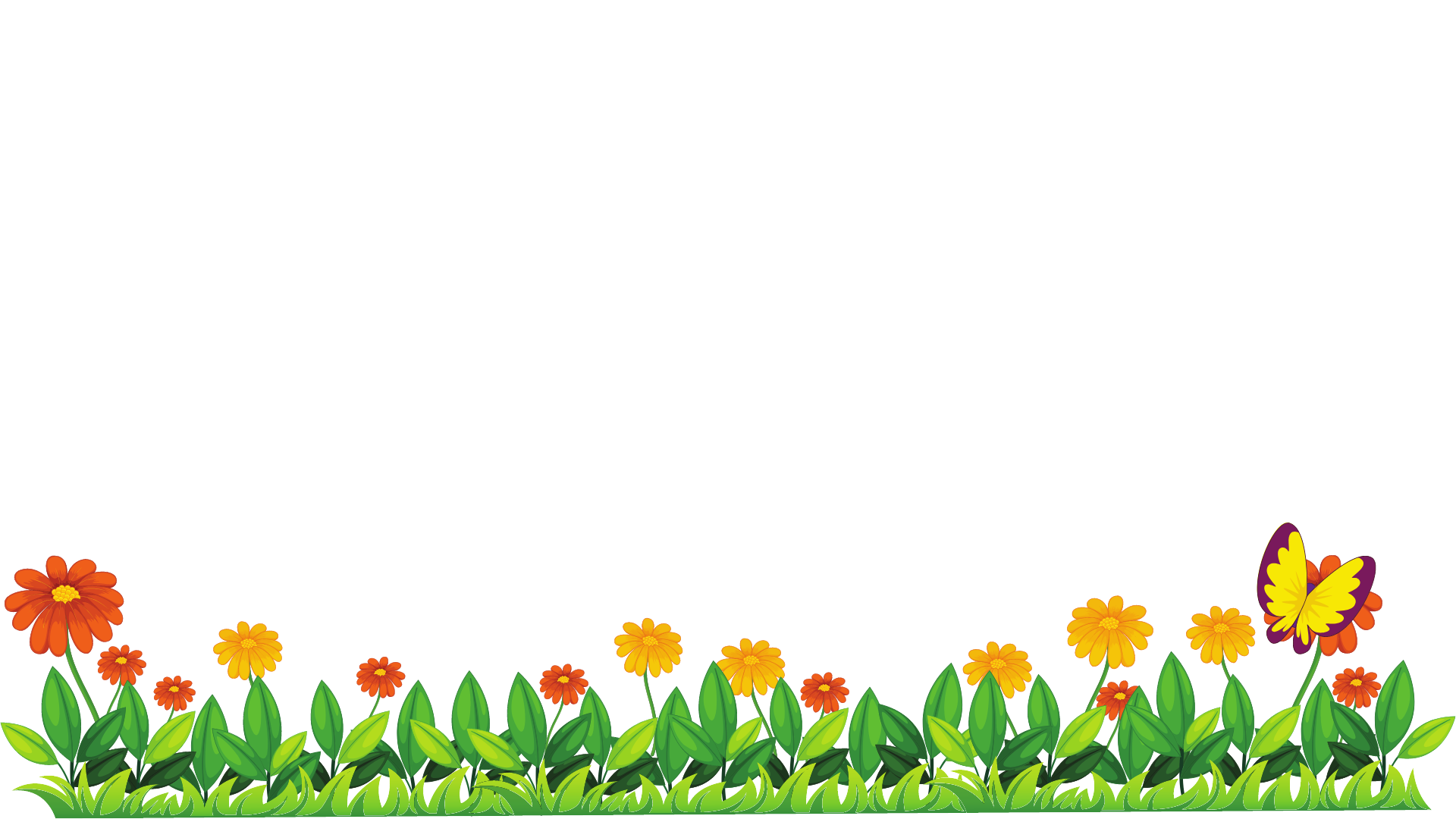 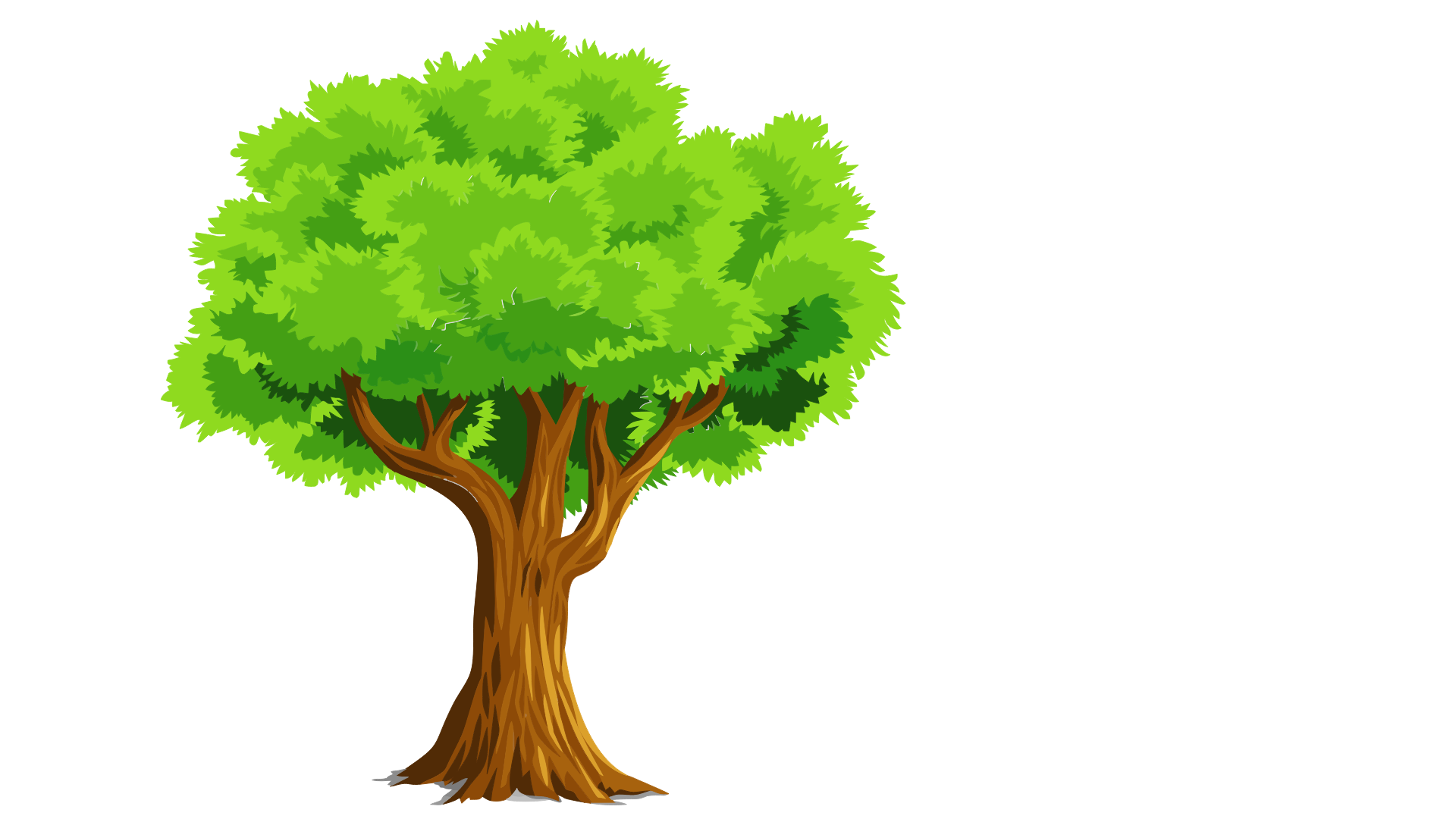 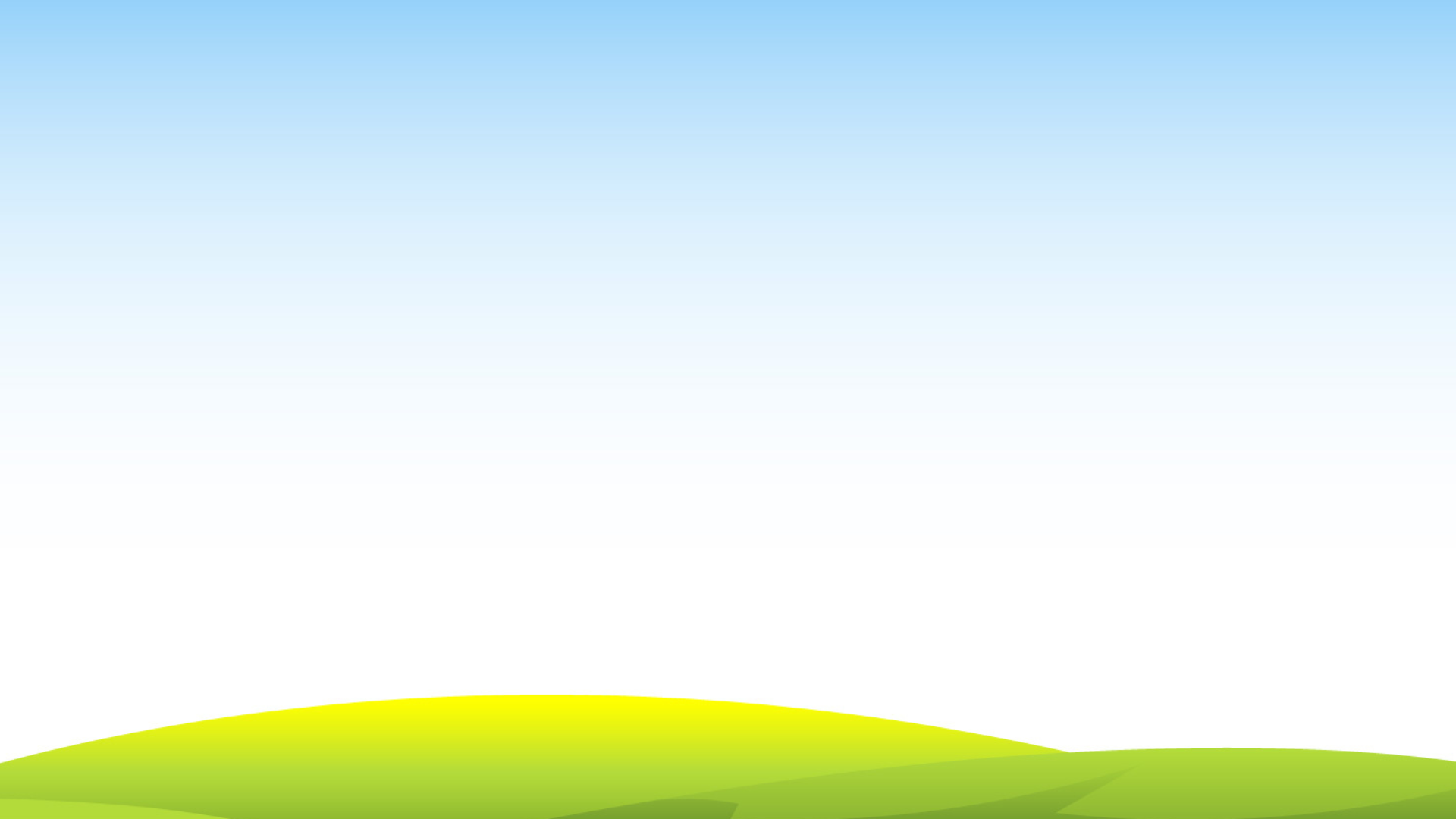 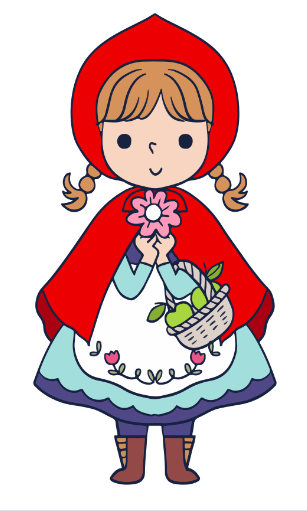 Đây là nhân vật nào? 
Trong câu chuyện nào?
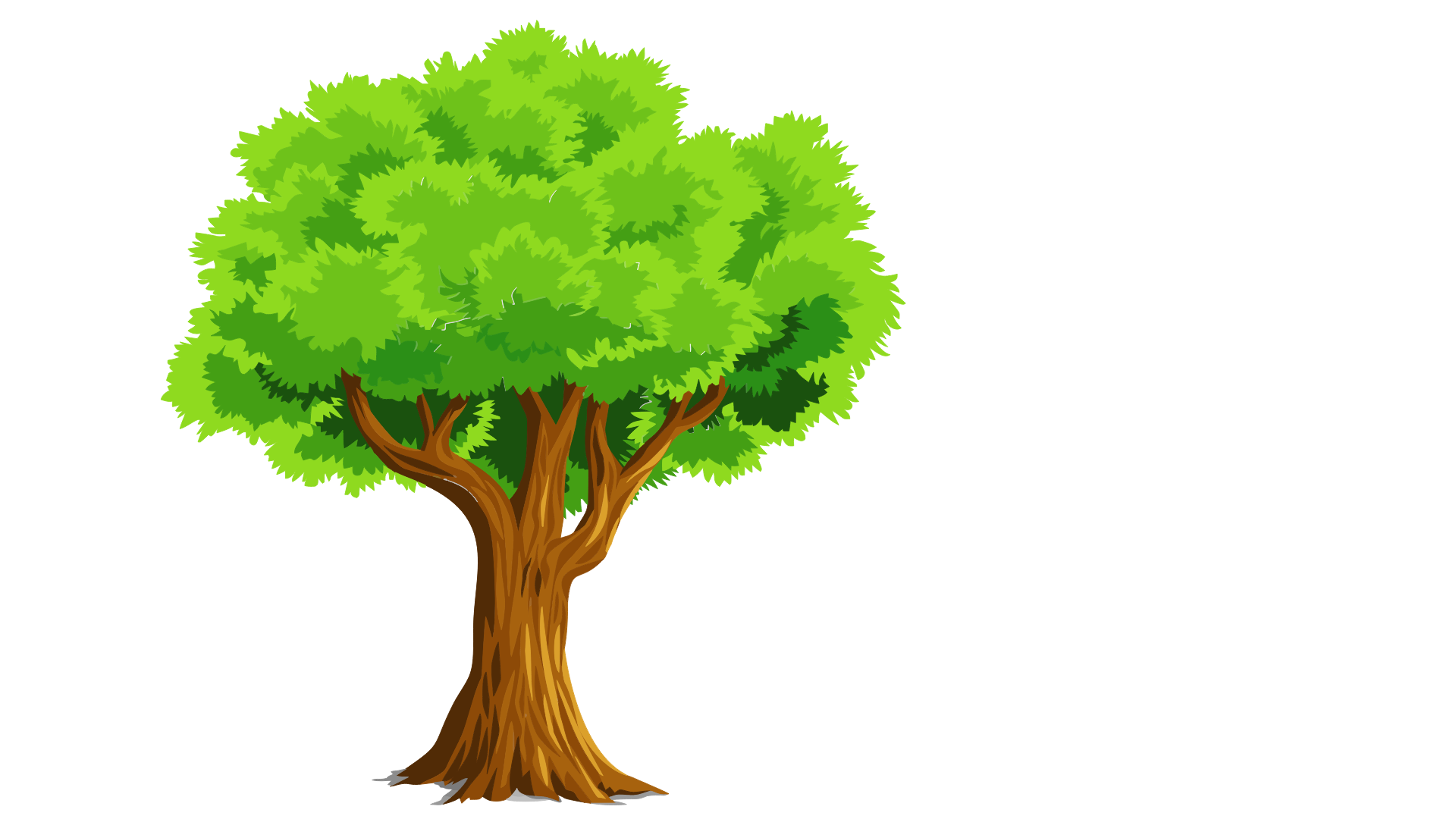 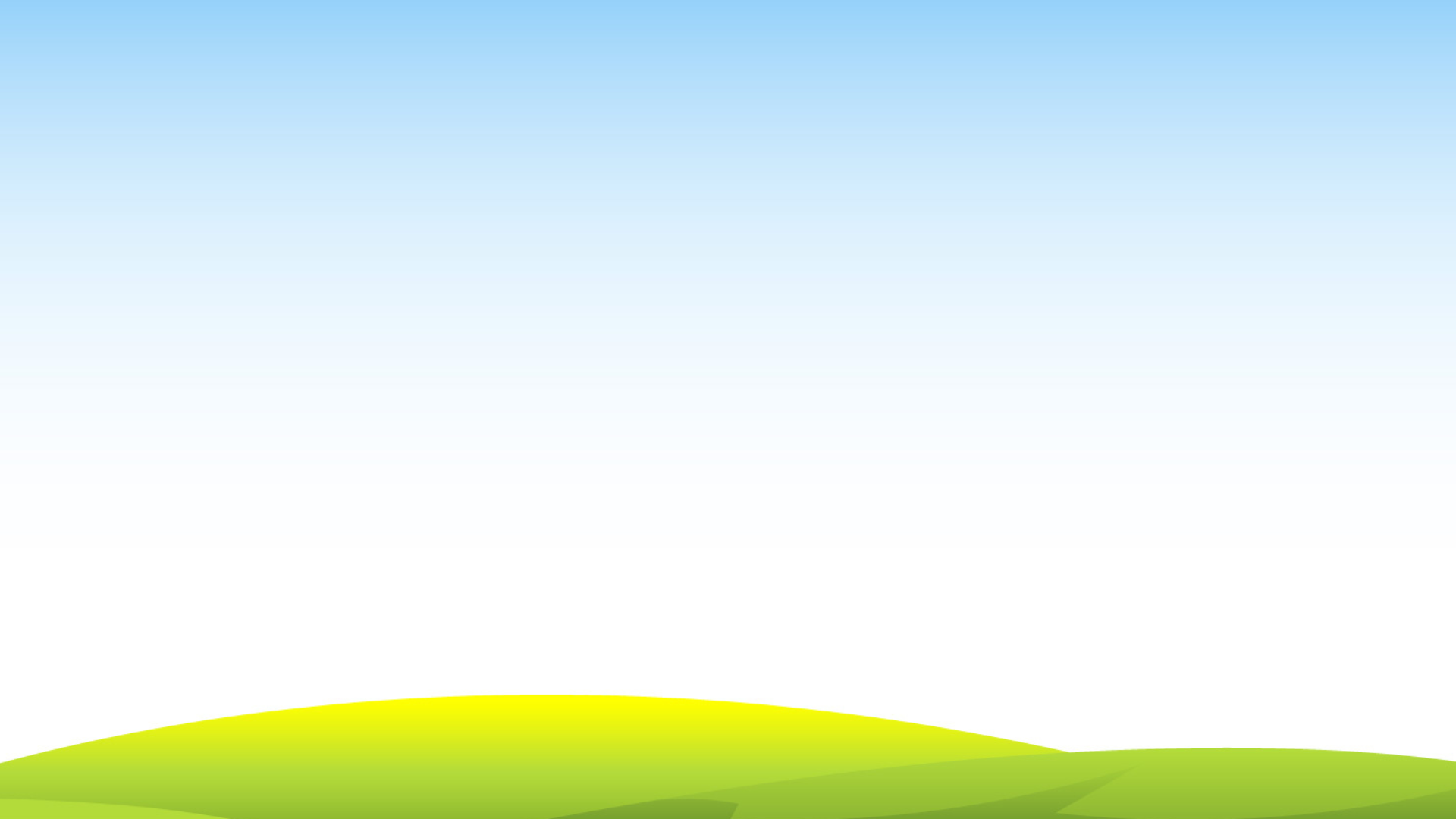 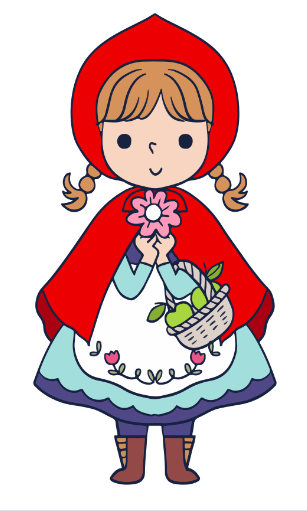 Nhân vật Cô bé quàng khăn đỏ trong 
câu chuyện Cô bé quàng khăn đỏ
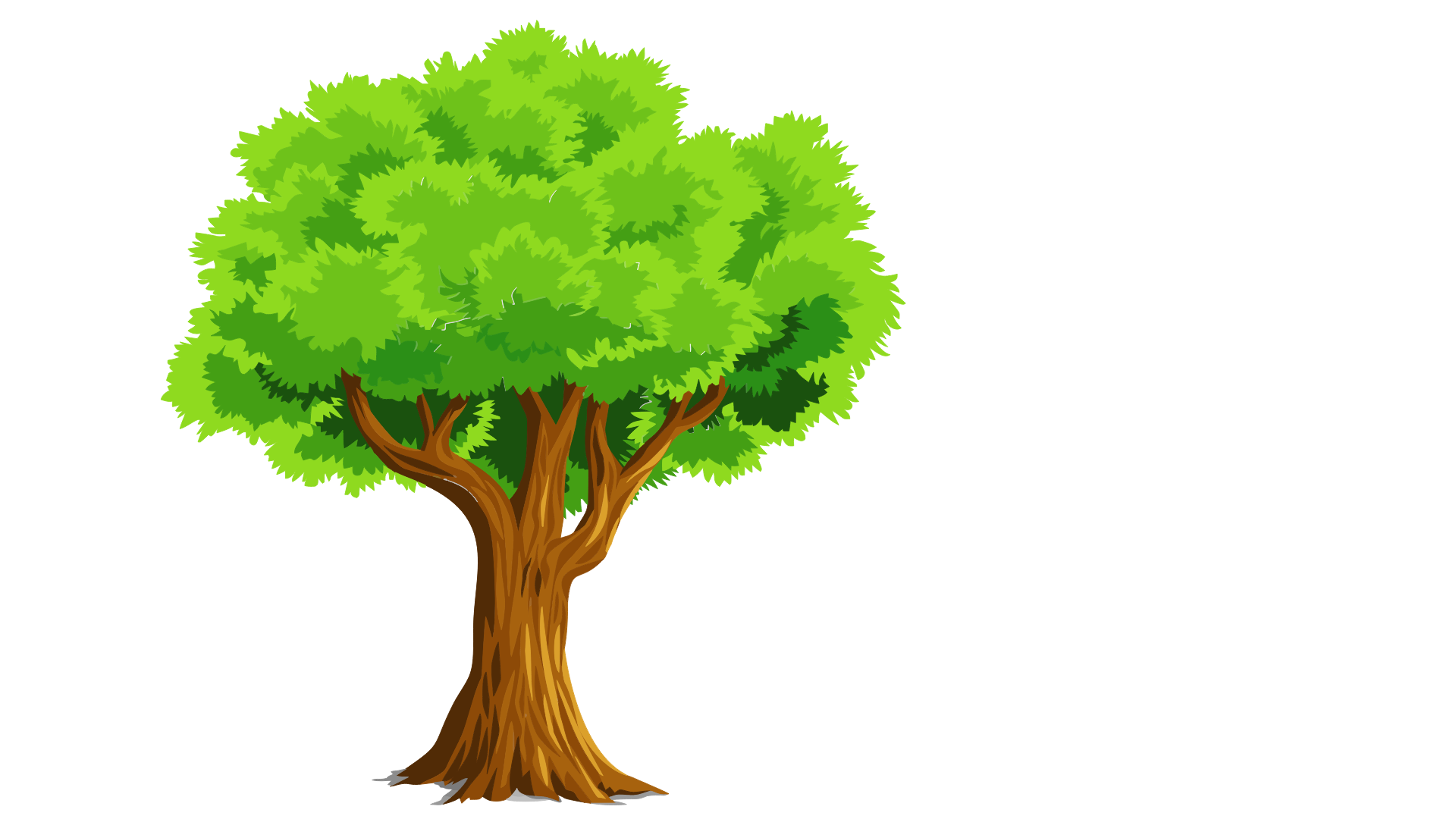 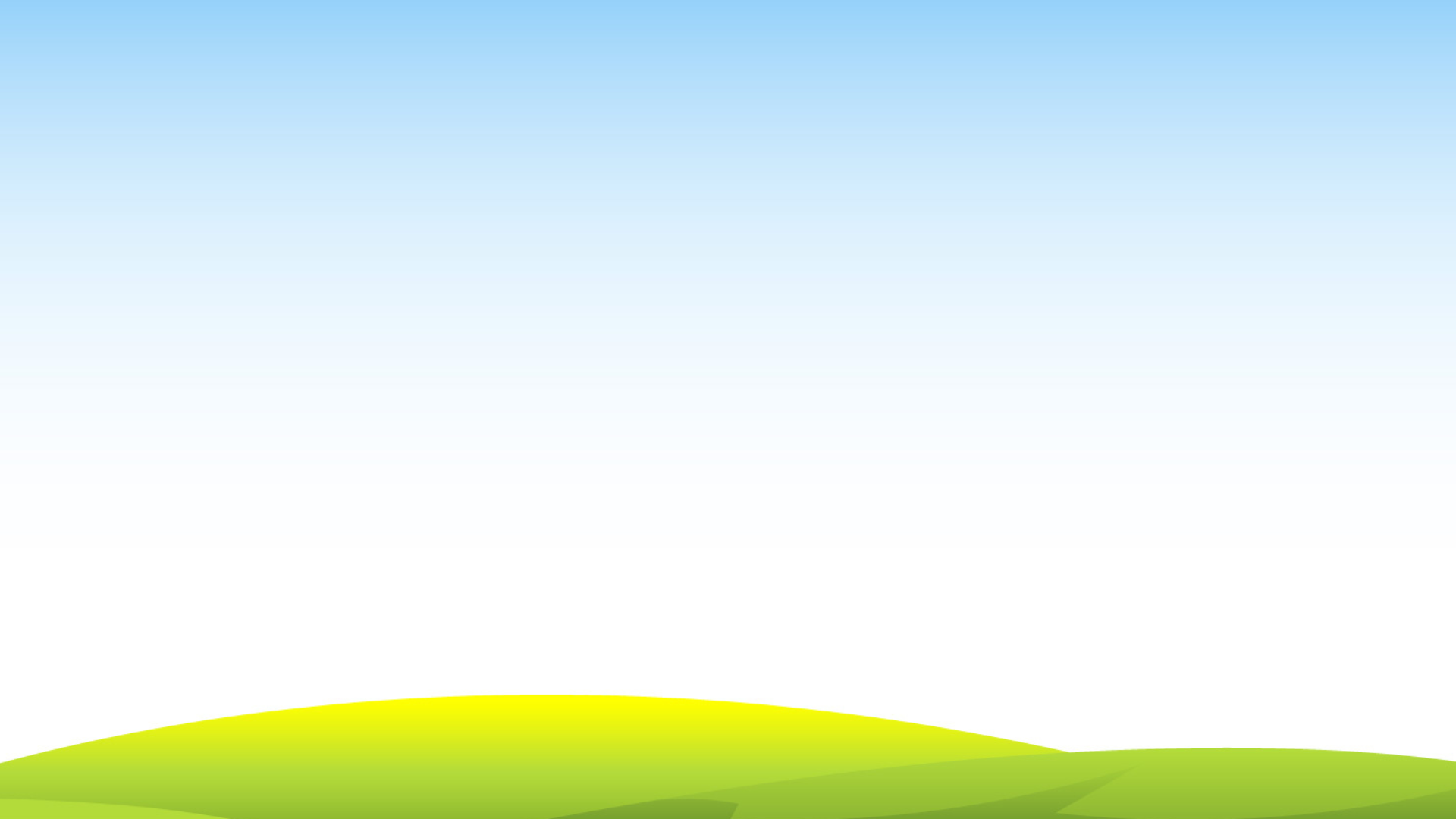 Mẫu
Dễ thương, rất thương bà 
của mình nhưng ham chơi
Em thích cô bé quàng khăn đỏ vì cô hiếu thảo và biết sửa sai.
Cảm nghĩ 
của em
Tính tình
Hay quàng chiếc khăn màu đỏ
Hình dáng
Cô bé quàng khăn đỏ
Tên
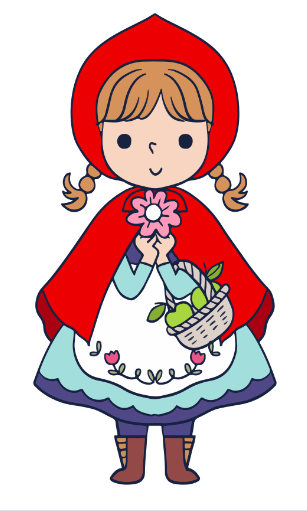 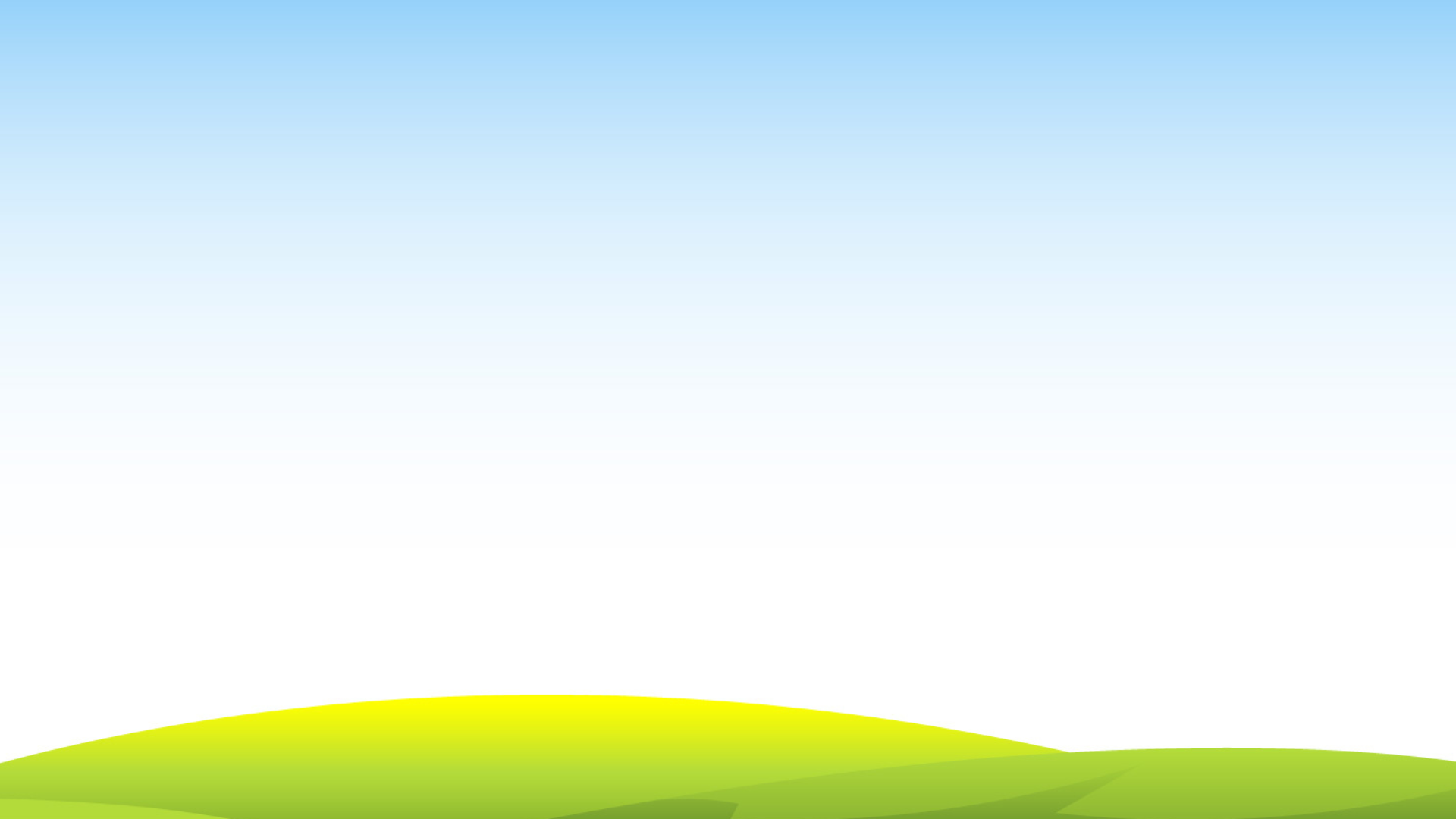 Nói về một nhân vật trong truyện em thích
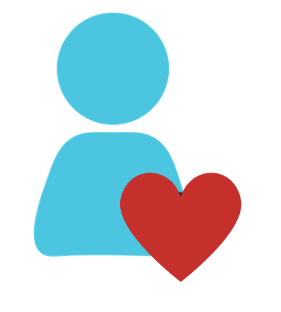 Nhóm đôi
Hình dáng
Tên
........
Tính tình
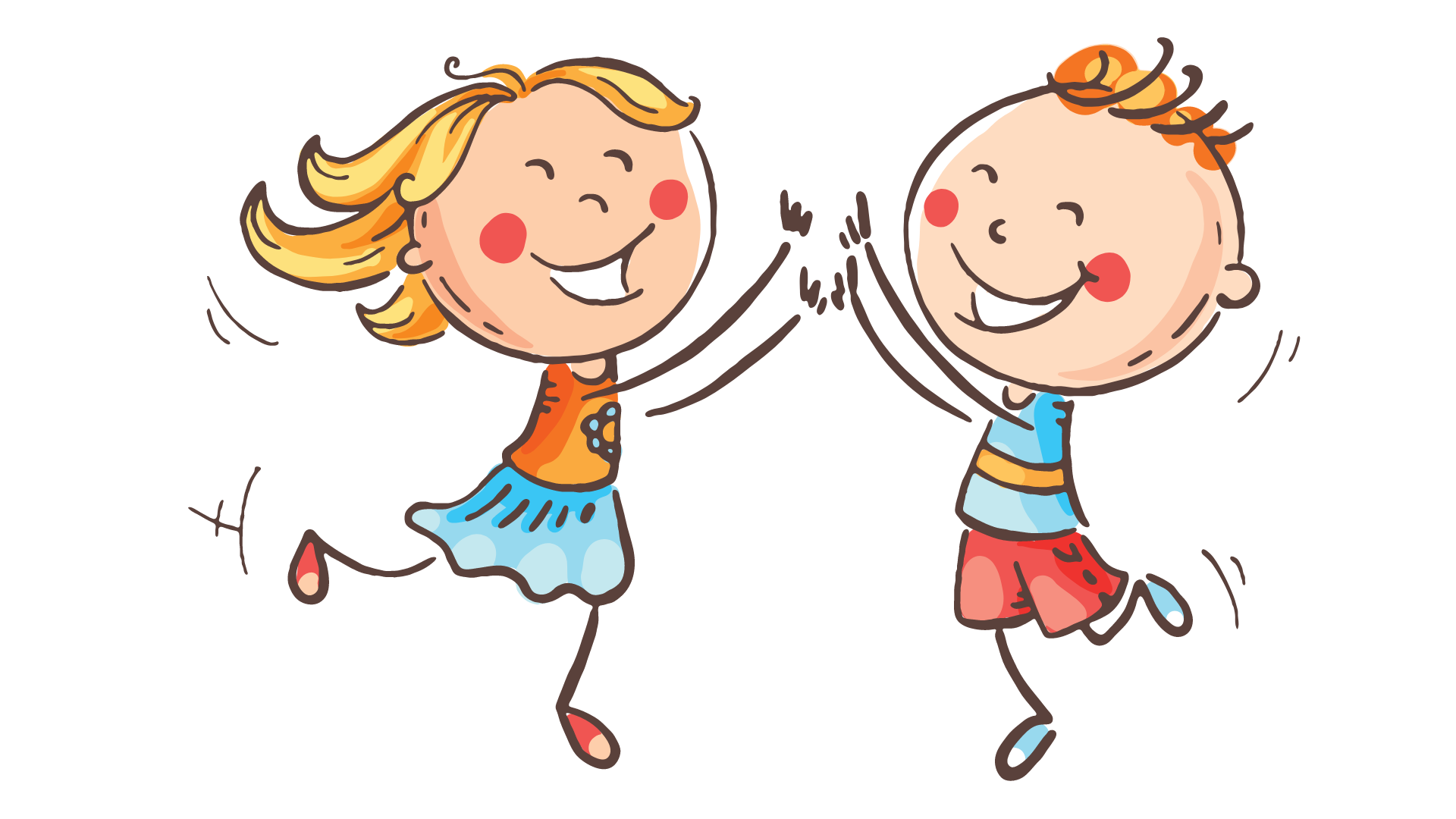 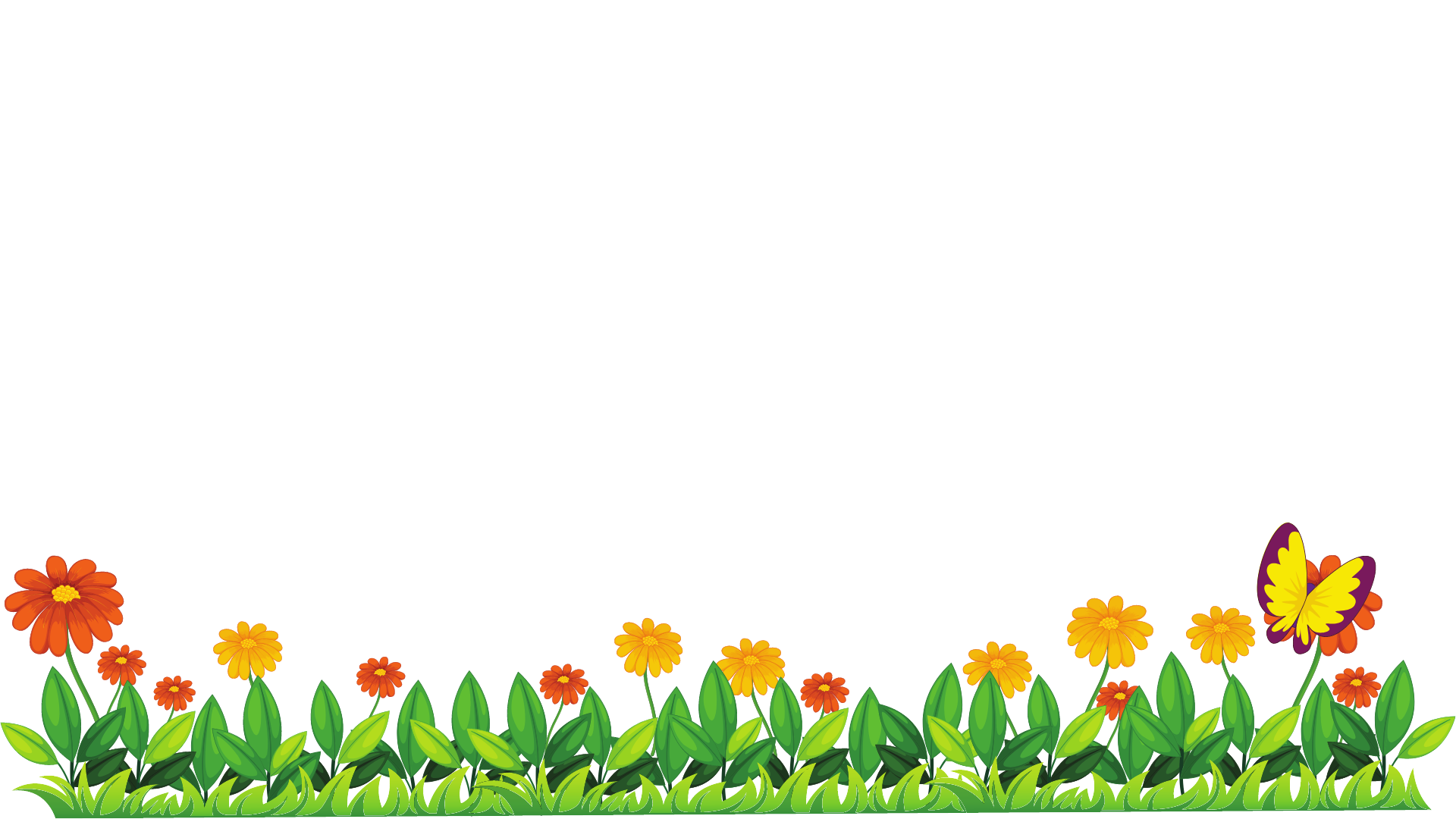 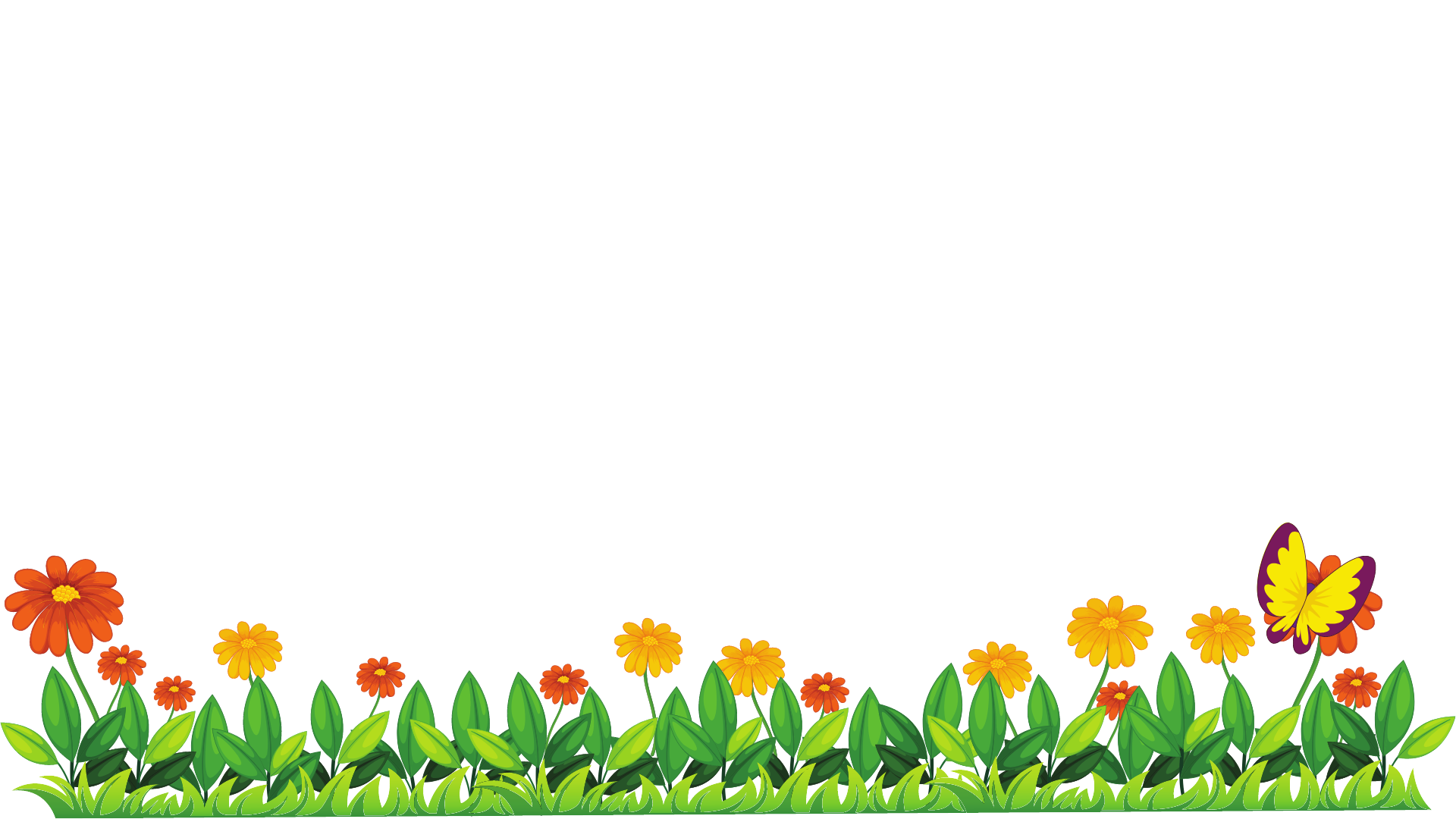 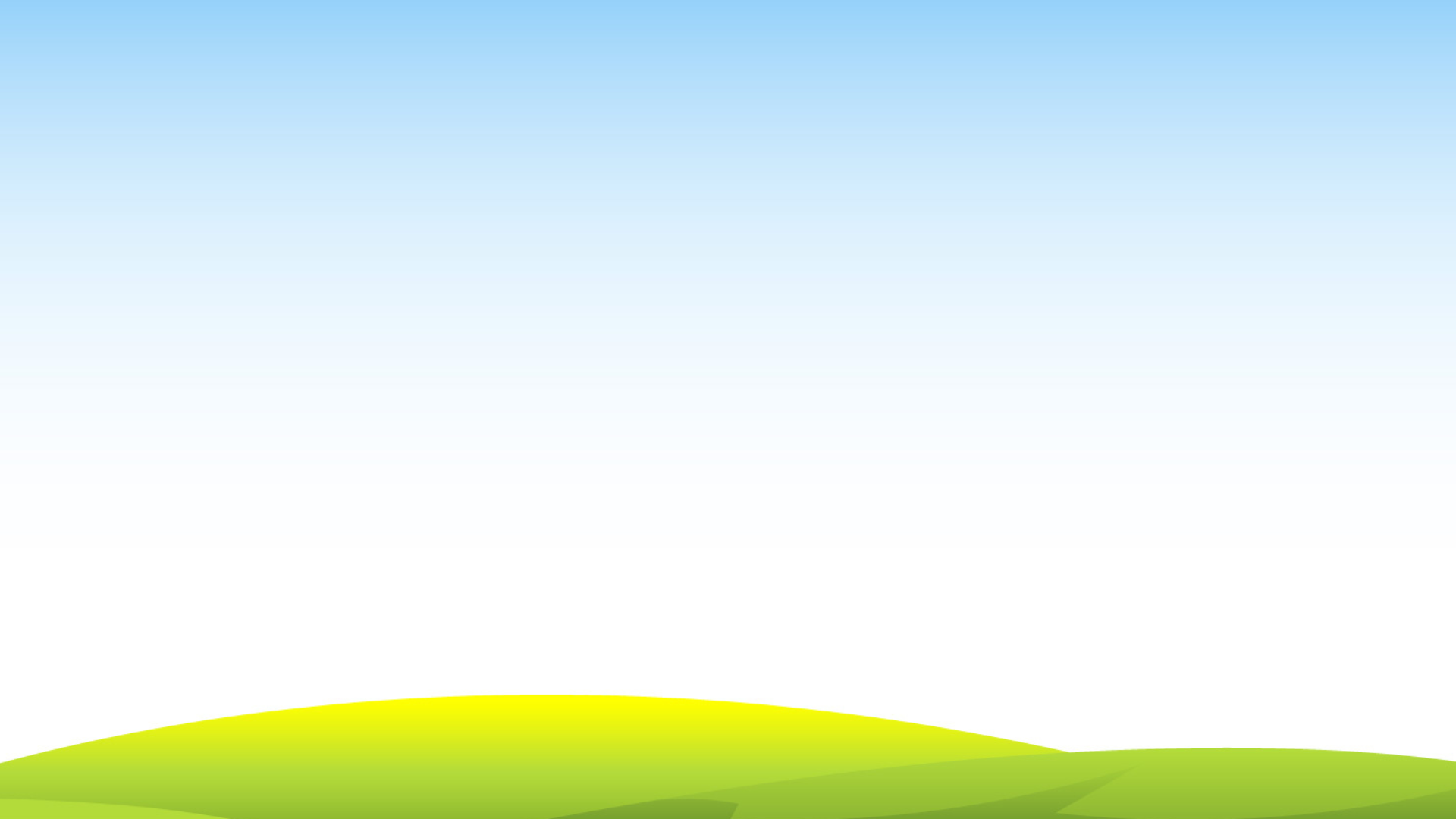 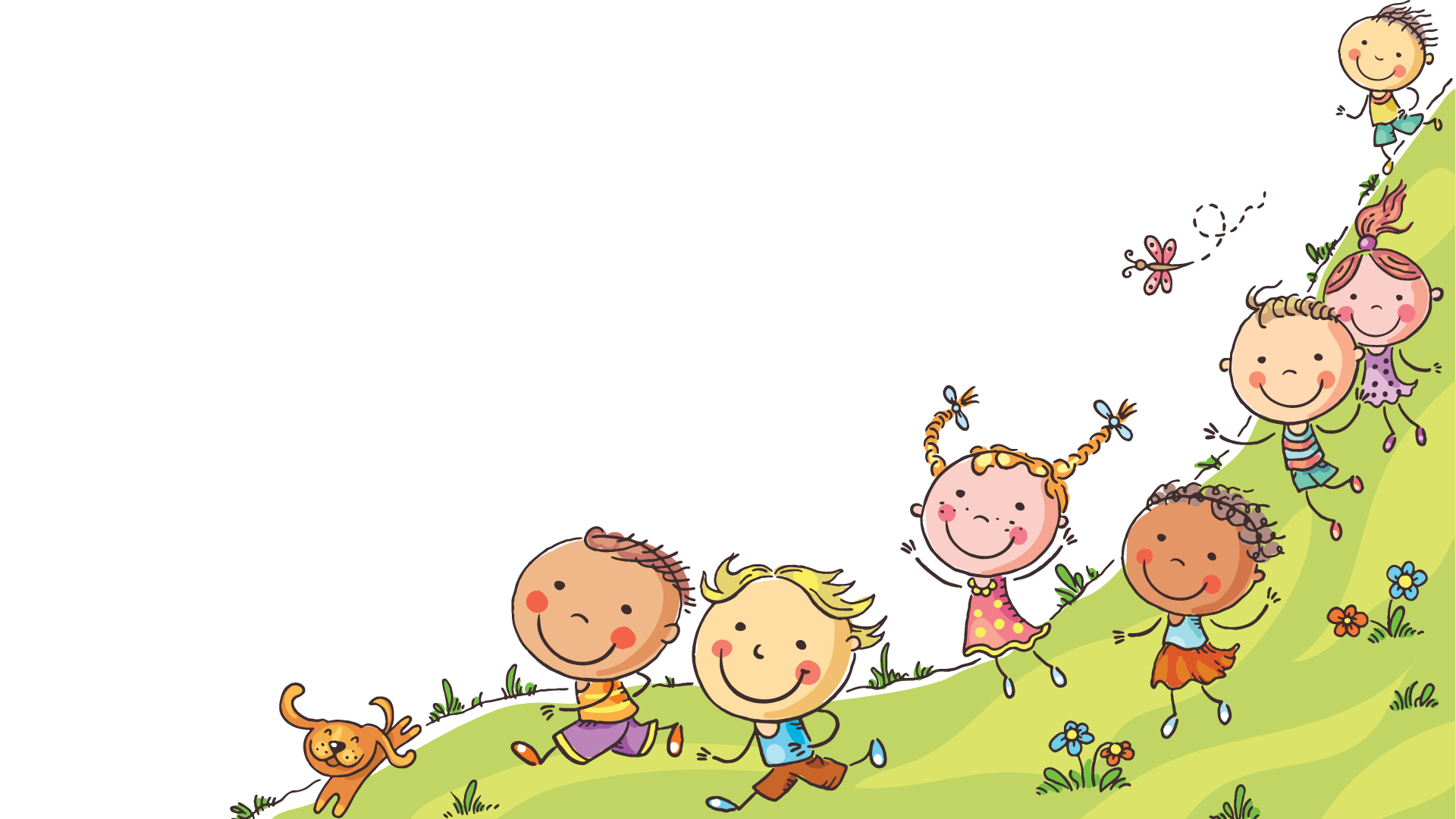 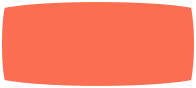 Các nhóm, tổ khác
Lắng nghe – nhận xét
Chia sẻ trước lớp
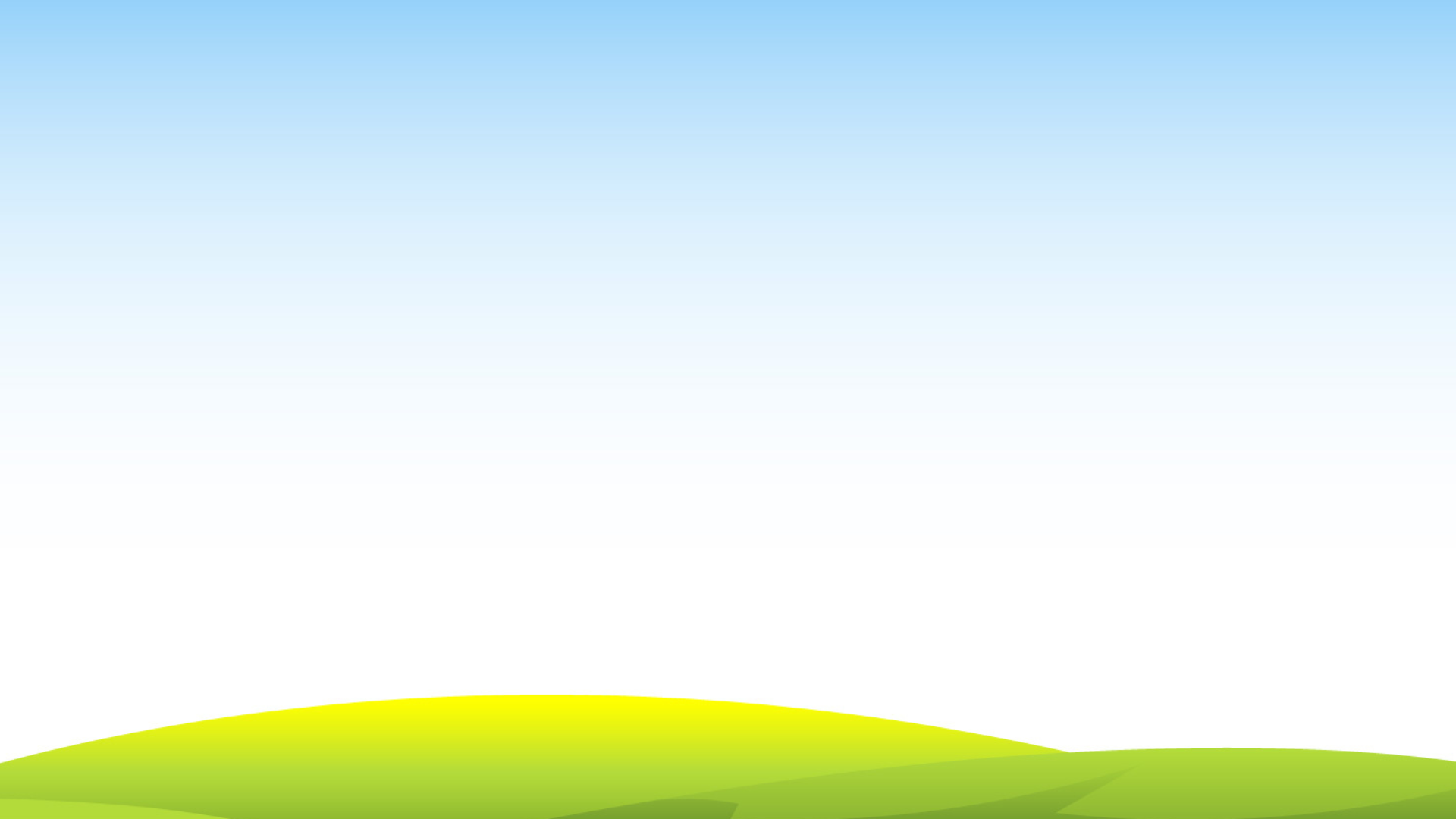 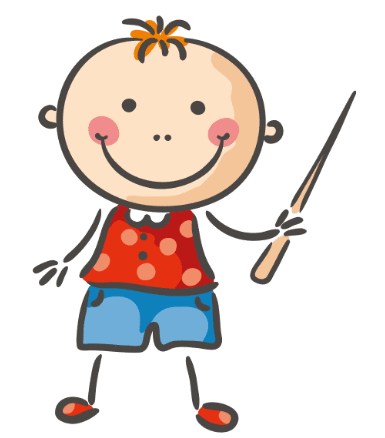 Bạn 
nhận xét
Giáo viên 
nhận xét
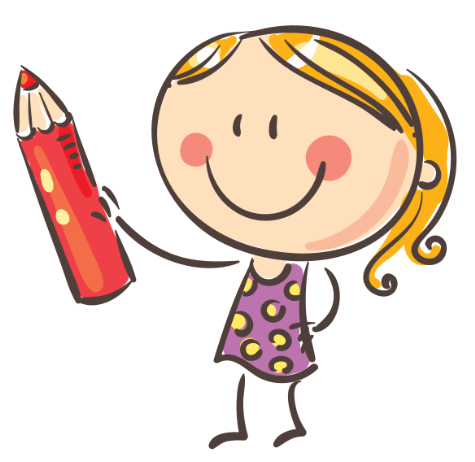 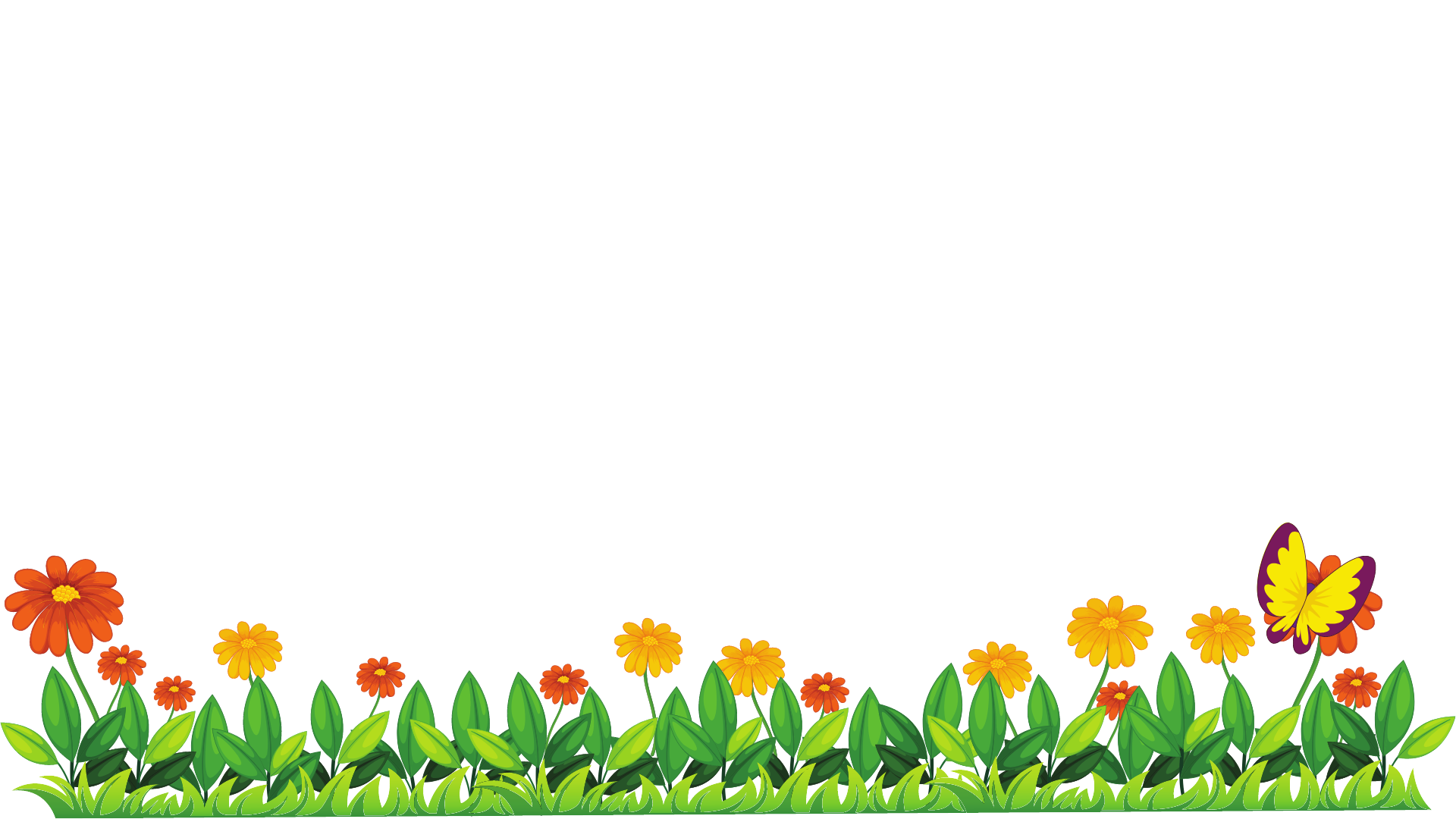 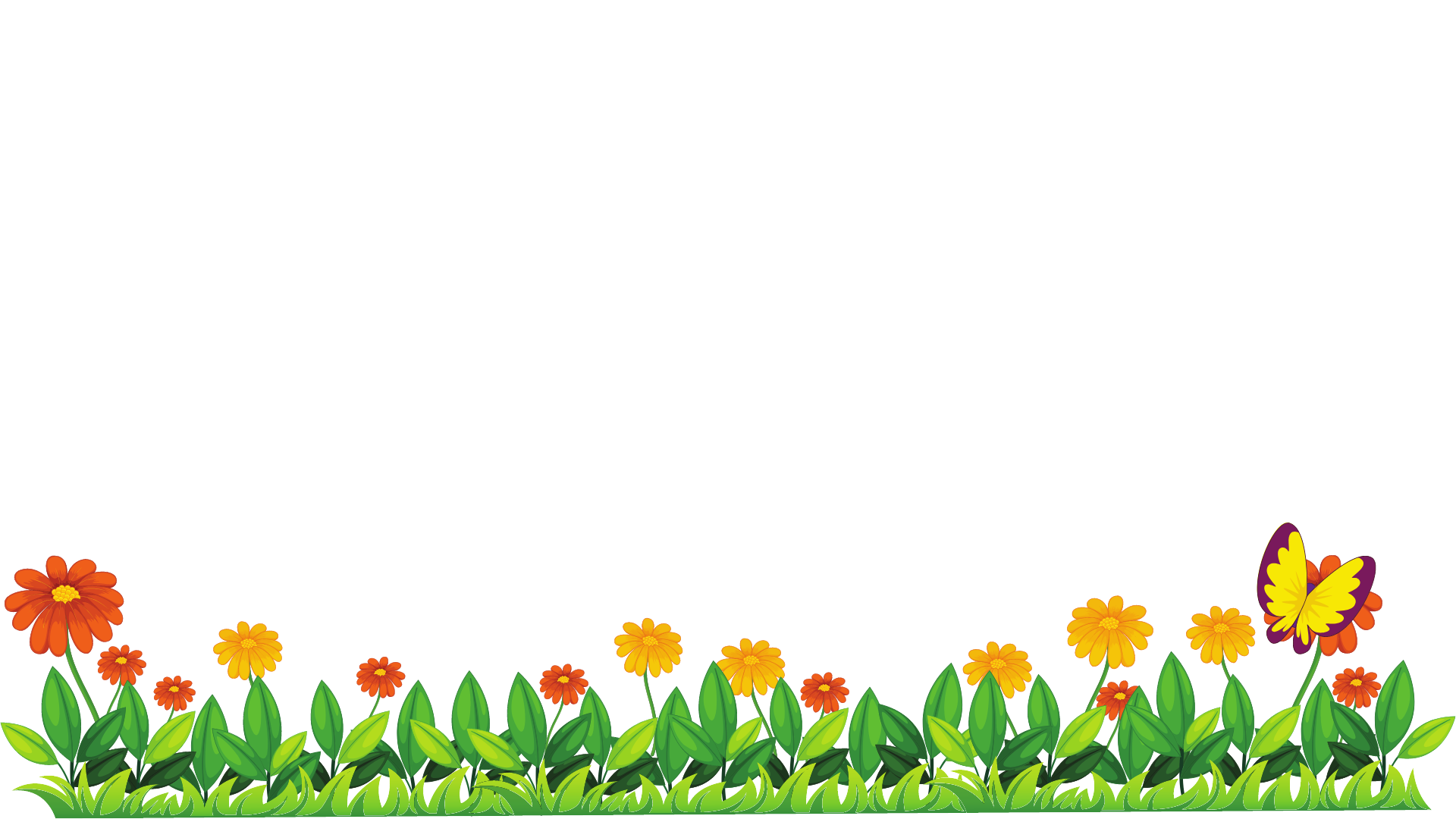 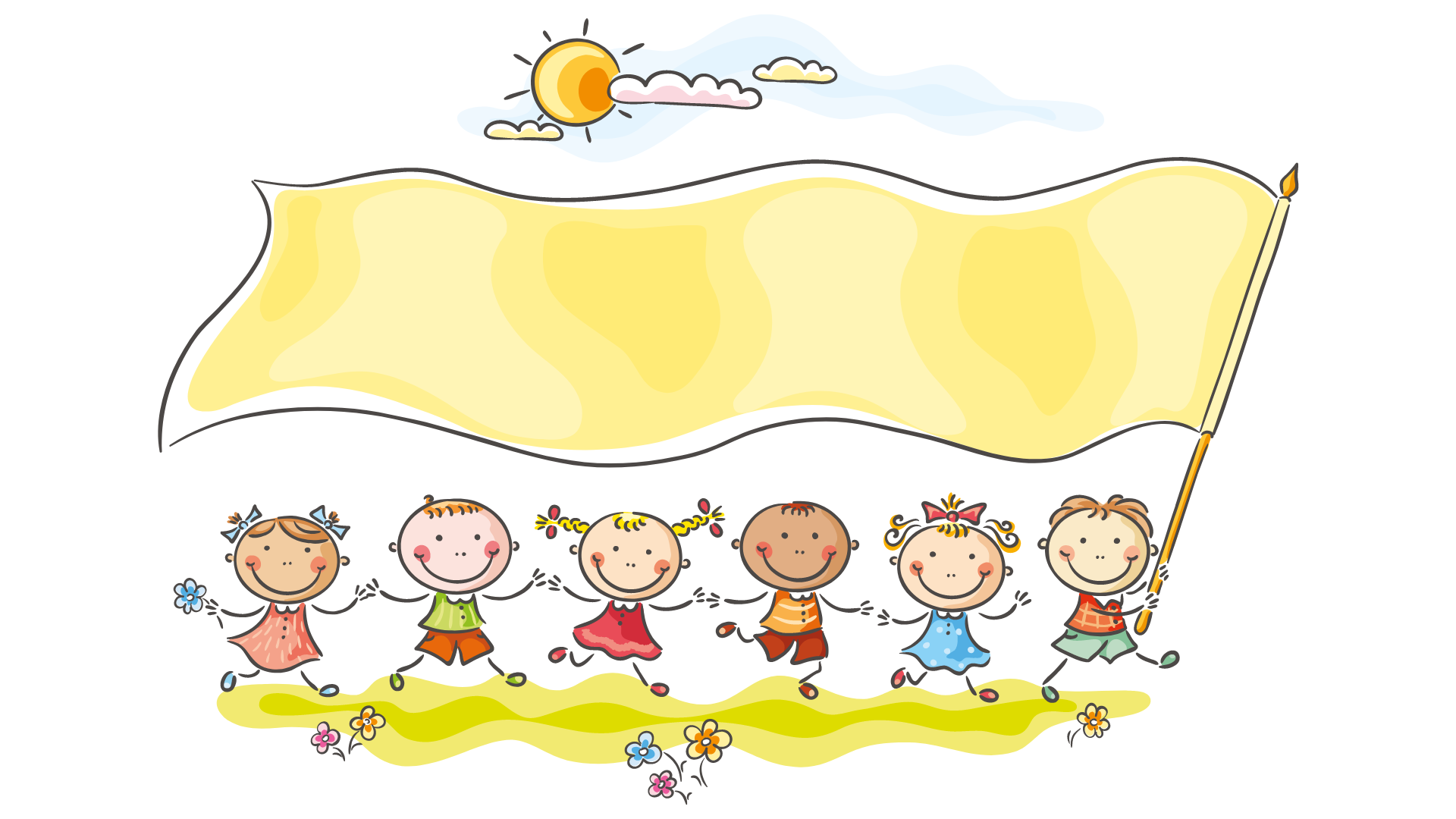 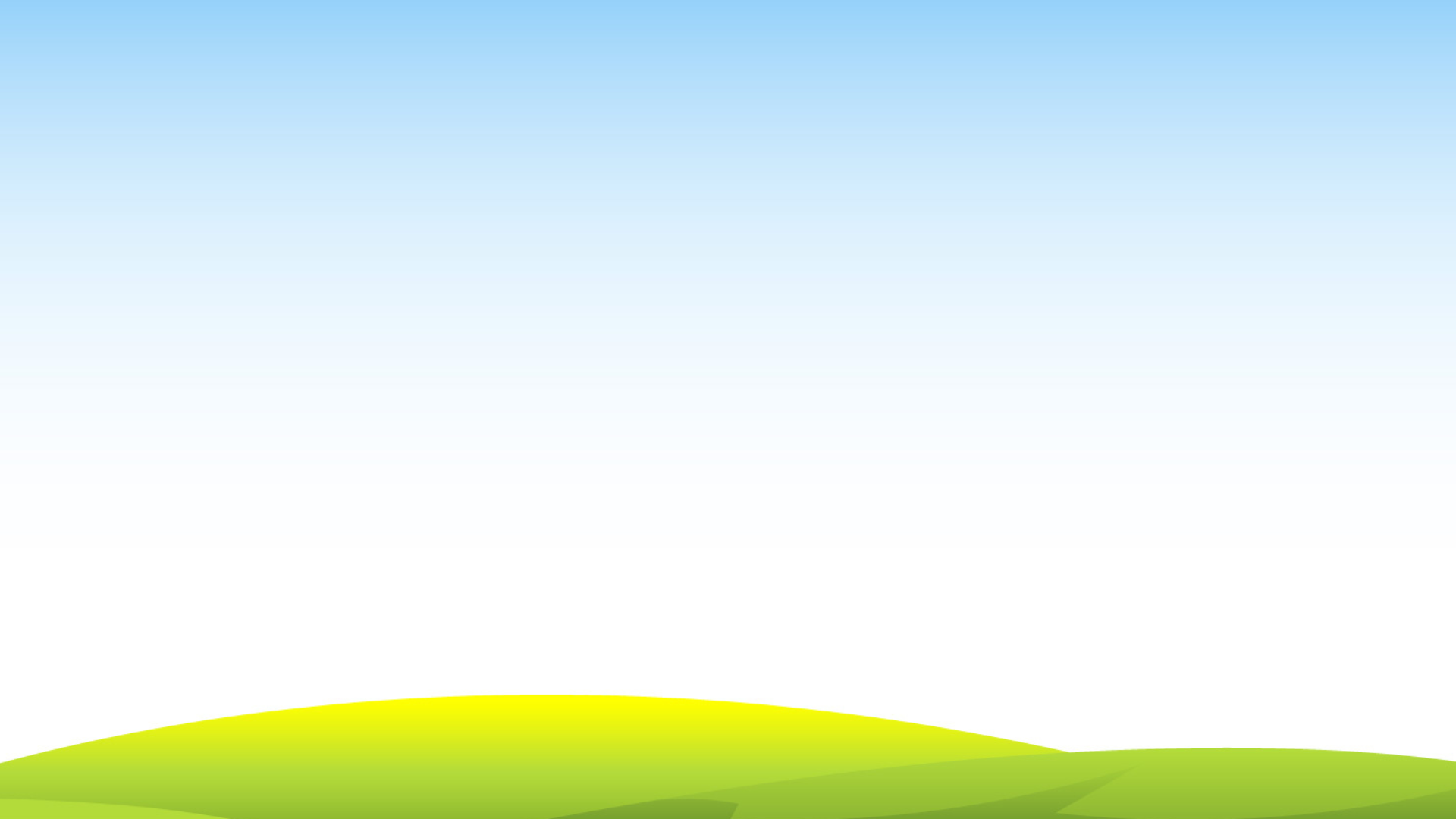 Cảm ơn 
và hẹn gặp lại